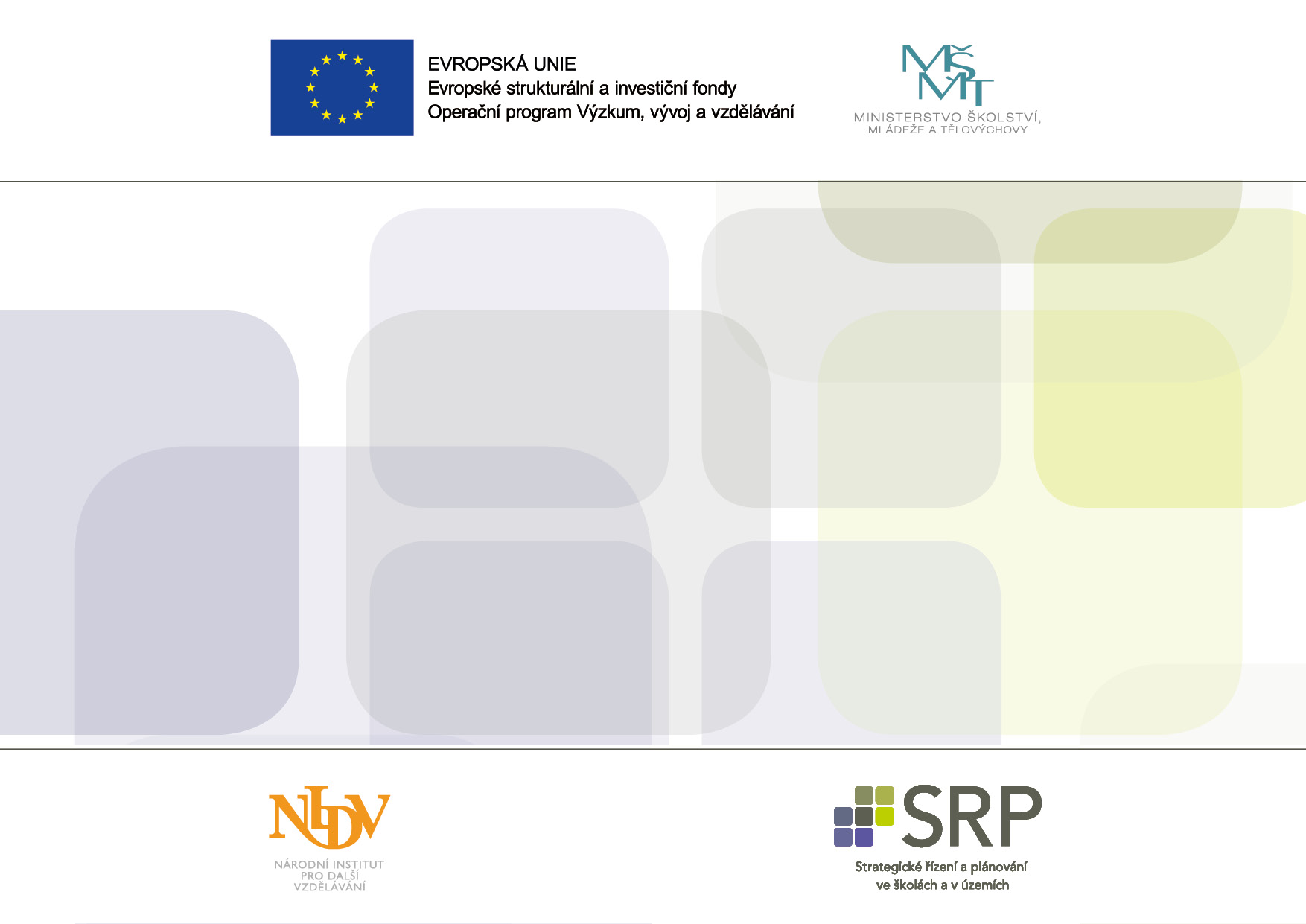 Komunikační plán a konzultační proces

Podklad pro webinář

Lektor Dana Diváková
CZ.02.3.68/0.0/0.0/15_001/0000283
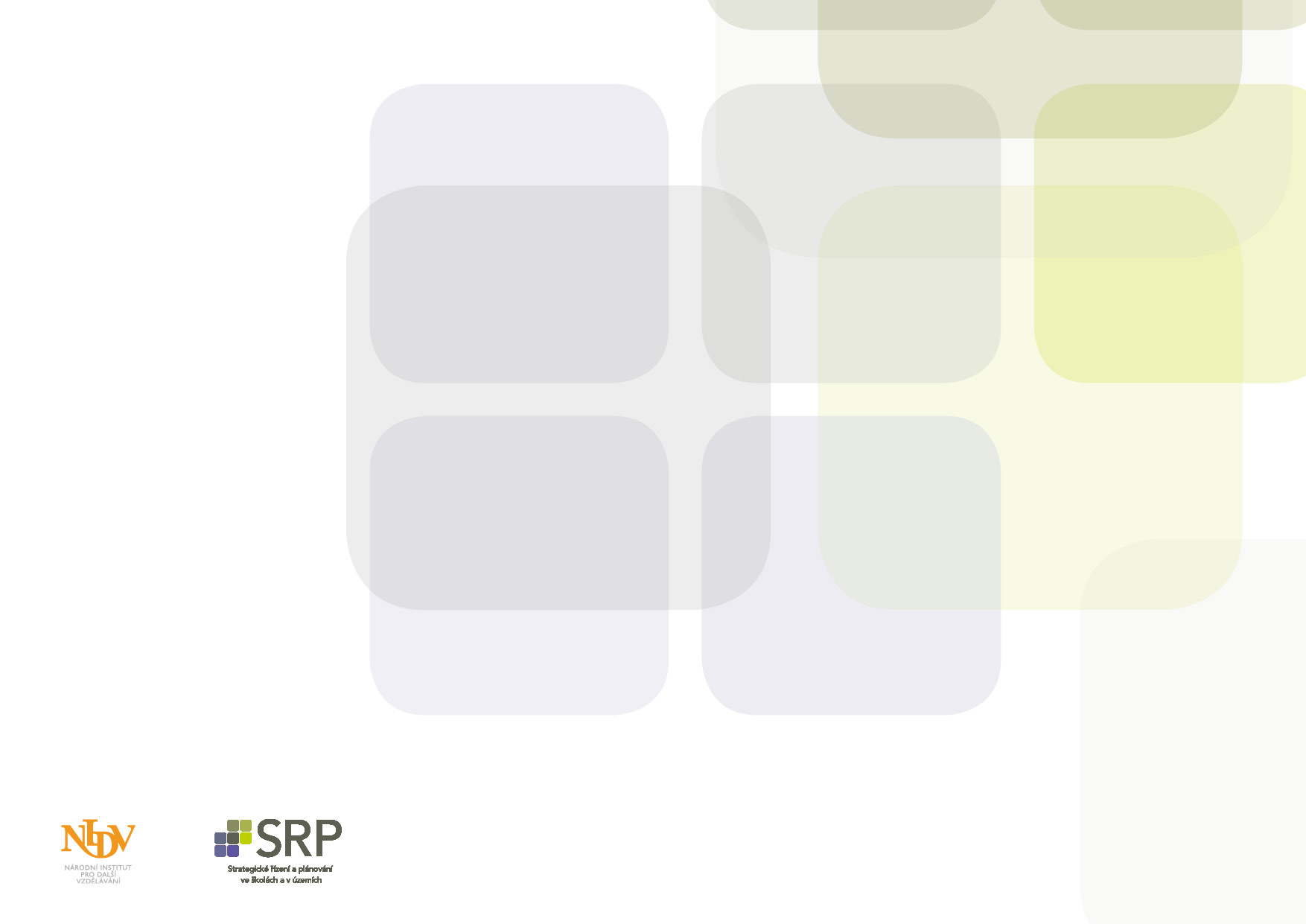 Zpracování/revize komunikačního plánu
CZ.02.3.68/0.0/0.0/15_001/0000283
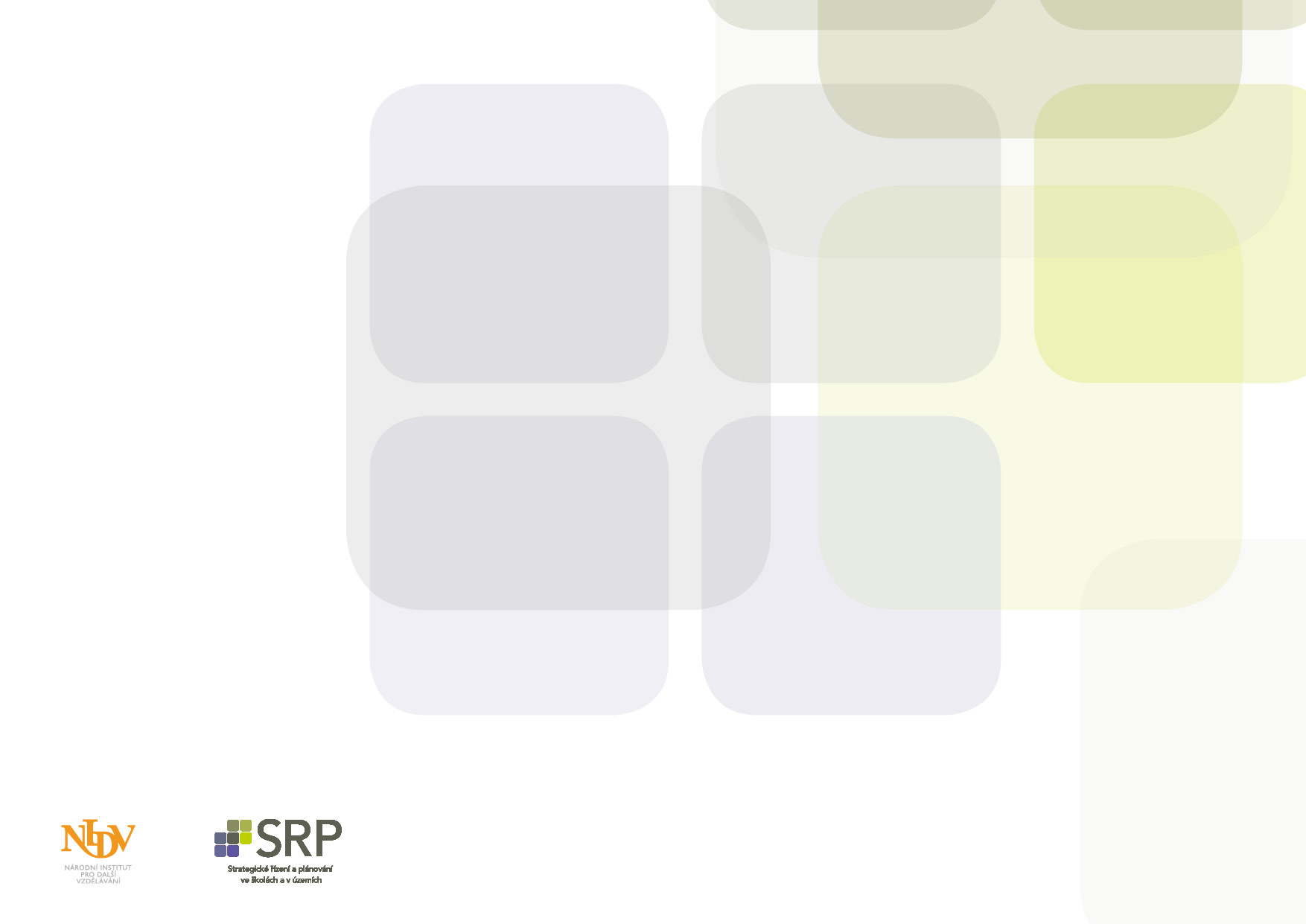 Komunikační plán
Postupy MAPII, str. 39

Cílem je zajistit informovanost všech aktérů a široké veřejnosti o jednotlivých dílčích výstupech společného plánování, zpracovaném SR MAP, o přípravě a finální podobě jednotlivých akčních plánů a o realizaci konkrétních aktivit, samozřejmě také sběr námětů a připomínek. 
V této podaktivitě jsou realizovány tyto činnosti:
Zpracování komunikačního plánu, včetně začlenění plánovaných aktivit konzultačního procesu –  komunikační plán musí být zpracován do 3 měsíců od zahájení fyzické realizace projektu/vydání právního aktu (dle toho, co nastane později)   
Realizace jednotlivých aktivit konzultačního procesu
CZ.02.3.68/0.0/0.0/15_001/0000283
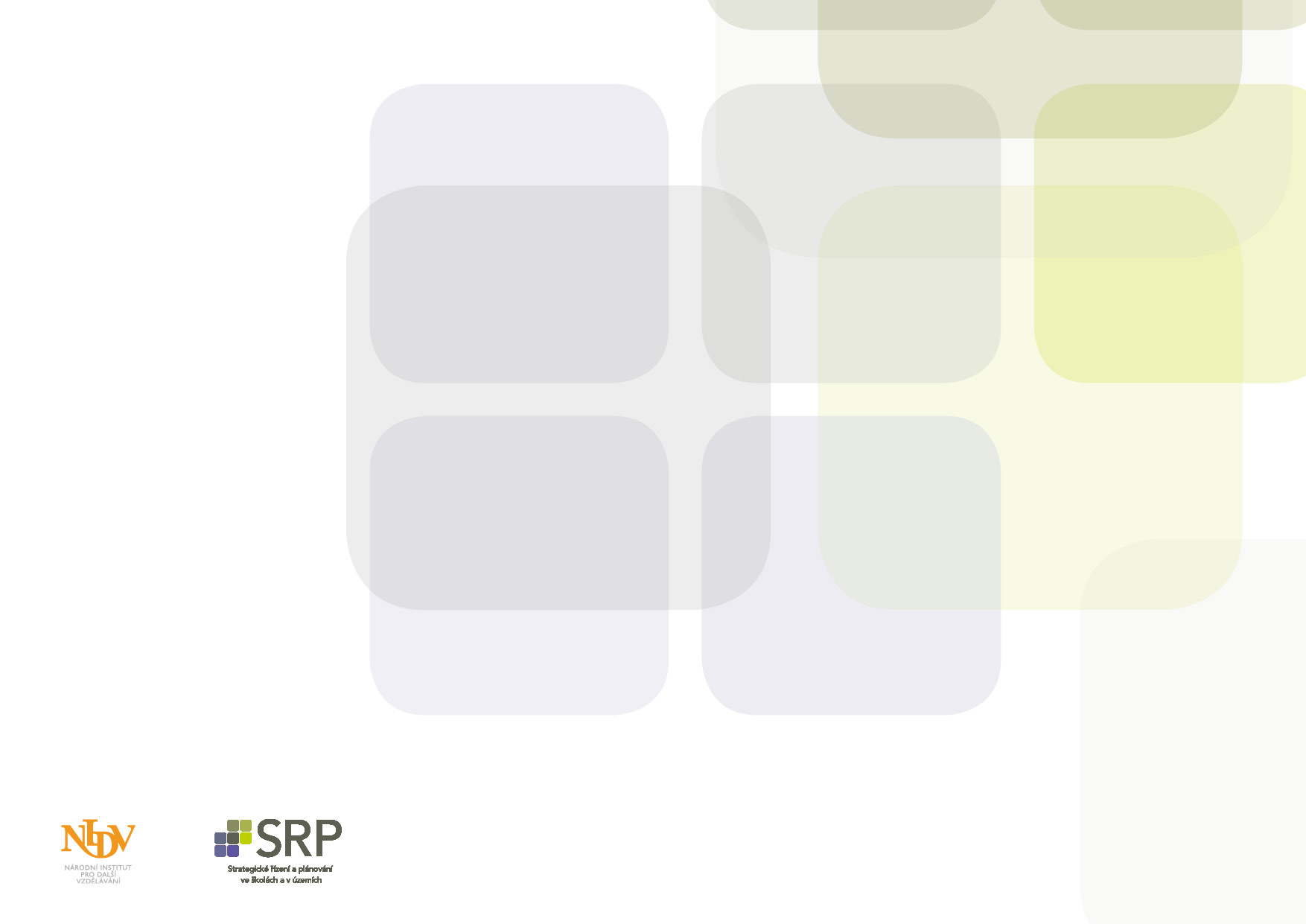 Komunikační plán a konzultační proces
Nedílnou součástí konzultačního procesu je:
každý MAP bude mít svůj Facebookový profil, popř. využije jiná sociální média.  
informace o MAP bude zveřejněna v místních nebo jiných médiích minimálně 4x ročně.
realizace min. 1 tiskové besedy nebo jiné formy setkání s novináři
realizace informativního setkání ke kvalitě vzdělávání s místními podniky, zastupiteli a dalšími aktéry
CZ.02.3.68/0.0/0.0/15_001/0000283
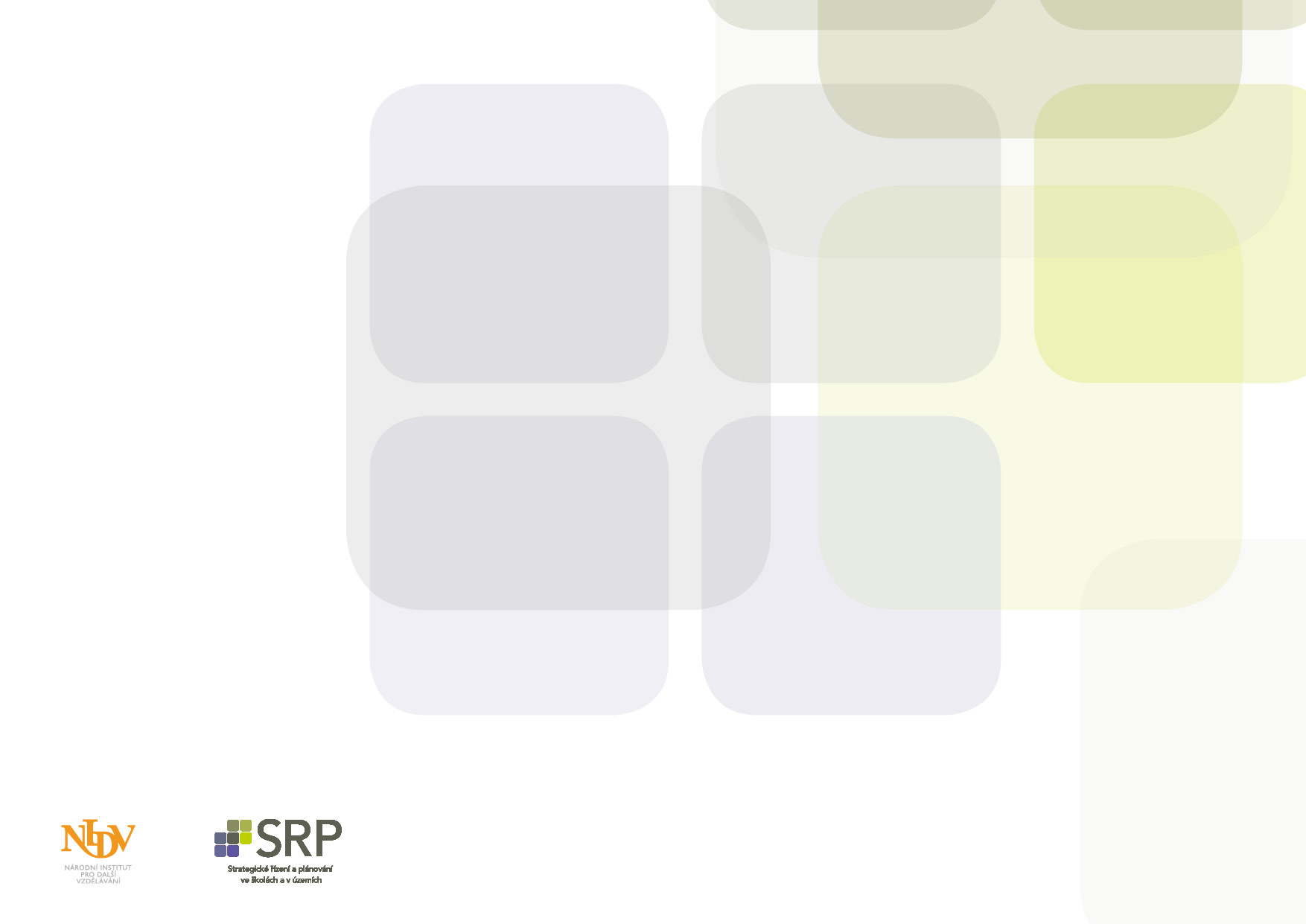 Komunikační plán
Public relations

Public relations v sobě zahrnuje prvky psychologie, politiky, ekonomiky, sociologie, avšak stojí mimo ně. 

Je jedinou společenskovědní disciplínou, která zkoumá podstatu toho, proč a jak budou masy lidí jednat a jak budou akceptovat své sociální prostředí, kam budou směřovat jejich reakce.

Cílem public relations není ovládání veřejnosti, ale pomoc organizacím a institucím v jejich chování tak, aby byly příznivě akceptovány.
CZ.02.3.68/0.0/0.0/15_001/0000283
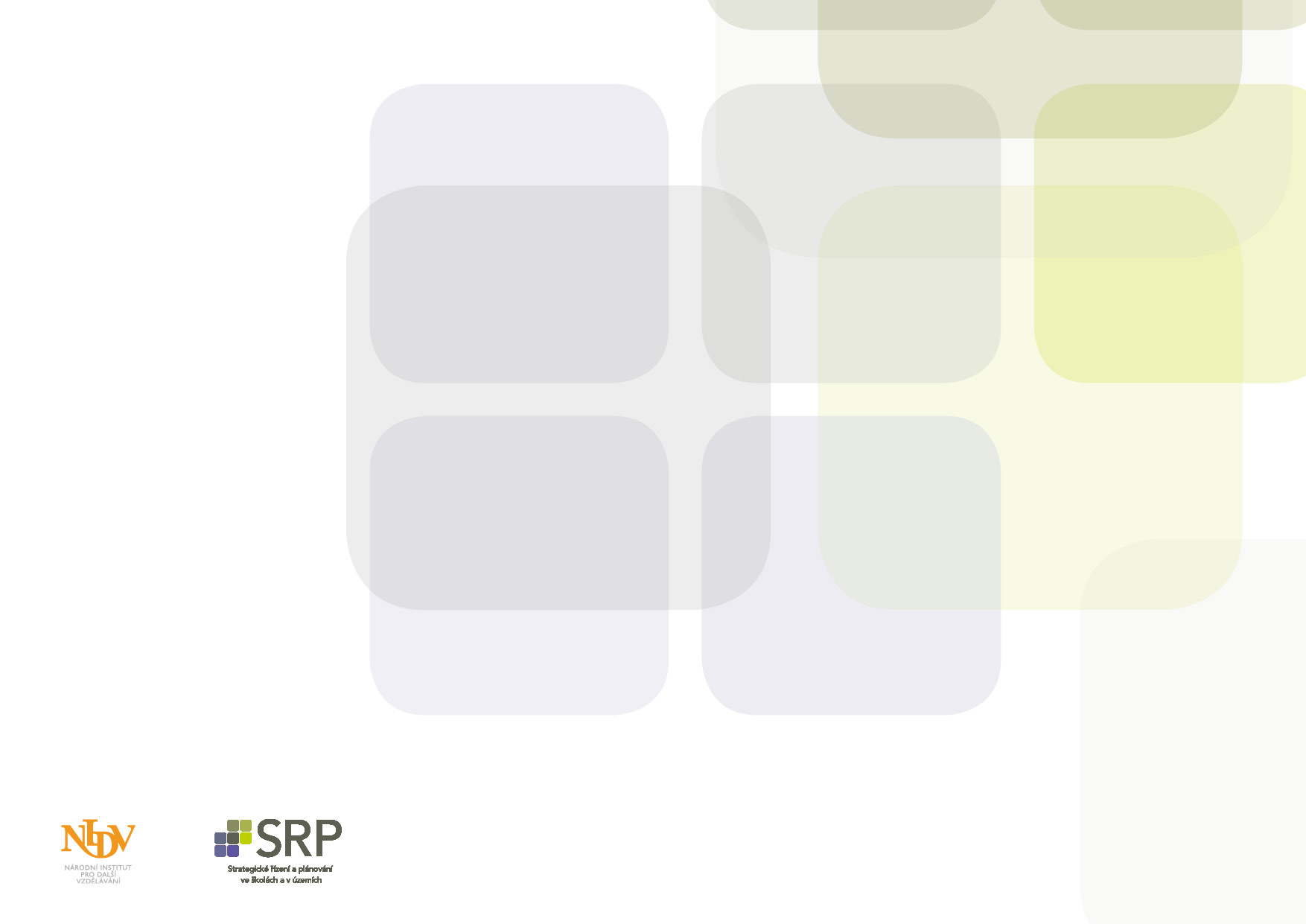 Komunikační plán
je třeba mít na zřeteli dva klíčové momenty:
 
Jednoduchost, přímost a stručnost
Používání

Mnoho kampaní ztroskotalo na tom, že byl problém předkládán příliš odborně a komplexně a veřejnost ani sdělovací prostředky nebyly schopny jej pochopit a porozumět mu.
CZ.02.3.68/0.0/0.0/15_001/0000283
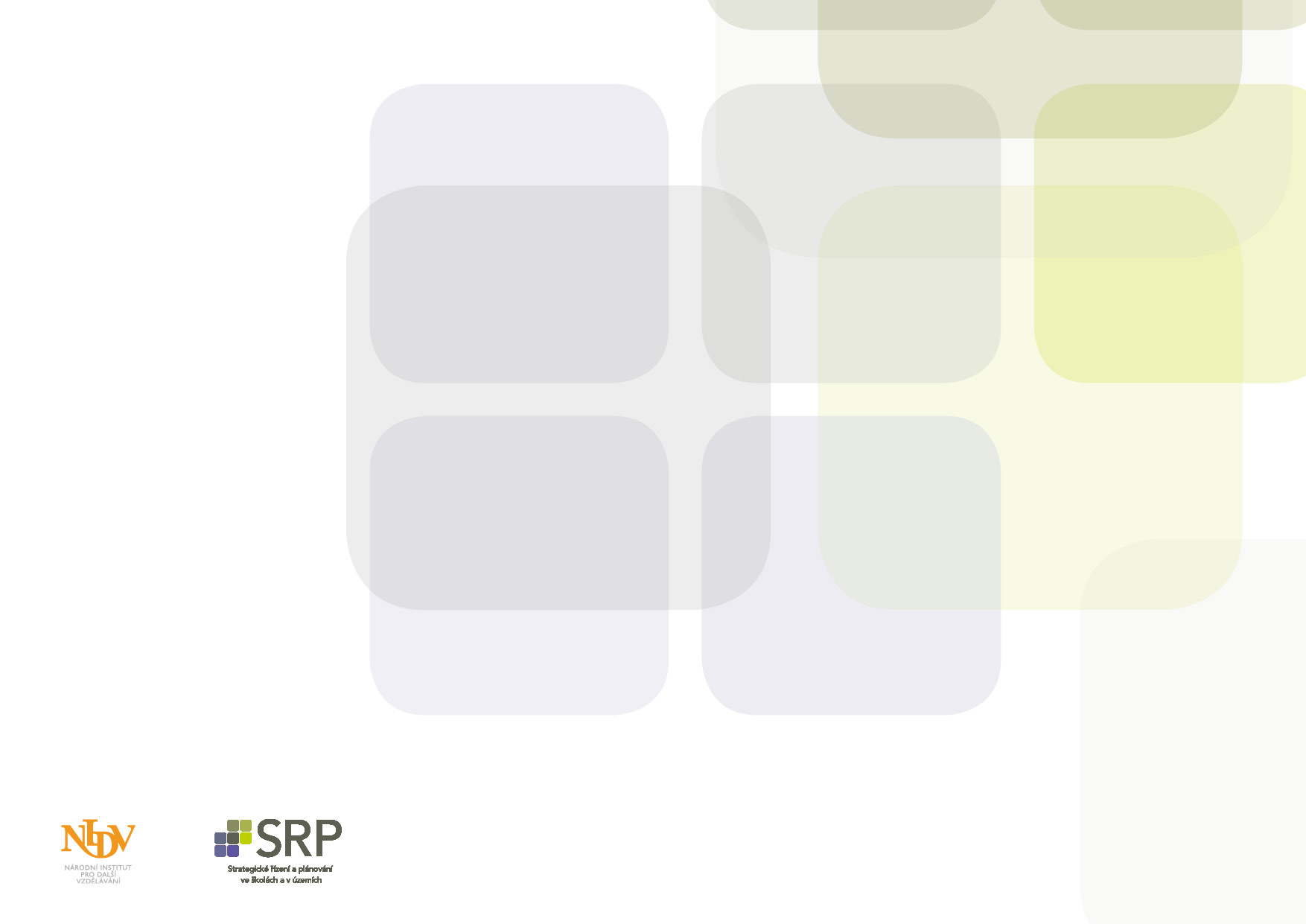 Komunikační plán
Je třeba mít rovněž na mysli to, že do sdělovacích prostředků se dostanou jen ty zprávy, které redaktoři pokládají za důležité, zajímavé a nové. 

Proto je třeba hledat nové a nové způsoby prezentace svých zpráv, aby se jejich obsah zdál nový a zajímavý. 

Pokud chcete novináři oznámit něco, o čem jste přesvědčeni, že by ho mohlo zaujmout, musíte se zmínit o třech věcech:
 
čím je vaše zpráva
proč je zpráva důležitá
jak se dá nezávisle ověřit
CZ.02.3.68/0.0/0.0/15_001/0000283
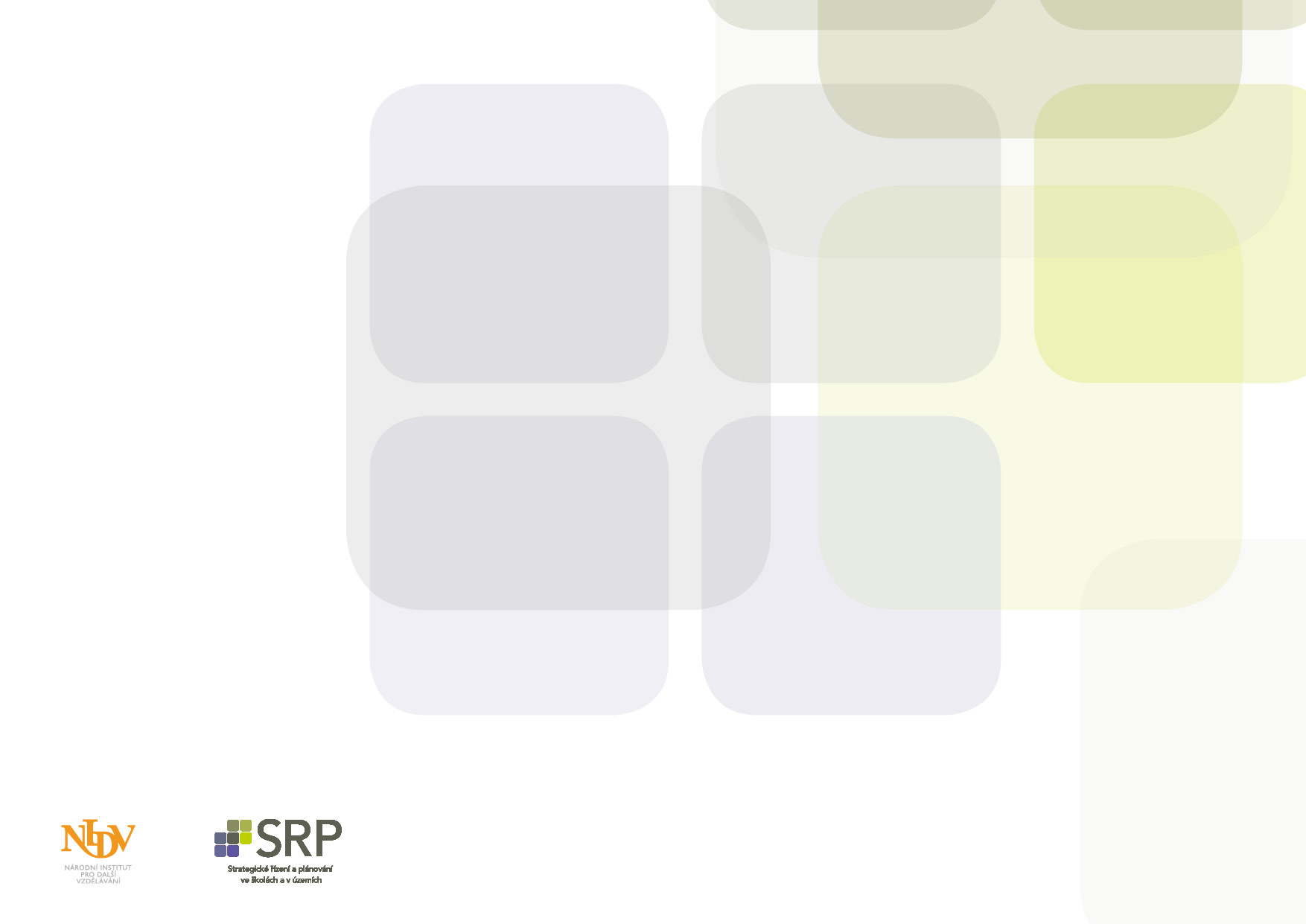 Komunikační plán
Správné načasování
Ujistěte se, že vaše informace je právě teď zajímavá pro veřejnost.
 
Místní zájem
Ujistěte se, že vaše zpráva má význam pro publikum těch médií, ve kterých ji zveřejňujete. Zasaďte událost, kterou popisujete, do určitého konkrétního místa, získá tak větší smysl a význam pro publikum.
 
Lidský zájem
Najděte ve vaší zprávě emocionální prvek nebo všeobecnou pravdu, kterou byste mohli tlumočit prostřednictvím vaší zprávy, abyste v publiku vyvolali citovou reakci.
CZ.02.3.68/0.0/0.0/15_001/0000283
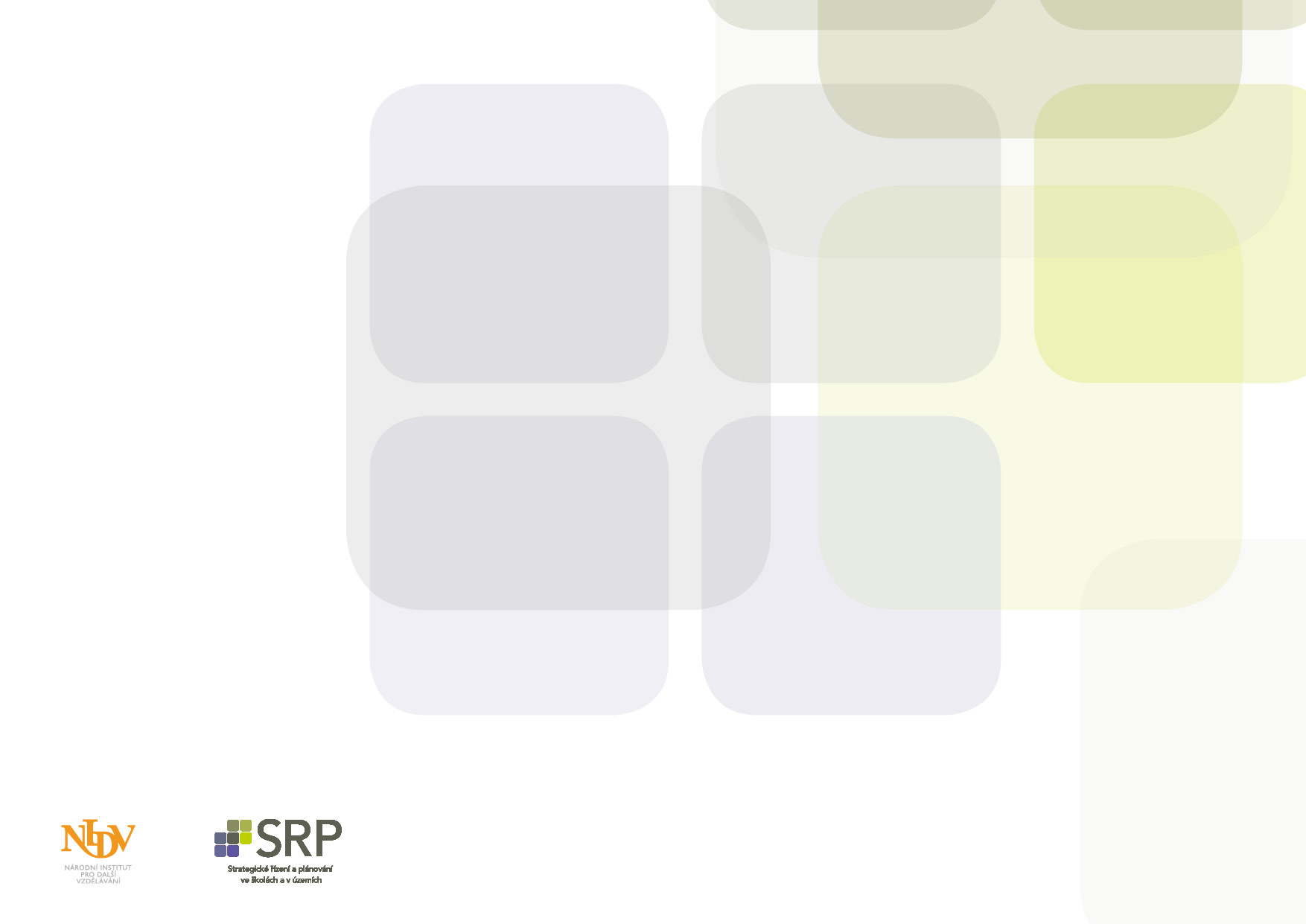 Komunikační plán
Jedinečnost
  
Ve vašem příběhu zdůrazněte jakýkoliv rys, který ho dělá neobvyklým nebo jedinečným.
 
 Věrohodnost
 
Novinářům záleží zvlášť na věrohodnosti zdrojů, na které se spoléhali, když si vytvářeli názor o obsahu zprávy. Ujistěte se, že vaše informace je naprosto přesná a že nezávislé zdroje potvrdí všechny sporné detaily.
CZ.02.3.68/0.0/0.0/15_001/0000283
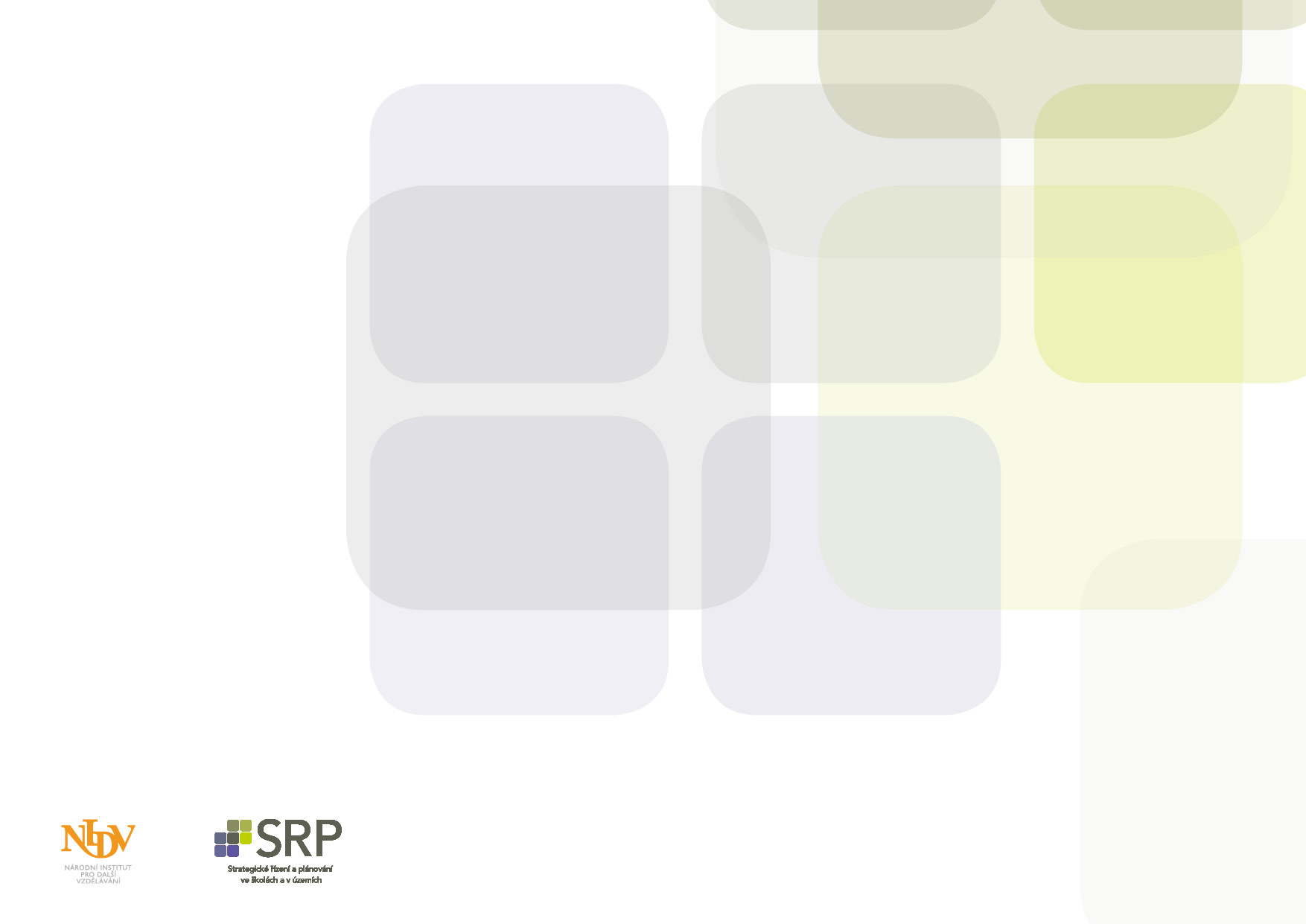 Komunikační plán
Média můžeme v zásadě rozdělit do tří hlavních skupin:
 
tištěná
elektronická
venkovní
CZ.02.3.68/0.0/0.0/15_001/0000283
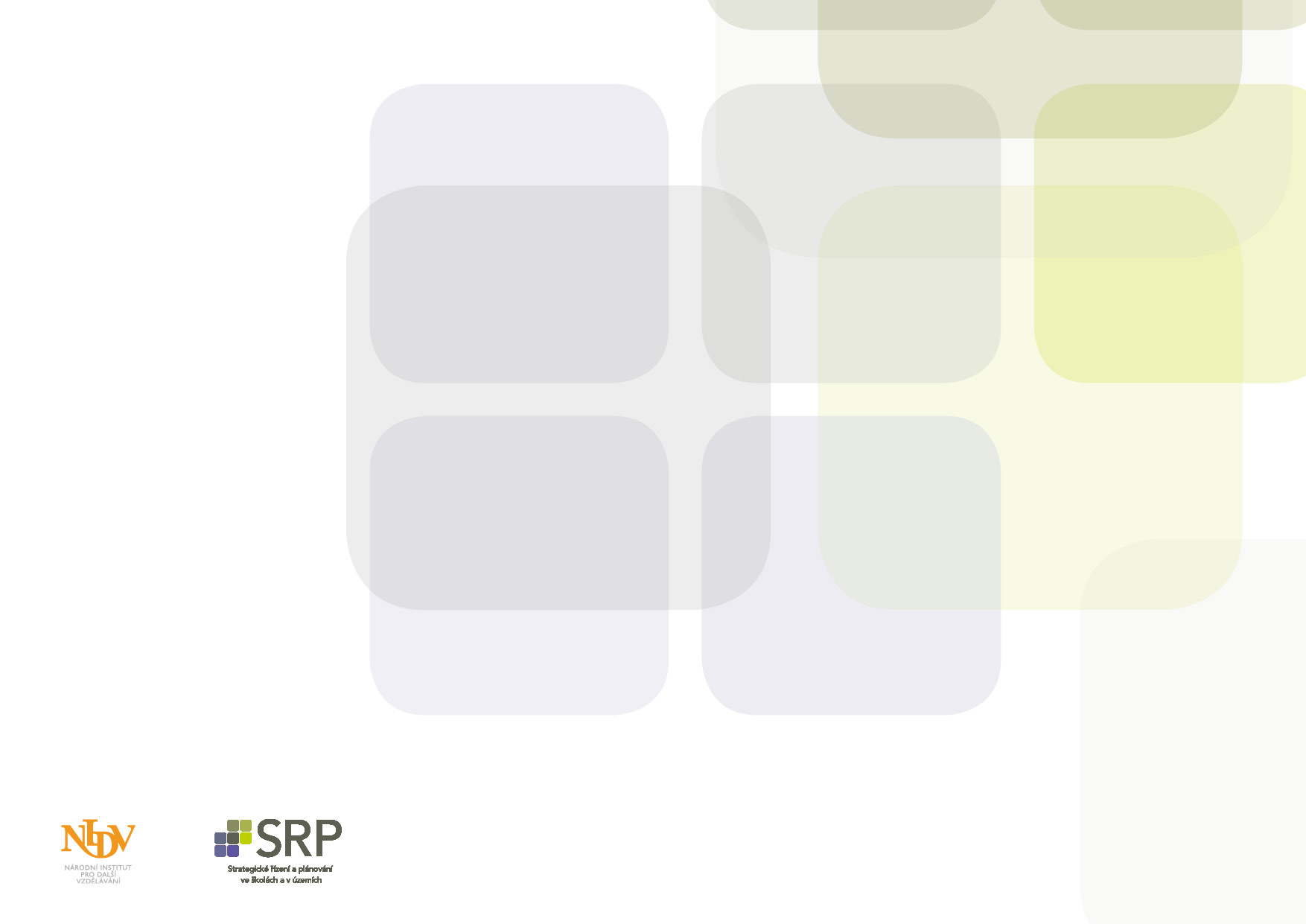 Komunikační plán
Výběr tištěného média budou zcela jistě ovlivňovat tato hlediska:

 Působnost
lokální
regionální 
nadregionální (krajská)
celostátní

  Periodicita
deník
týdeník
měsíčník
jiná
CZ.02.3.68/0.0/0.0/15_001/0000283
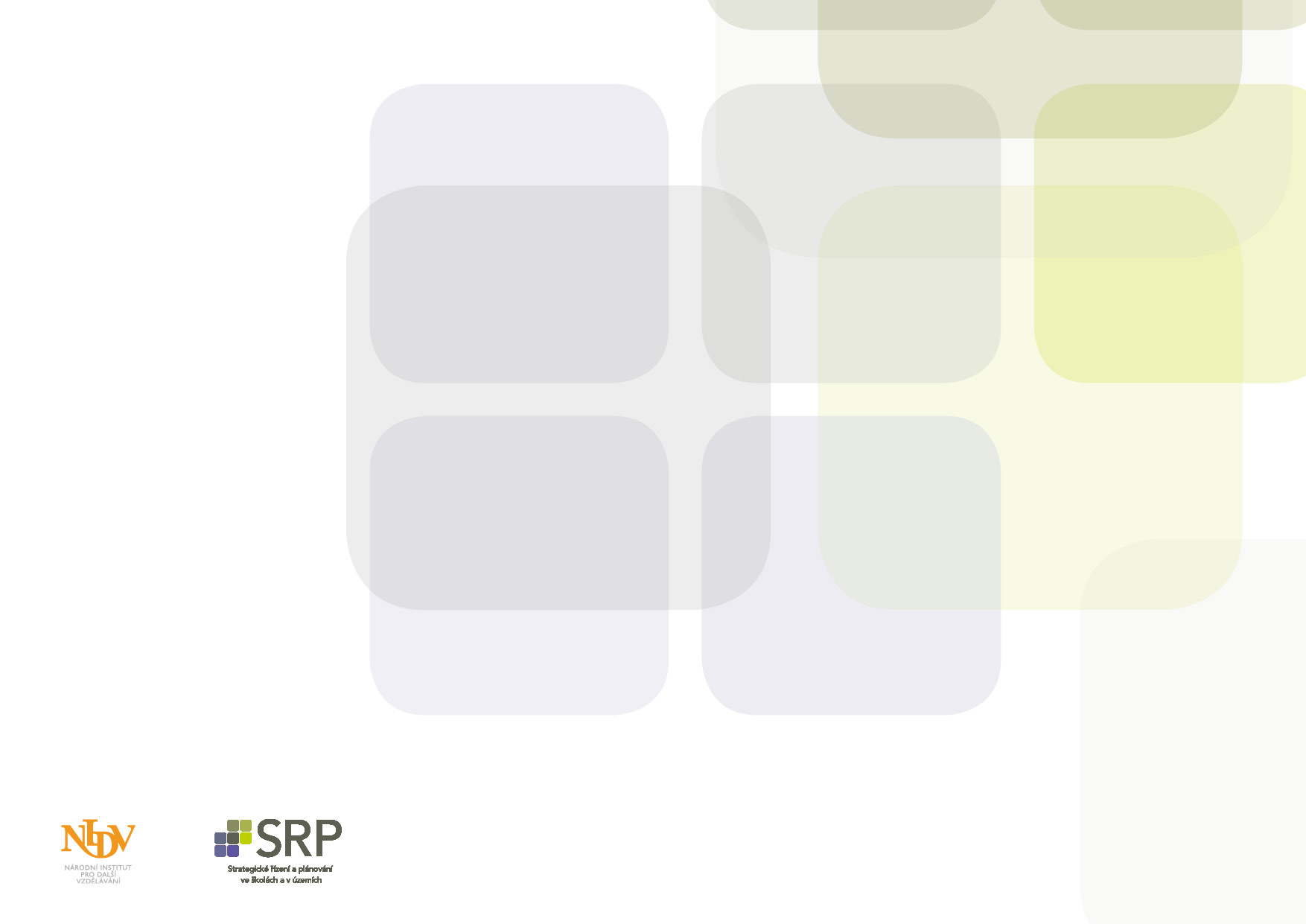 Komunikační plán
Zaměření
 
všeobecné
specializované
Odborné

Jedno z rčení zní, že „nic není tak staré jako včerejší noviny“. Tuto skutečnost musíme mít neustále na vědomí. Deníky jsou vhodné pro umísťování informací o aktuálních událostech, zvláště významných zpráv, které nesnesou odkladu.
 
Tiskoviny s jinou periodicitou, zejména týdeníky, leží na stole obvykle déle a jsou čteny více lidmi (rodina, spolupracovníci). Jejich výrobní lhůty jsou však podstatně delší, zpravidla několik dnů. V případě měsíčníků nebo publikací a ještě delší periodicitou musíme zařazení materiálu dojednat s několikaměsíčním předstihem.
CZ.02.3.68/0.0/0.0/15_001/0000283
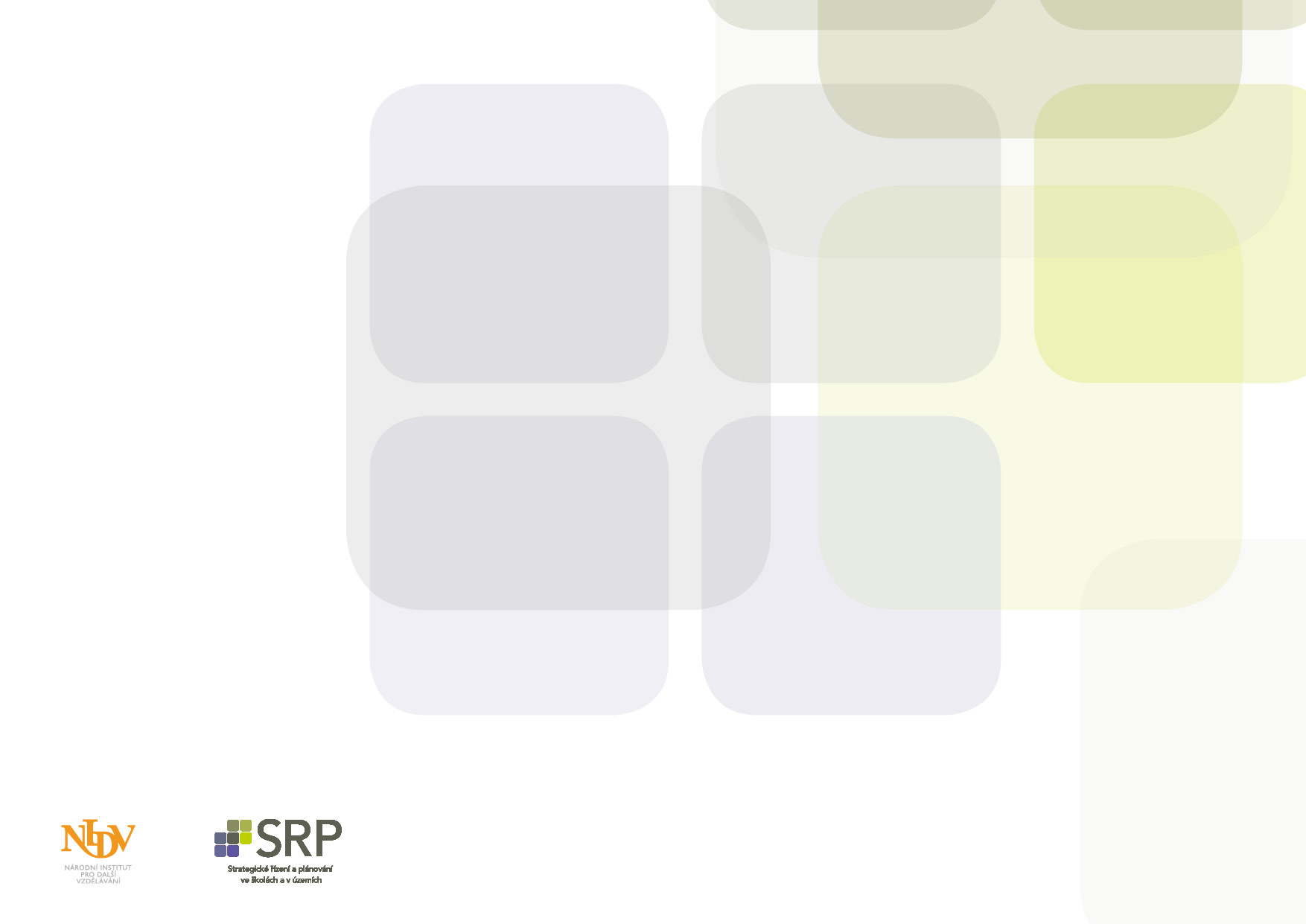 Komunikační plán
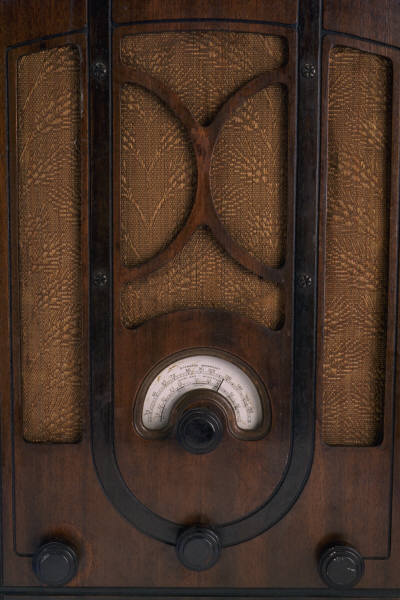 CZ.02.3.68/0.0/0.0/15_001/0000283
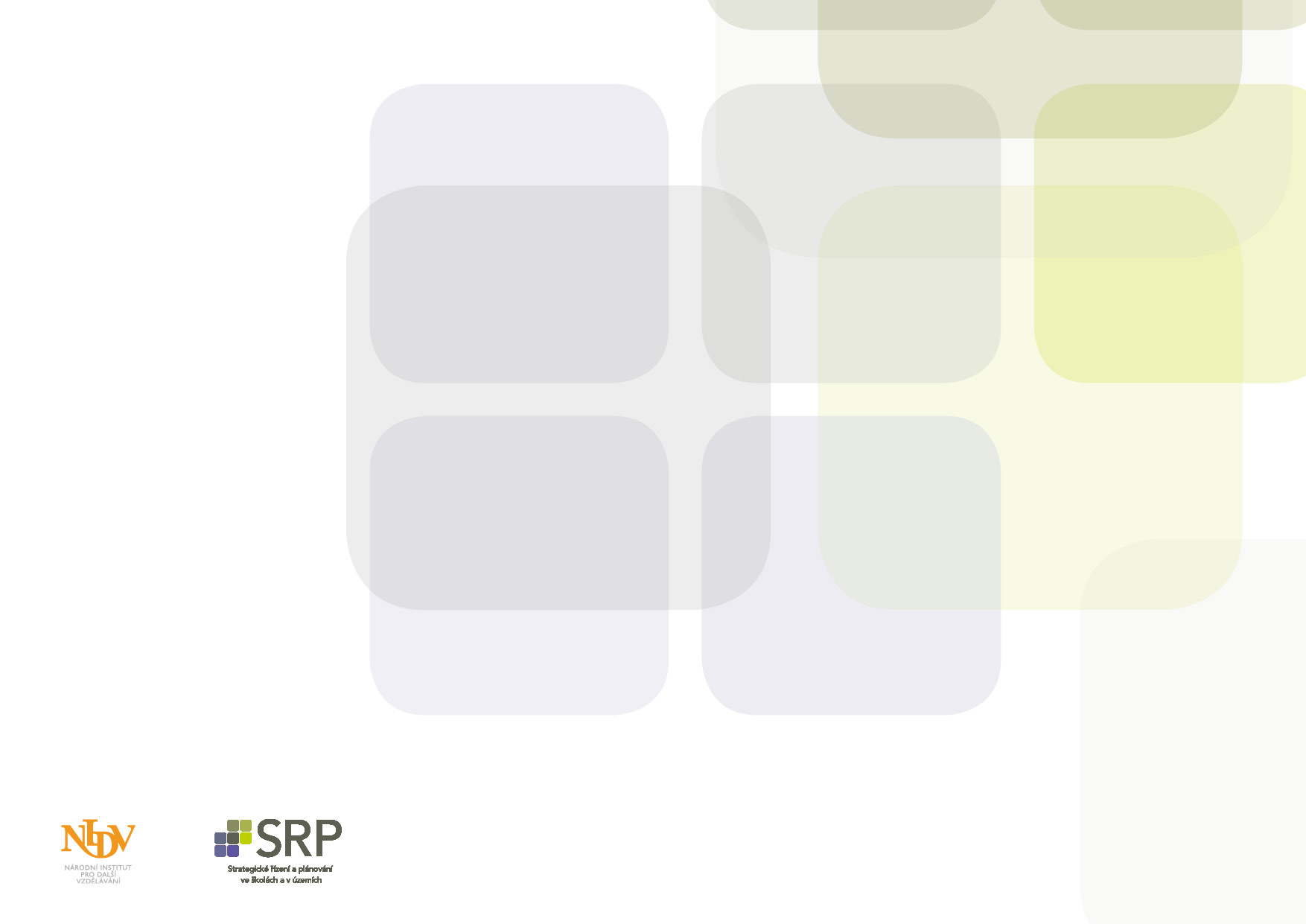 Komunikační plán
Ve srovnání s tištěnými médii mají rozhlasové stanice nesrovnatelně větší pohotovost, a tím aktuálnost, mohou zprostředkovat posluchačům přímou účast na sdělované akci, což zvyšuje působivost a vtahuje posluchače přímo do děje. 

Proto s rozhlasové stanice snaží vysílat část informačních pořadů živě, např. prostřednictvím telefonu.

Co do rychlosti a operativnosti má rozhlas pouze velmi málo konkurentů a může být poslouchán kdekoli a kdykoli. Rozhlas sehrává mezi médii roli iniciátora pozornosti; ten kdo zaslechl zprávu v rozhlase, si počká na její případné publicistické zpracování; v případě, že se jednalo o skutečně významnou událost, bude ji sledovat v televizi.
CZ.02.3.68/0.0/0.0/15_001/0000283
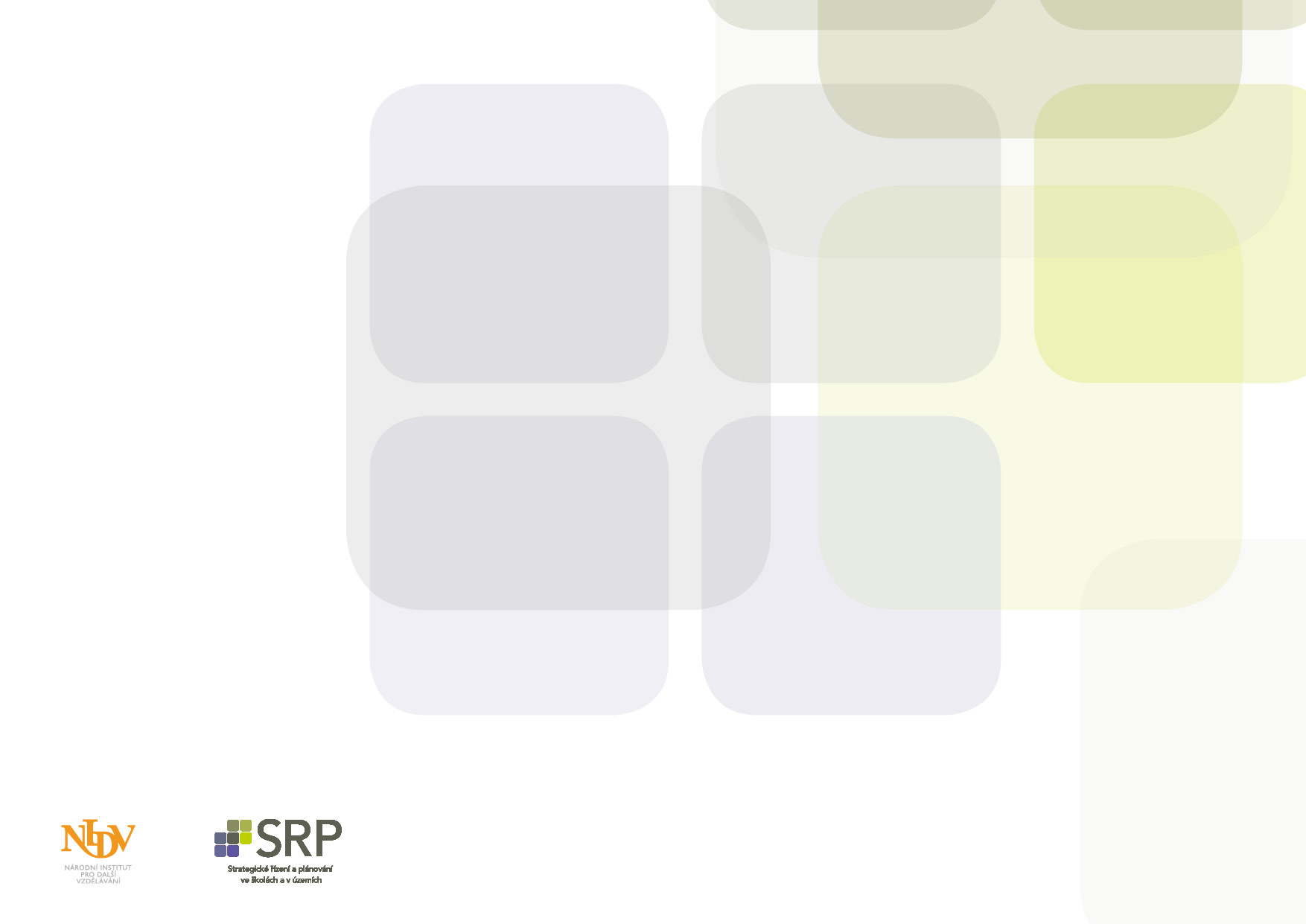 Komunikační plán
Rozhlasový projev by měl být proto srozumitelný především posluchači, což vyžaduje zejména jasné a logické myšlení a vyjadřování bez dlouhých souvětí, cizích slov, odborných výrazů, únavných přehledů čísel a údajů. 

Program musí být poslouchatelný a musí udržet pozornost posluchače po celou dobu jeho trvání.

Pokud budete pozváni do rozhlasu k rozhovoru, připravte si pouze osnovu toho, o čem budete hovořit a PŘIPRAVTE SE. Posluchači vás jen slyší, máte jen svůj hlas.
CZ.02.3.68/0.0/0.0/15_001/0000283
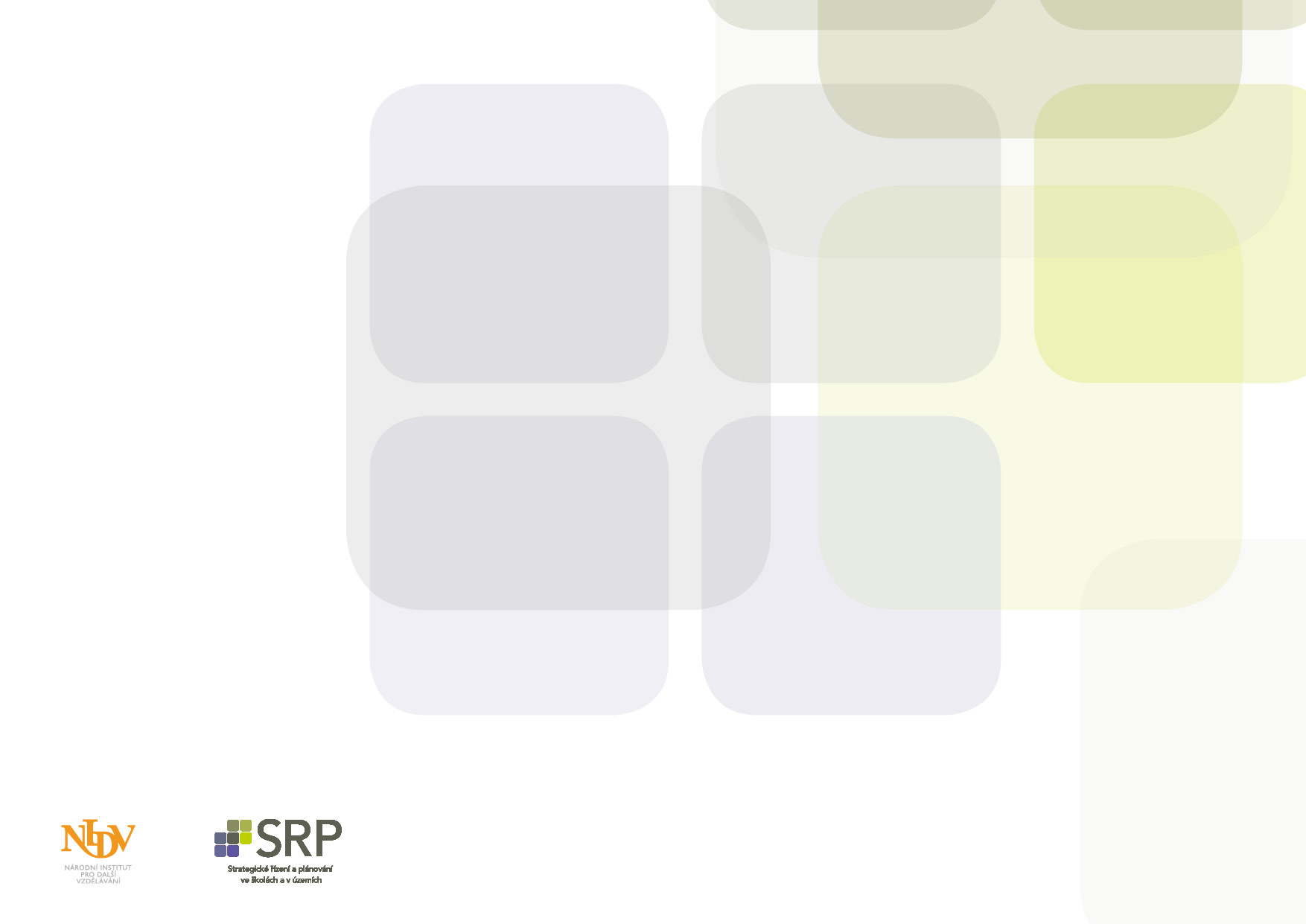 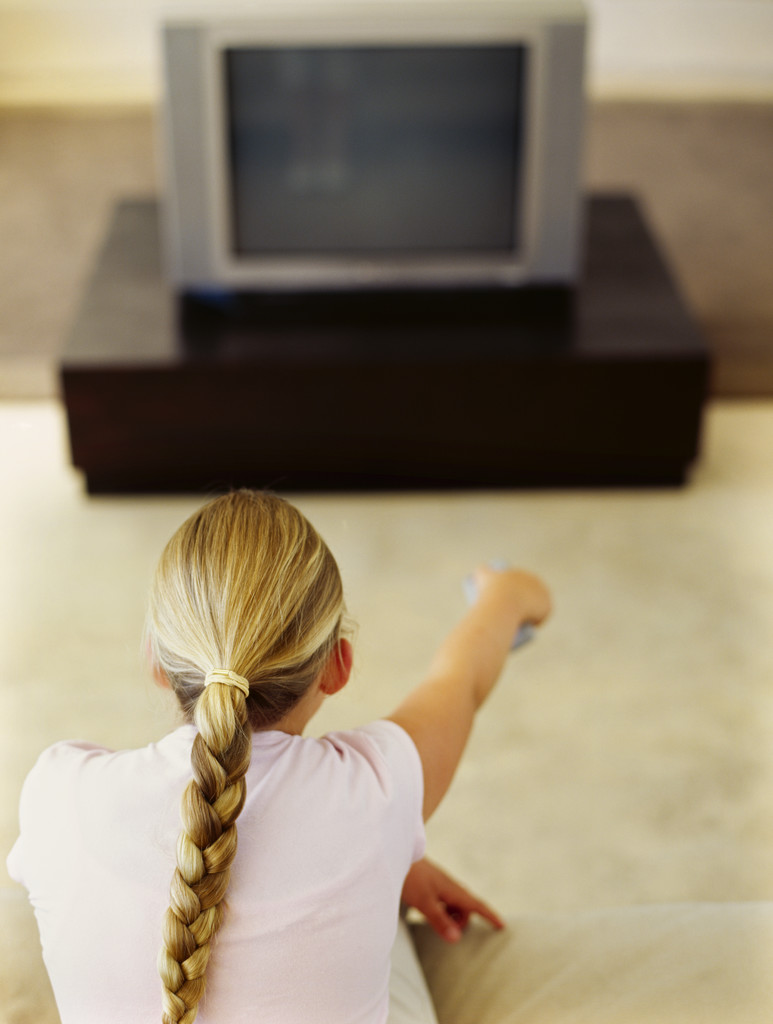 CZ.02.3.68/0.0/0.0/15_001/0000283
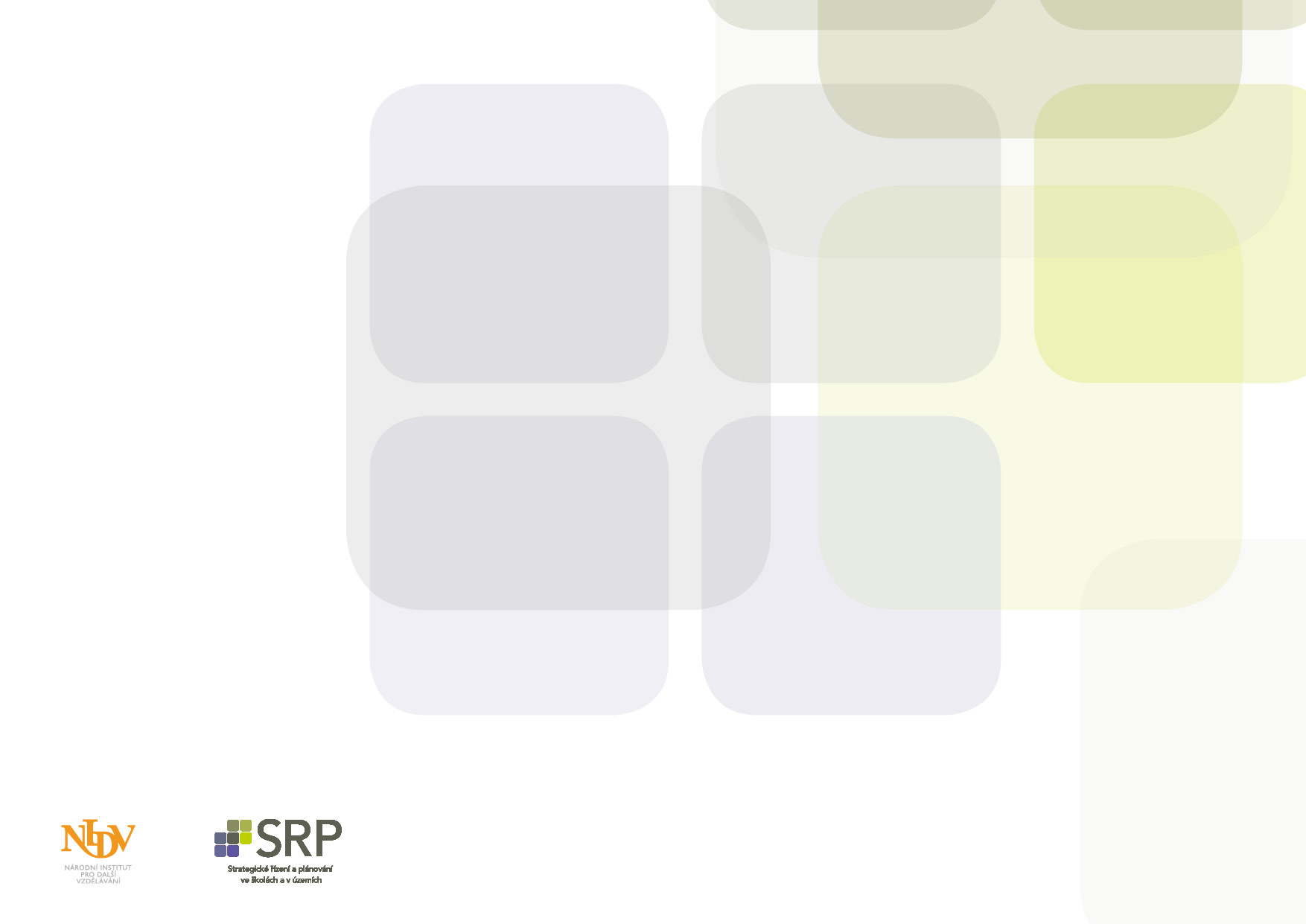 Komunikační plán
Královnou mezi médii je bezpochyby televize. 
Počet oslovených diváků se počítá v miliónech. 
Televize útočí na naše smysly obrazem i zvukem, sezení před obrazovkou se stává každodenním rituálem celých rodin a celých národů. 
Televize je oproti rozhlasu mnohem nekompromisnějším médiem, její sledovanost vyžaduje největší koncentraci, ale má také největší účinek. 
V televizi přistupuje k výrazu také celkový zjev. Rozvoj kabelové televize přináší možnosti regionalizace.
CZ.02.3.68/0.0/0.0/15_001/0000283
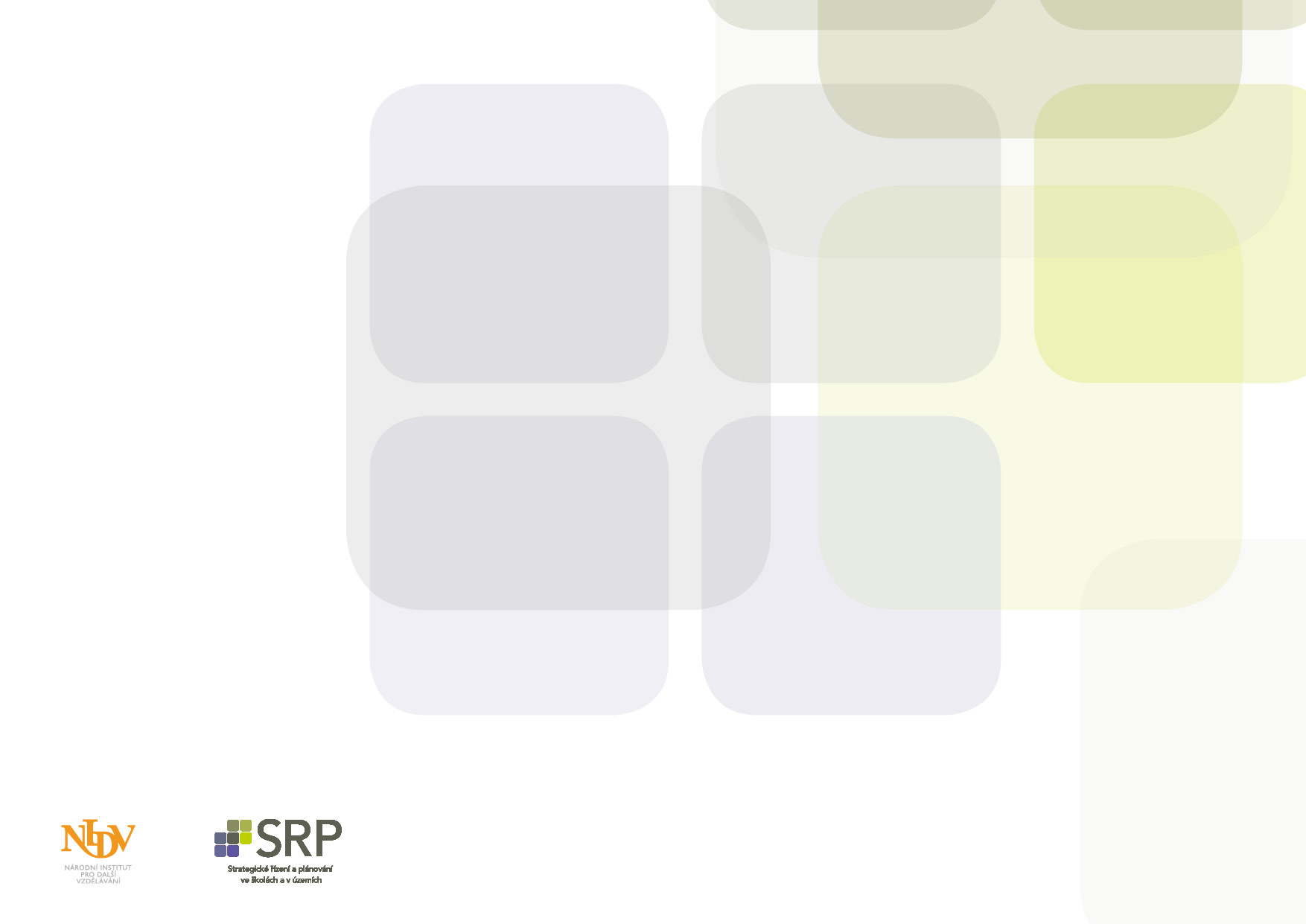 Komunikační plán
Snadnější je účast na rozhovorech, diskusích a jiných žánrech v televizi, které jsou vyráběny v podobě záznamů. 

Technika umožňuje plynulý záznam, případně přerušování, sestřih. 

Na druhou stranu je zde ovšem riziko, že sestřih bude provedený tak, že se zcela změní význam prohlášení a výsledek se obrátí proti nám.
CZ.02.3.68/0.0/0.0/15_001/0000283
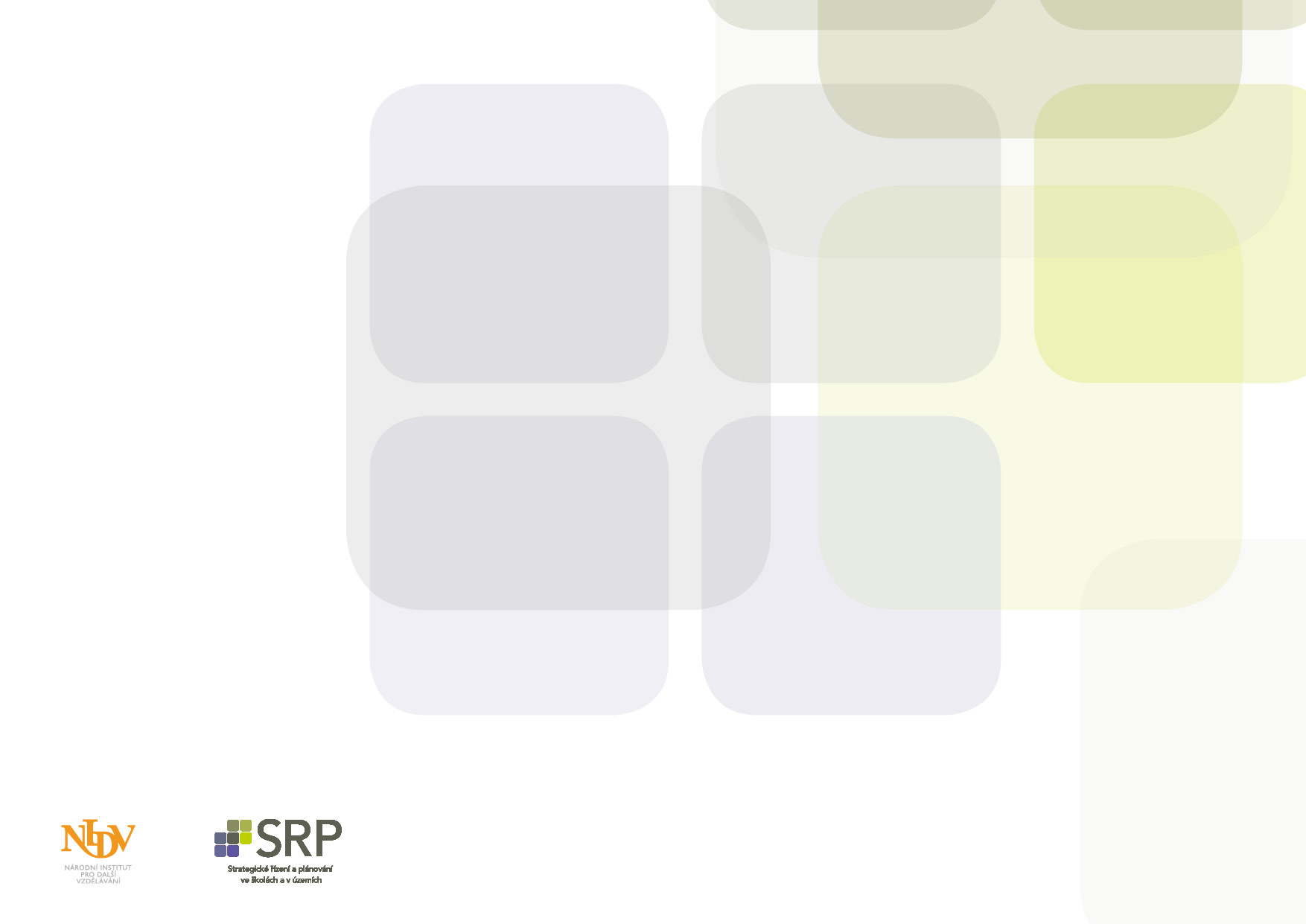 Komunikační plán
Pro prezentaci zajímavých projektů nevládních organizací mohou posloužit Dobré ráno nebo Snídaně s Novou, Regionální večerník, Právě teď z regionů, Minuty regionu.  

Kupodivu jsou sledovány i pořady jako Sama doma, které se problematice školství věnují často.
CZ.02.3.68/0.0/0.0/15_001/0000283
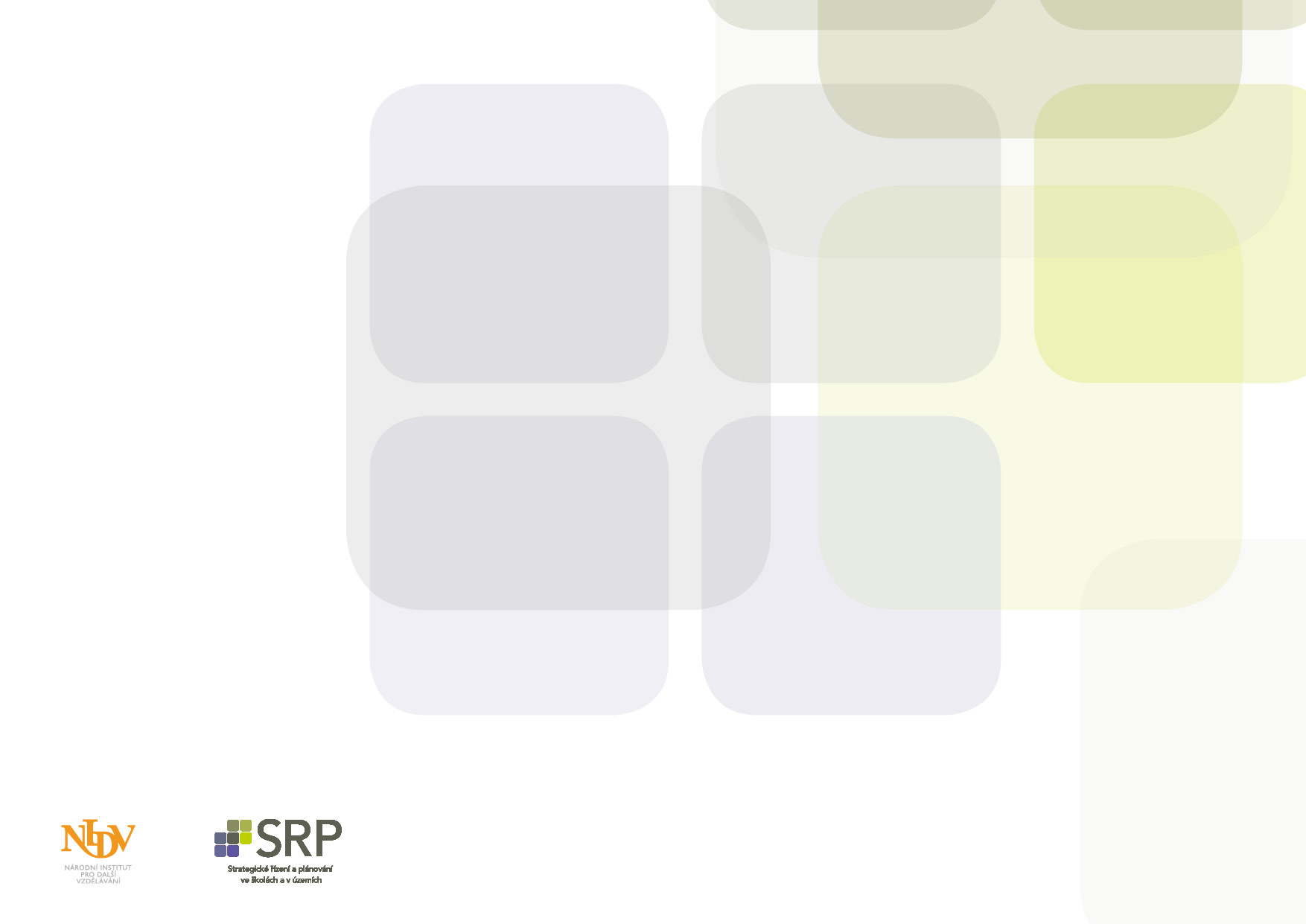 Komunikační plán
Vedle toho dnes již prakticky v každém větším městě působí místní kabelové televize, které naopak většinou velmi ochotně zpracovávají témata z regionu a zařazují je do svého vysílání. 

Je však zcela zřejmé, že dosah takovéto reportáže není zdaleka tak velký jako u celostátní televize, ale může být dobrou průpravou na budoucí “velké“ vystoupení“.
CZ.02.3.68/0.0/0.0/15_001/0000283
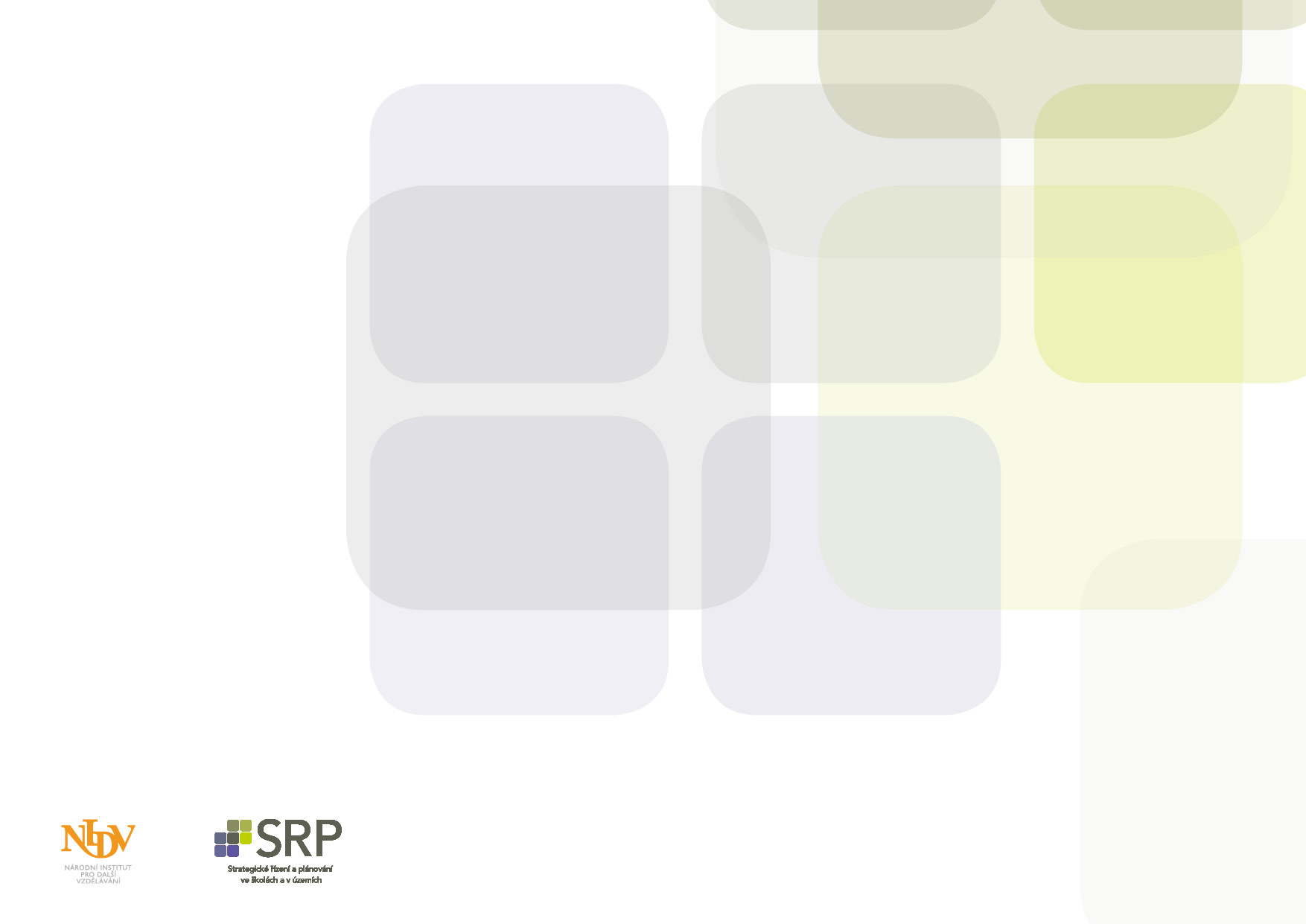 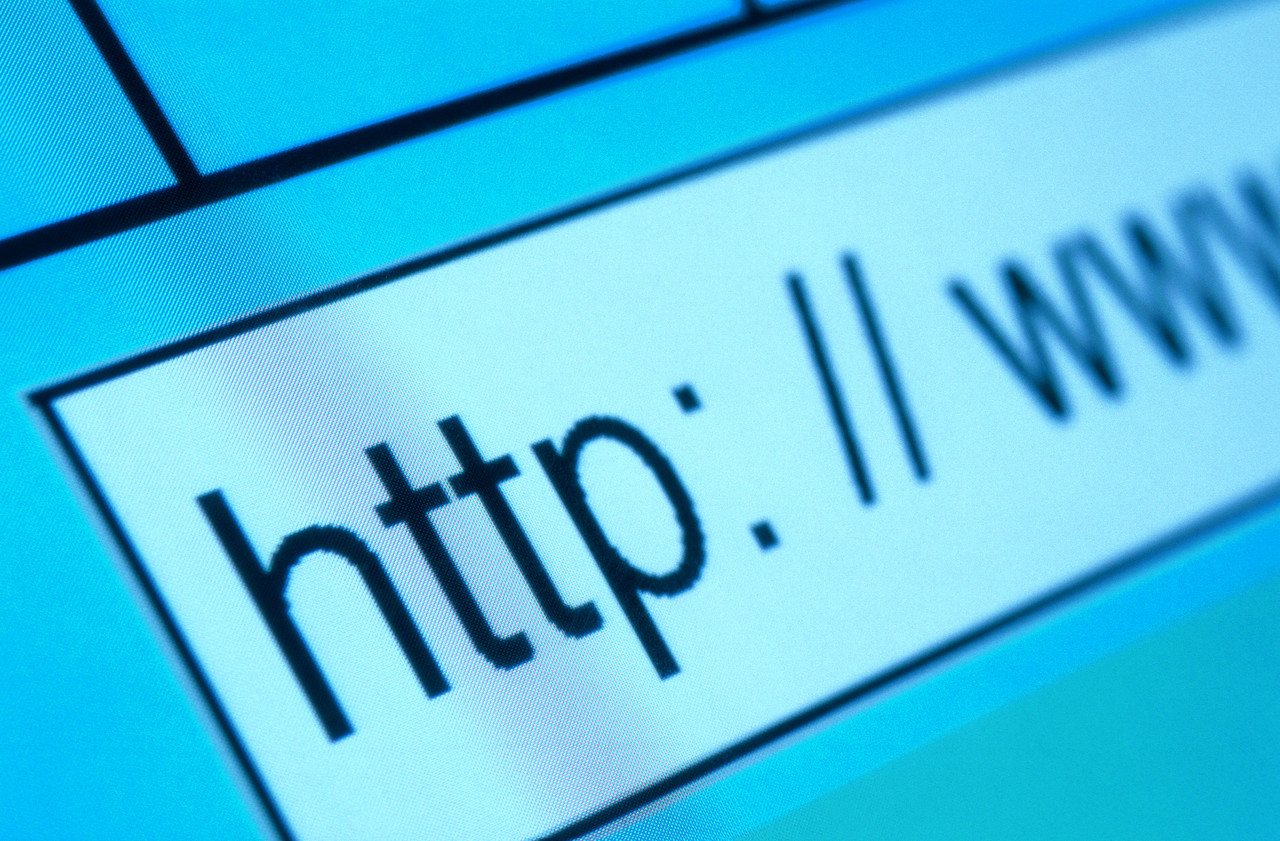 CZ.02.3.68/0.0/0.0/15_001/0000283
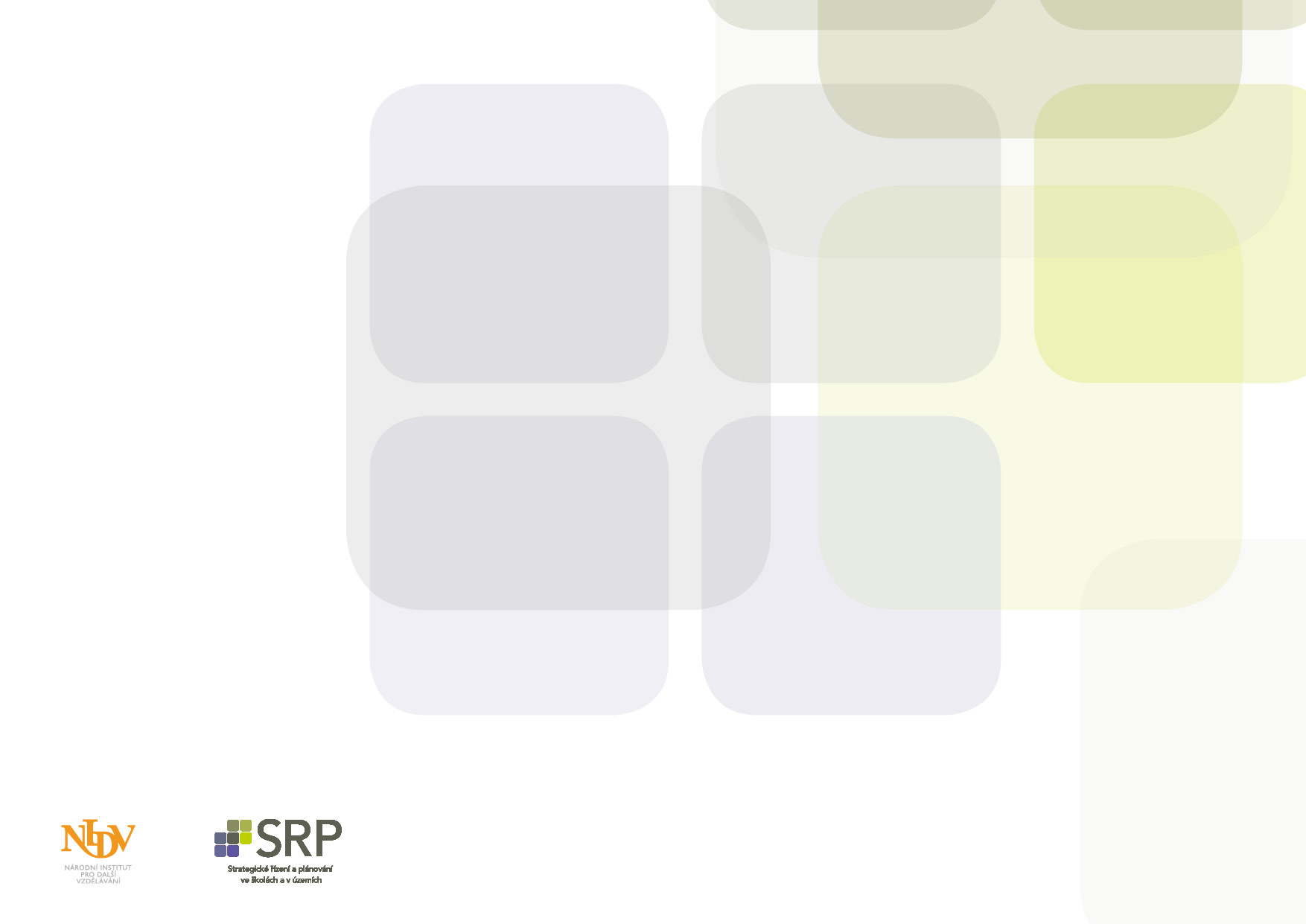 Komunikační plán
Velmi důležitý je “on-line žurnalismus“ a internet. 

Internet je vizuální médium; nejblíže má k časopisu, ale přebírá i prvky rozhlasu a televize. 

V jeho působení na člověka si jej můžeme dobře připodobnit ke stránce časopisu, z níž občas “vyskočí“ nějaká malá animace či videosekvence
CZ.02.3.68/0.0/0.0/15_001/0000283
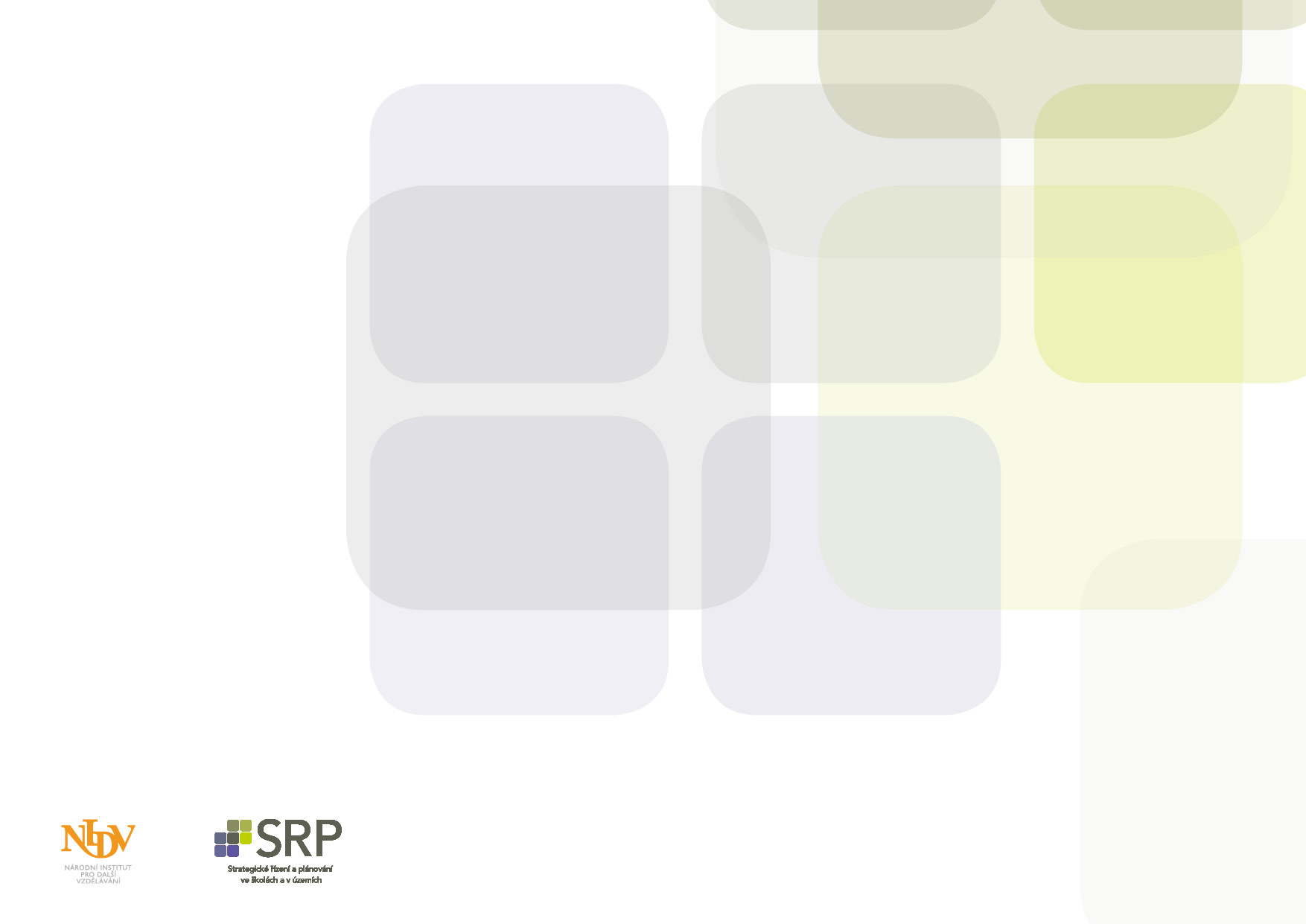 Komunikační plán
Venkovní média
 
Do této skupiny patří zejména plakáty, billboardy, fasády domů, dopravní prostředky. Bez využití veřejných plakátovacích ploch by se neměla obejít žádná pořádná akce. 
 
Plakát musí být řešen tak, aby upoutal pozornost na větší dálku a povzbudil zájemce k přečtení zbytku. Může to být nápadné slovo, heslo, grafický nebo barevný prvek, prostě něco, co na sebe upozorní mezi ostatními plakáty. Plakát ba měl být nejen účelný, ale také estetický působivý, tj. graficky upravený.
CZ.02.3.68/0.0/0.0/15_001/0000283
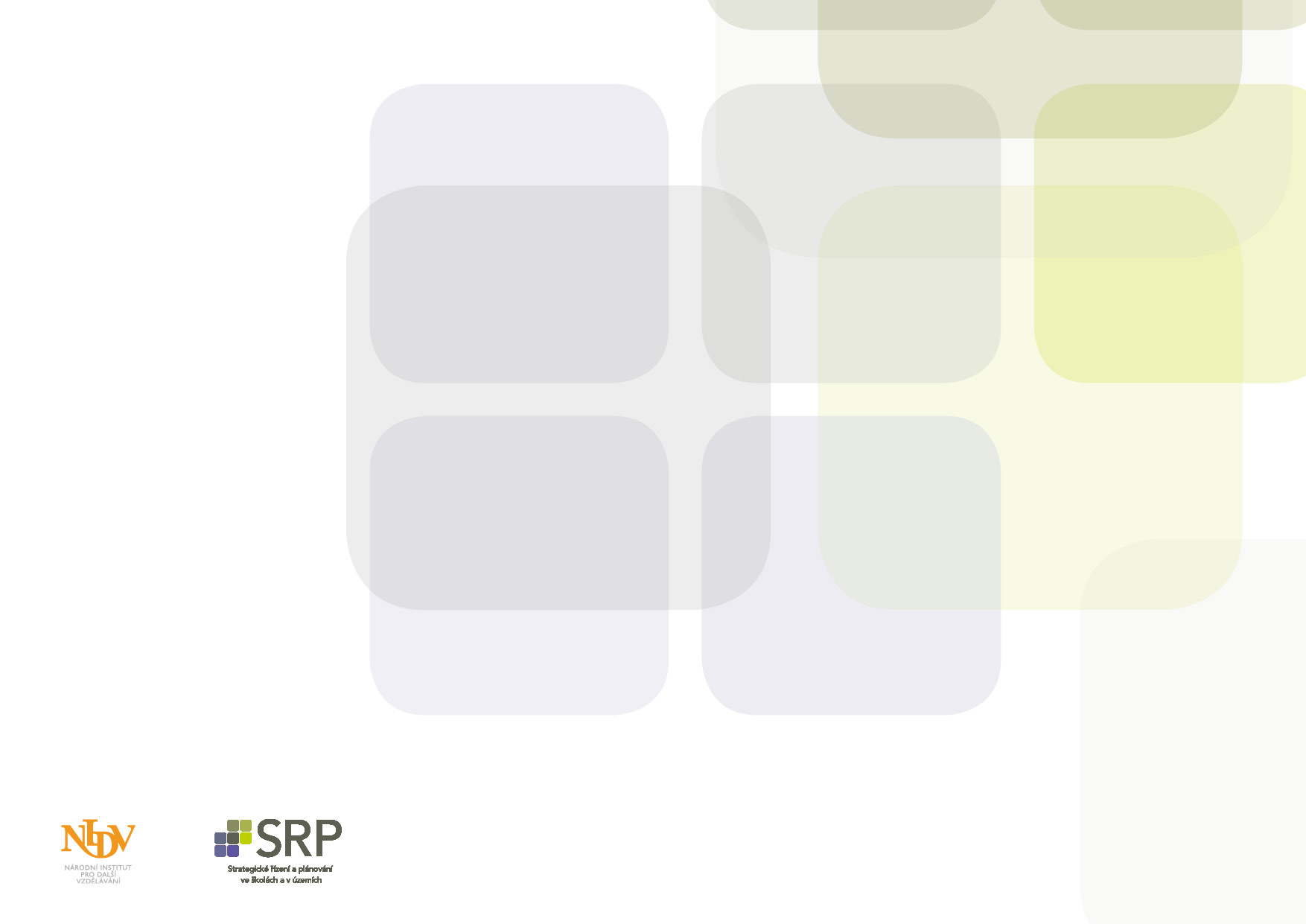 Komunikační plán
V mnoha větších městech lze rovněž využít služby vyvěšení letáčků a plakátů v prostředích městské hromadné dopravy. Každý, kdo takto cestuje zvláště do vzdálenější části města, jistě potvrdí, že se jedná o velmi účinnou propagaci. 

Proto je vhodné plakát připravit ve dvou formátech (A1 a A4) - větší pro plakátovací plochy a menší pro výlep v prostředcích hromadné dopravy, na nástěnkách apod
CZ.02.3.68/0.0/0.0/15_001/0000283
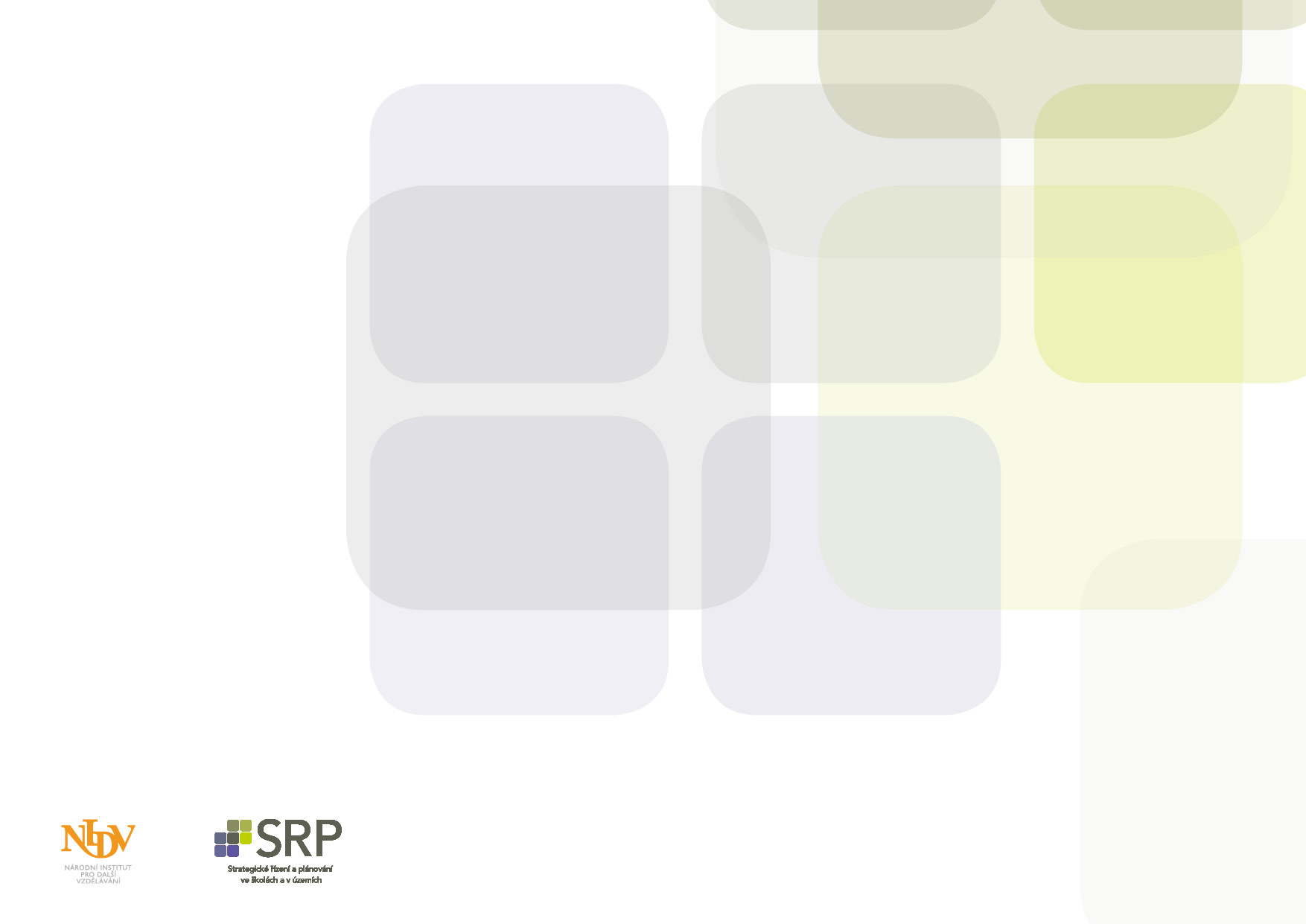 Komunikační plán
Tisková konference /beseda/
 
Tisková konference je běžnou formou jak prezentovat zajímavé projekty a aktivity více novinářům najednou a zajistit tak pozornost v médiích. 
 
Tisková konference je tedy vhodná tehdy, když máme skutečně něco důležitého ke zveřejnění, např. novou zprávu, nebo musíme okamžitě reagovat na zprávu zásadního významu a není možné, abychom zajistili všechny novináře jednotlivě.
CZ.02.3.68/0.0/0.0/15_001/0000283
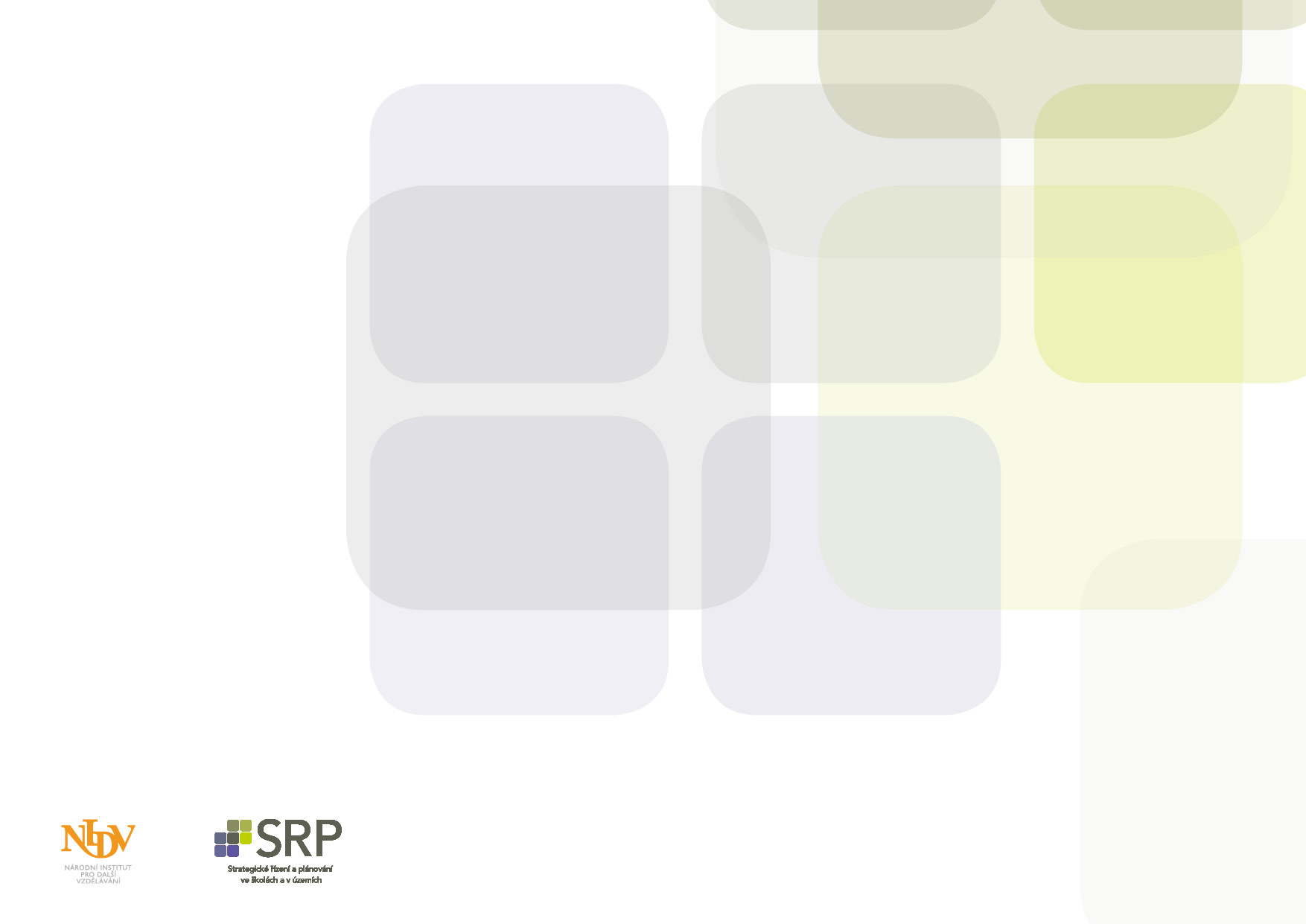 Komunikační plán
V okamžiku zahájení vlastní tiskové konference musí být:
 
představeni účastníci včetně uvedení jejich funkcí 
zopakován program tiskové konference včetně pozvání na následující občerstvení
omluvení ti účastníci tiskové konference, kteří musí opustit tiskovou konferenci dříve
sděleny organizační pokyny (doba trvání, tiskové materiály, přístup k telefonu a faxu)
uveden první mluvčí
CZ.02.3.68/0.0/0.0/15_001/0000283
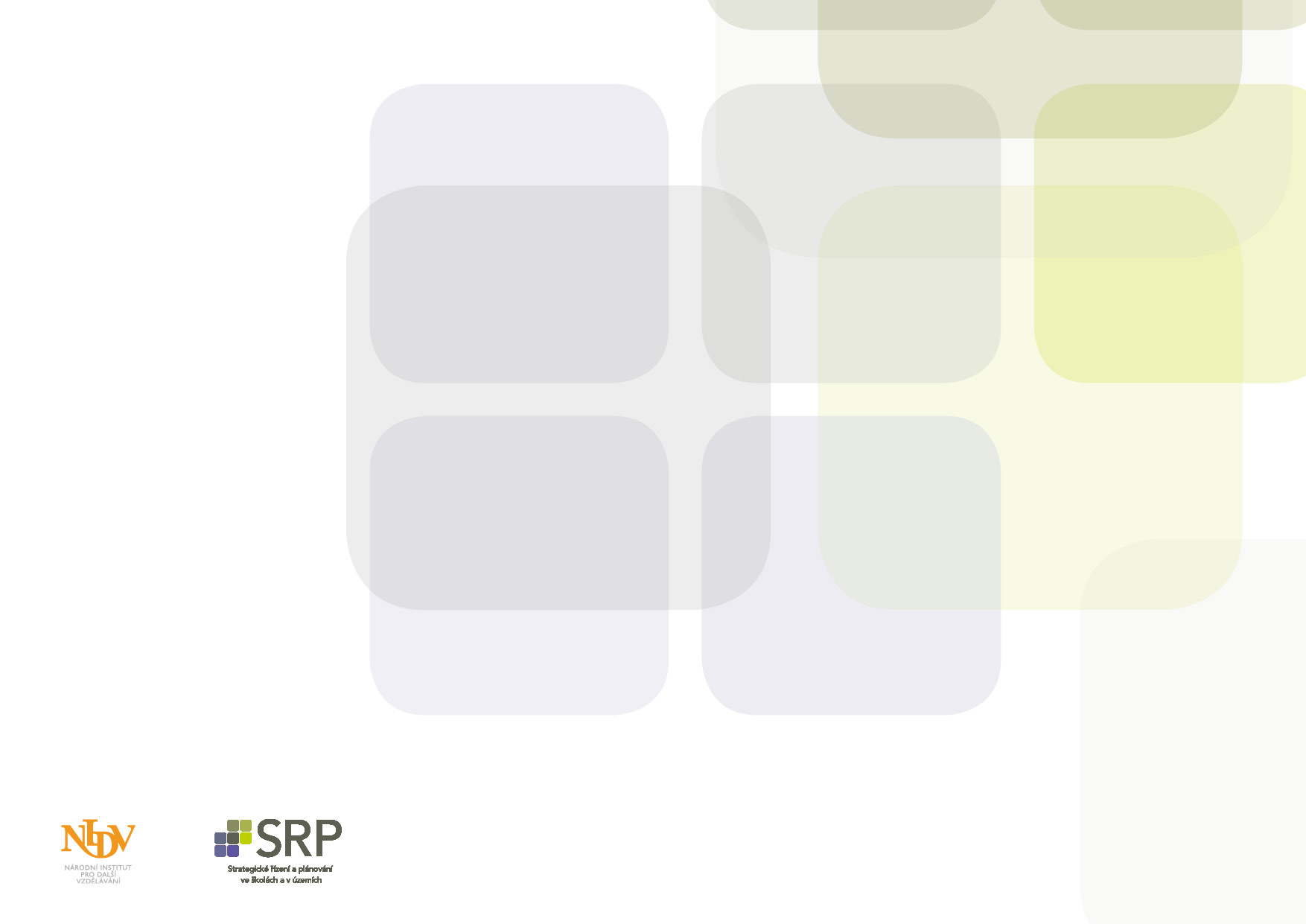 Komunikační plán
Snažte se omezit trvání tiskové konference na 30-45 minut, připravujeme-li občerstvení, je nutné počítat až se 1,5 hodiny. 

Je vhodné ponechat otevřenější konec, v průběhu kterého mohou novináři odcházet.
 
Žádná tisková konference by se neměla obejít bez podrobných písemných informačních materiálů, které mohou využít jak novináři na konferenci přítomní, tak i ti, kteří se nemohli z nějakého důvodu na konferenci dostavit.
CZ.02.3.68/0.0/0.0/15_001/0000283
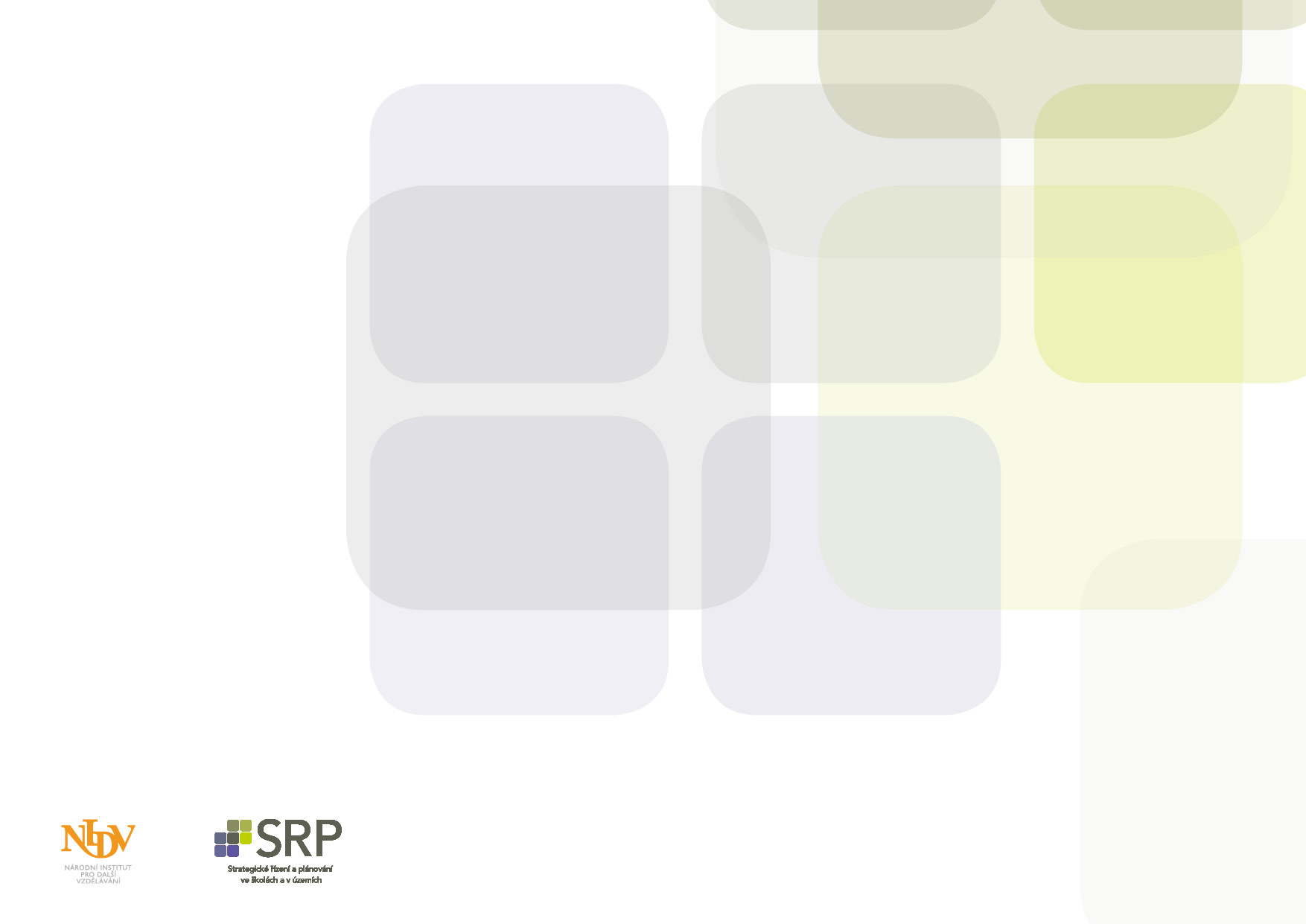 Komunikační plán
Jiné formy komunikace s médii

Snídaně s novináři
Pozveme spřátelené novináře na snídani, kterou sami připravíme.
Průběh
Příprava podkladů (letáky,  základní informace) u každého místa
Představení tématu, o kterém bude hovořeno
U kávy a „buchty“ probíhá neformální diskuze kolem daného tématu

Inzerát
Je možné, že není vhodné uspořádat ani jednu z forem výše uvedených, protože jde o pouhé představení projektu, o což novináři mají malý zájem. Podání inzerátu v novinách v textové části. 
Výhoda: píšete sami, co chcete sdělit.
CZ.02.3.68/0.0/0.0/15_001/0000283
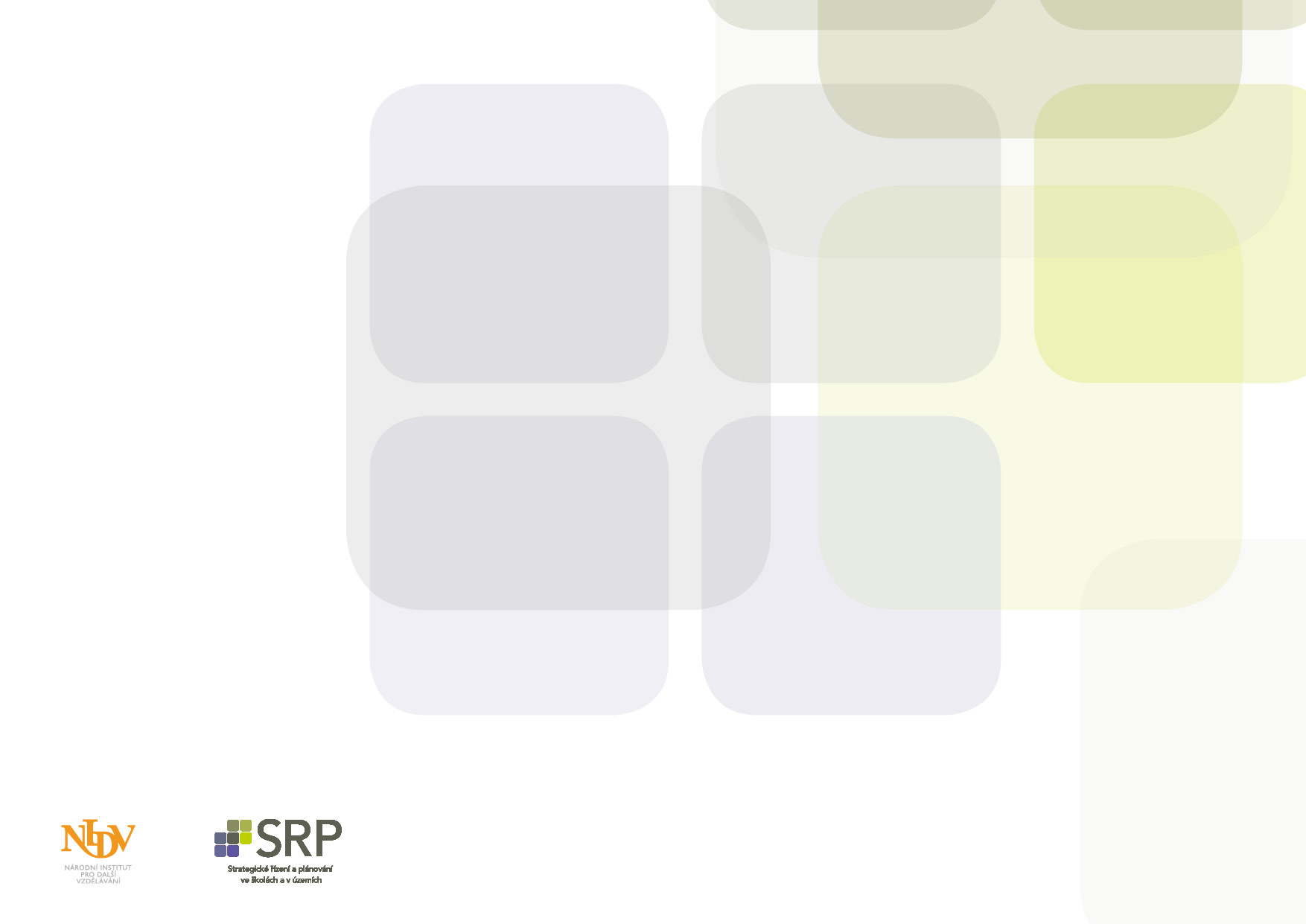 Komunikační plán
Souvislost mezi komunikačním plánem a konzultačním procesem

Komunikační plán směřuje ven – informování všech důležitých cílových skupin

Konzultační proces směřuje ven a dovnitř, tedy informujeme a očekáváme zpětnou vazbu

Z uvedeného vyplývá, že musíme volit jiné formy komunikace.
CZ.02.3.68/0.0/0.0/15_001/0000283
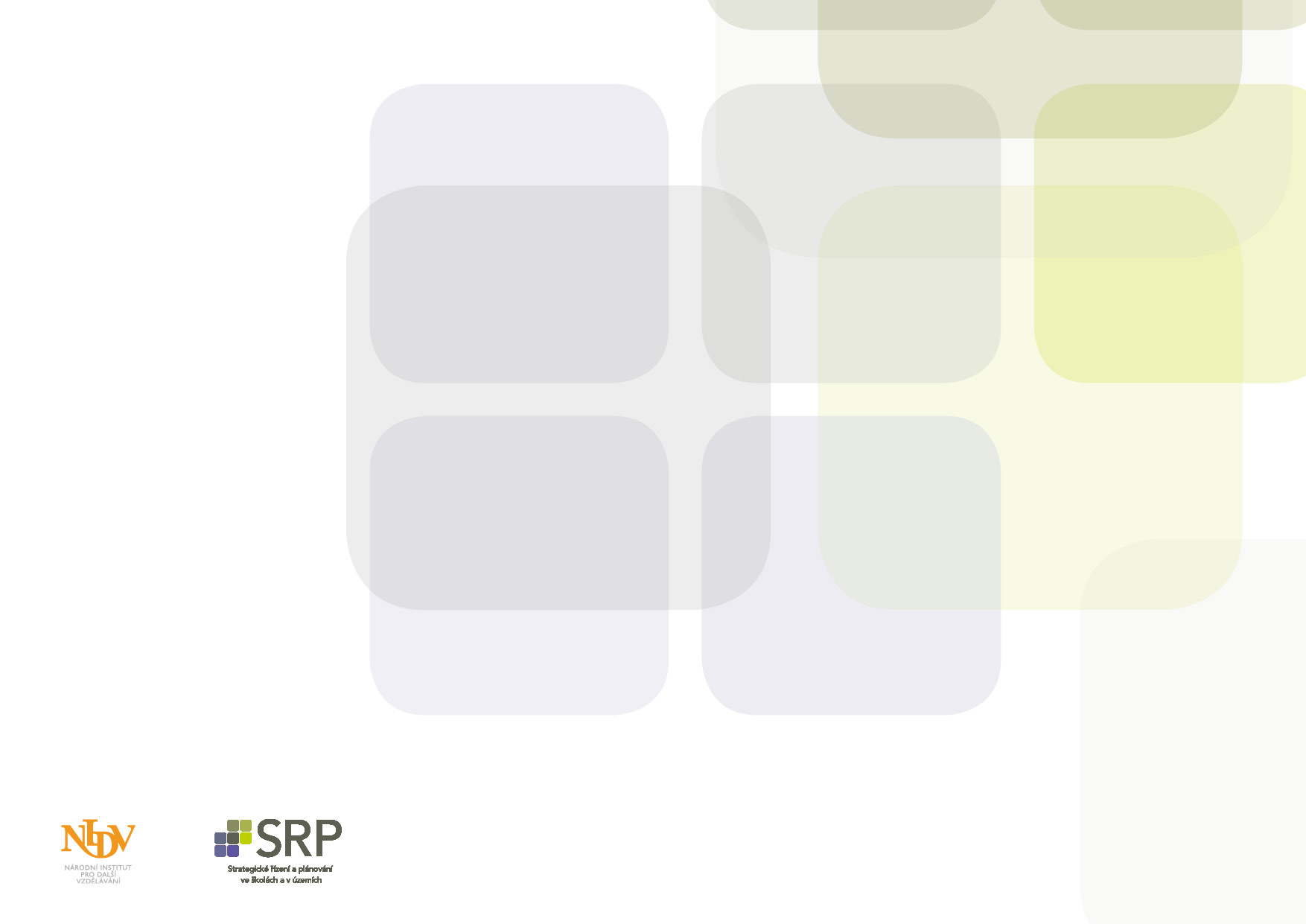 Komunikační plán
Postup zpracování komunikačního plánu

Kde působíme (MAS, ORP)
Zpracování seznamu médií
Stanovení cílových skupin
Jak budeme jednotlivé cílové skupiny oslovovat, tedy jaké komunikační nástroje použijeme

Pokud nemáte v rámci pracovních skupin v úvodu projektu příliš práce, doporučujeme zpracovat komunikační plán společně s nimi.
CZ.02.3.68/0.0/0.0/15_001/0000283
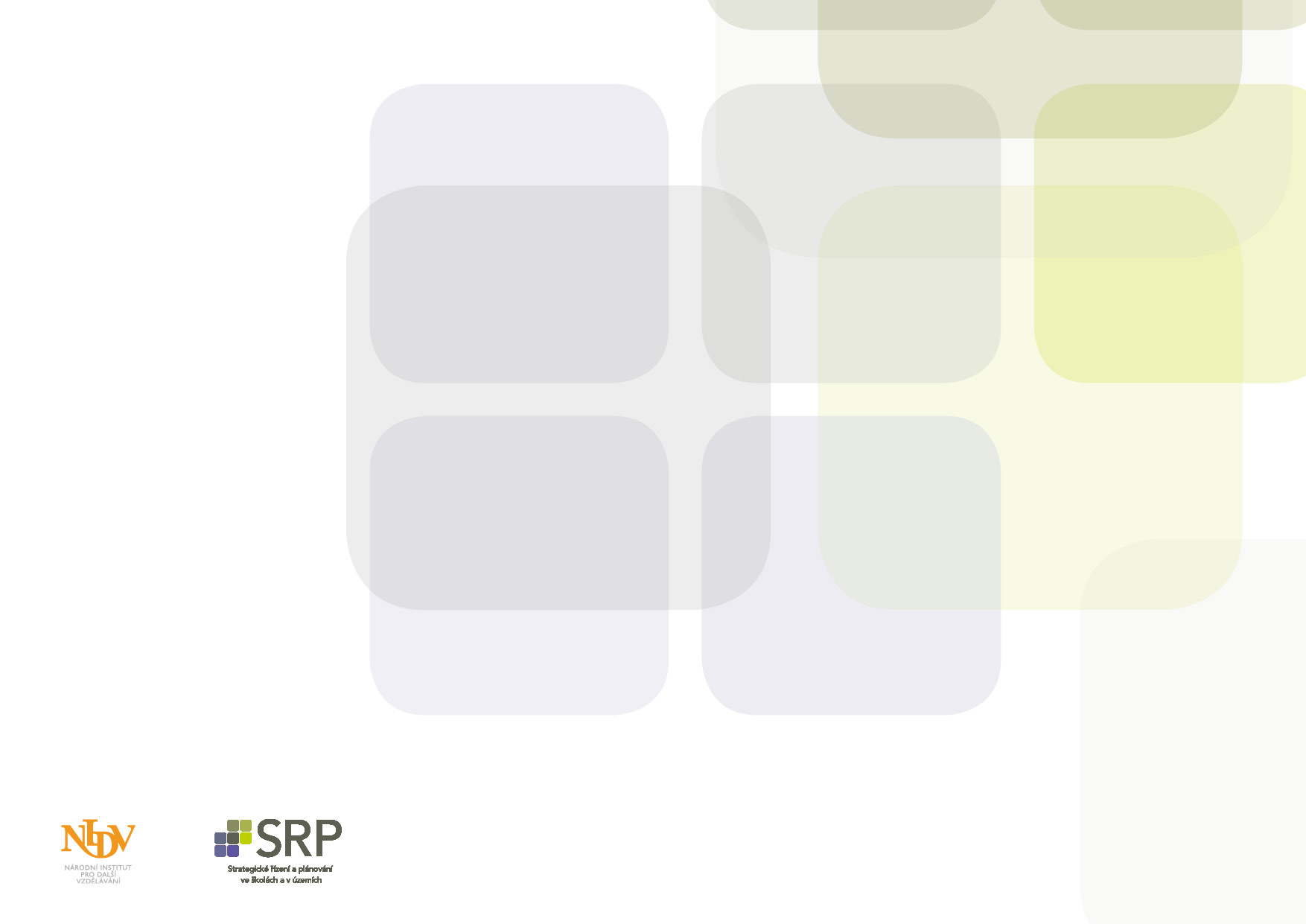 Komunikační plán
Cílové skupiny

V rámci prezenčního školení v Kopřivnici, Liberci a Jihlavě zpracovali kolegové seznam cílových skupin a prostředky k jejich oslovení. 

Rodiče
Žáci
Firmy
Pedagogický personál
Zástupci neformálního a zájmového vzdělávání
Zřizovatelé
CZ.02.3.68/0.0/0.0/15_001/0000283
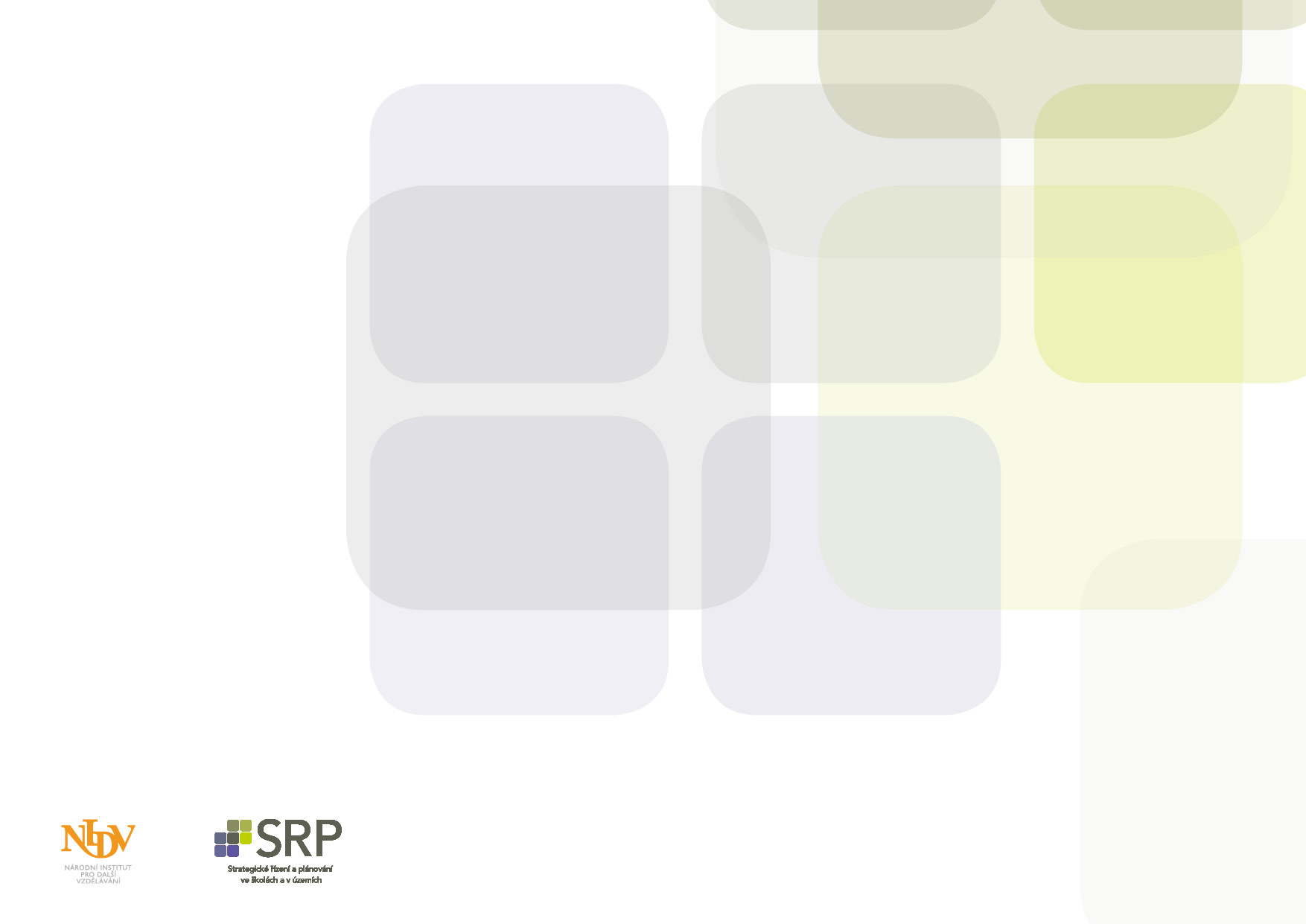 Komunikační plán
Rodiče

Třídní schůzky
Volit nové formy komunikace v rámci třídních schůzek
Např. hlášení školního rozhlasu dětmi
Předávání letáků

Akce školy
Akademie a další akce pořádané na školách
Využití příměstských táborů, realizovaných školou

Školní nástěnky
CZ.02.3.68/0.0/0.0/15_001/0000283
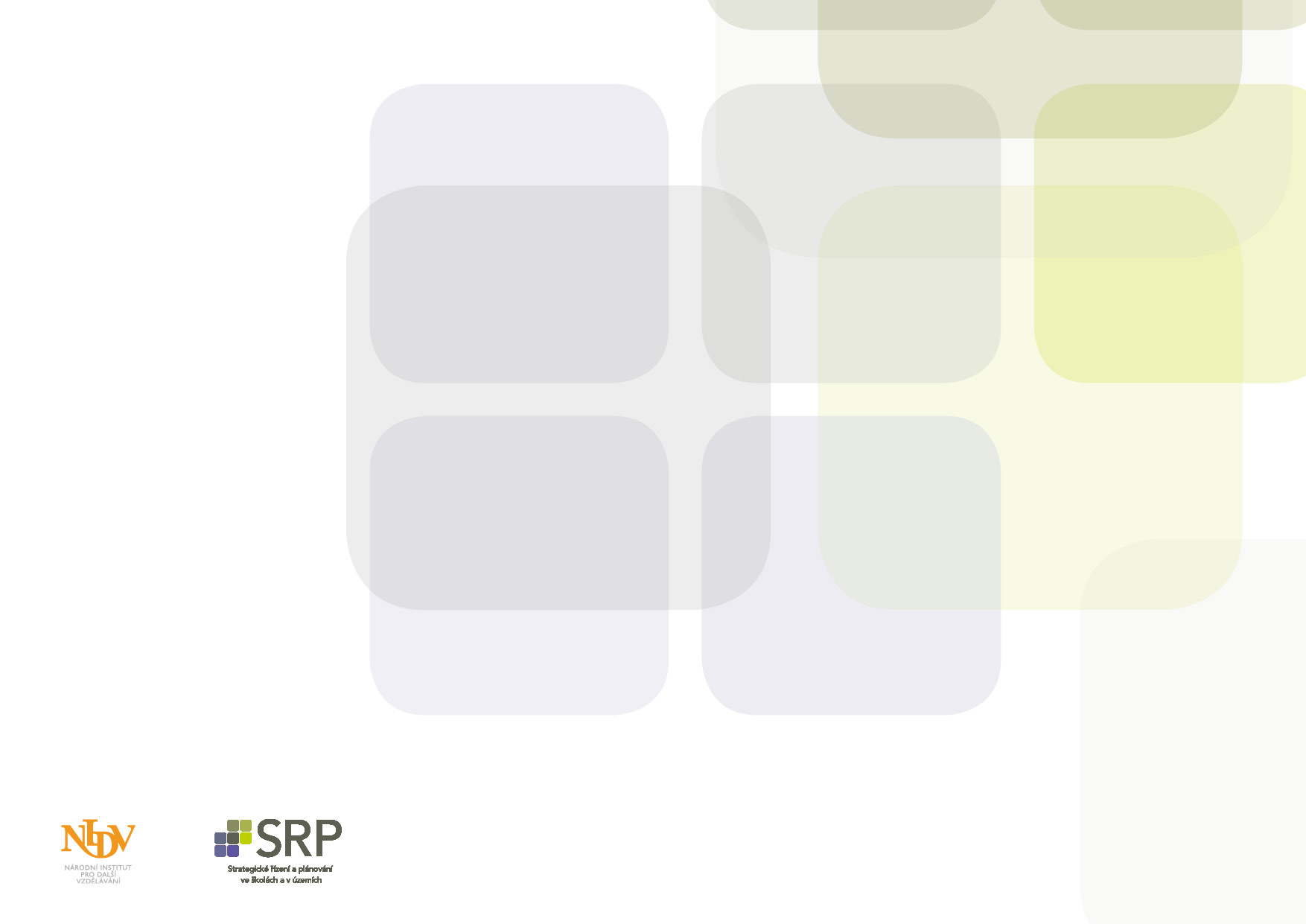 Komunikační plán
Aktivity pro rodiče

Přednášky
Vzdělávací akce

SRPŠ

Komunikaci a zapojení rodičů je věnován samostatný webinář, na tomto místě pouze navrhujeme jednotlivé kroky pro jejich informování.
CZ.02.3.68/0.0/0.0/15_001/0000283
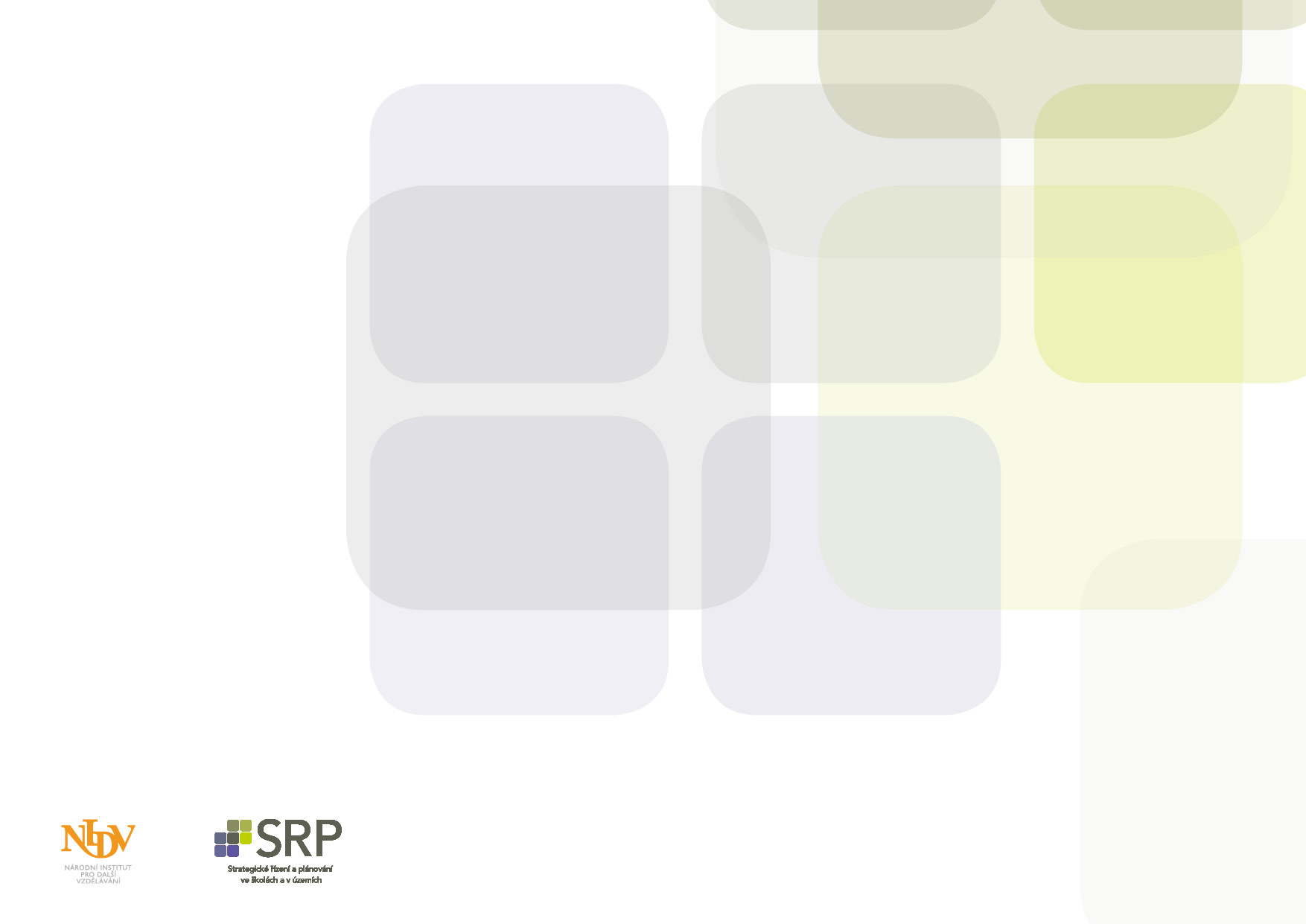 Komunikační plán
Žáci

Školní, žákovské parlamenty
Soutěže
Školní fóra
Projektové dny
Školní časopisy
Akademie
Sociální sítě

Pro tuto cílovou skupinu je nezbytné zvolit vhodnou formu prezentace, bez odborností.
CZ.02.3.68/0.0/0.0/15_001/0000283
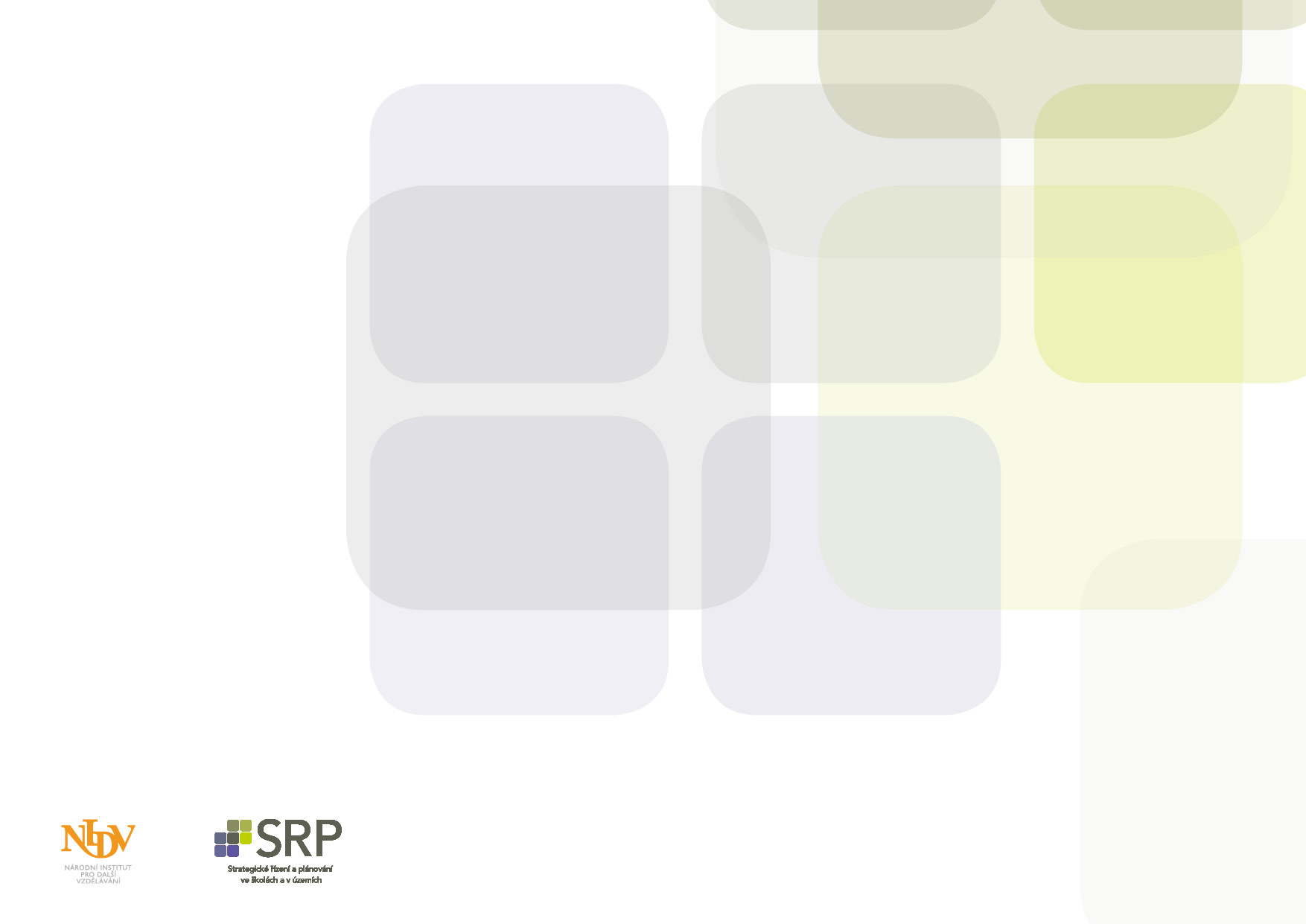 Komunikační plán
Učitelé 

Neformální setkání u kávy
Pedagogická rada
Informace přímo k učitelům 
Realizace konferencí spojených se vzděláváním
Přímé předávání informací mezi sebou
Facebook
Odborné časopisy
E-mail
Sdílené prostředí
CZ.02.3.68/0.0/0.0/15_001/0000283
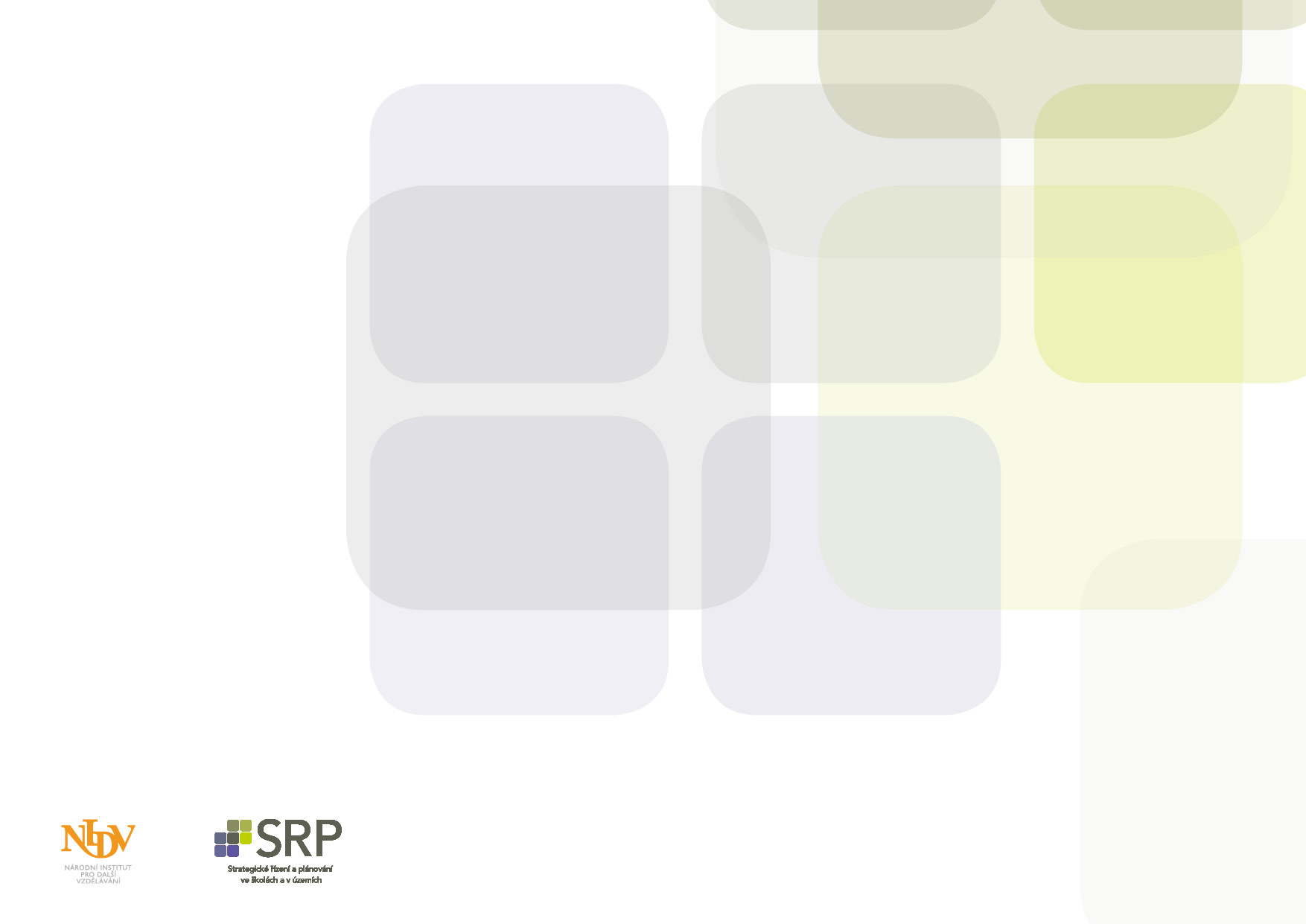 Komunikační plán
Zájmové a neformální vzdělání

vytvoření společné platformy formálního a neformálního vzdělávání
propagace témat navenek
příměstské tábory
dětská letní rekreace
E-mail
CZ.02.3.68/0.0/0.0/15_001/0000283
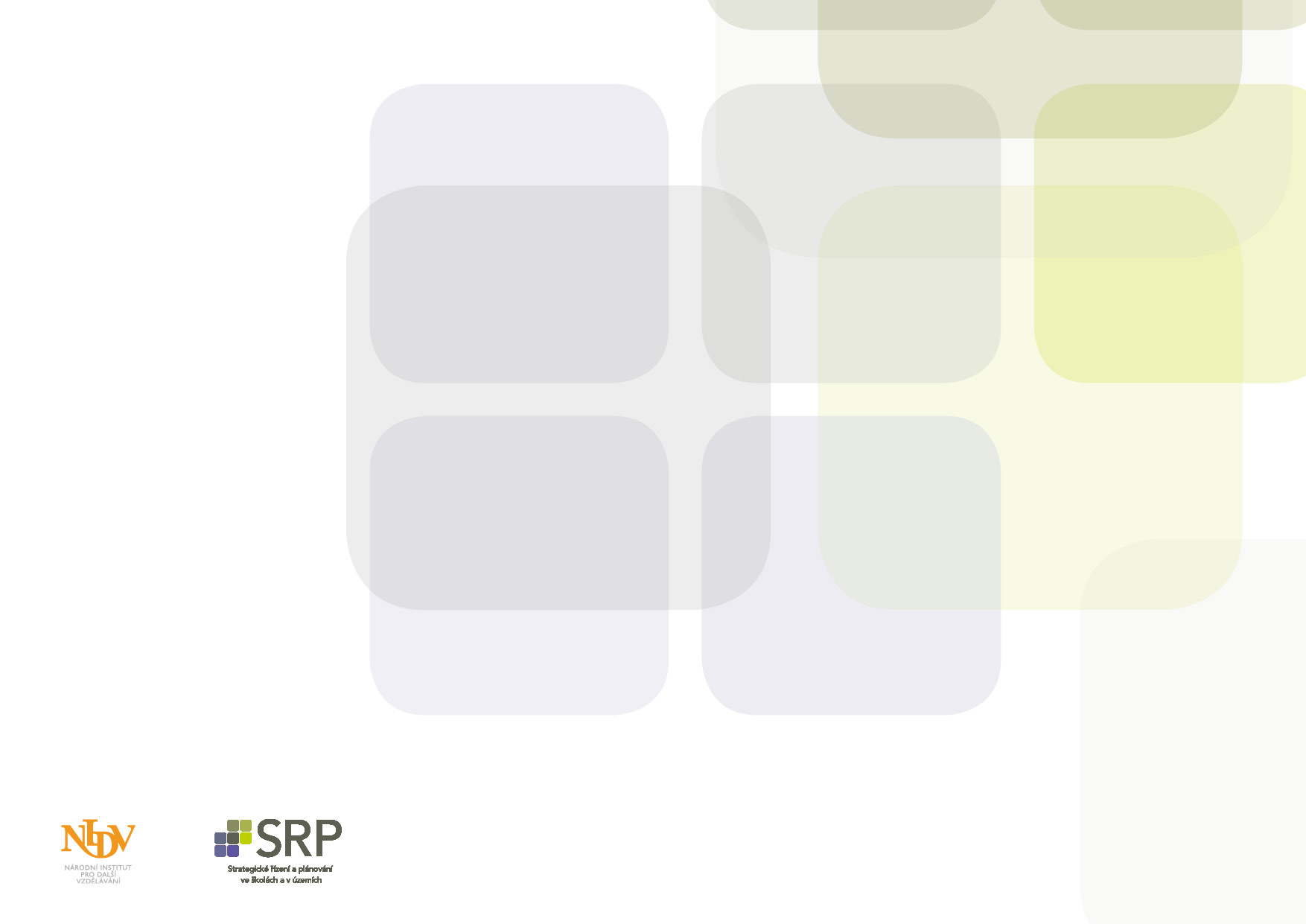 Komunikační plán
Zřizovatelé
Stručné, konkrétní informace pro jejich využití (na konkrétním příkladu)
Využití spolupráce mikroregionů
Osobní jednání s konkrétní osobou zodpovědnou za danou aktivitu
Porada starostů ORP
Vývěsní tabule v obcích
Pozvánky na akce v místech většího pohybu osob
CZ.02.3.68/0.0/0.0/15_001/0000283
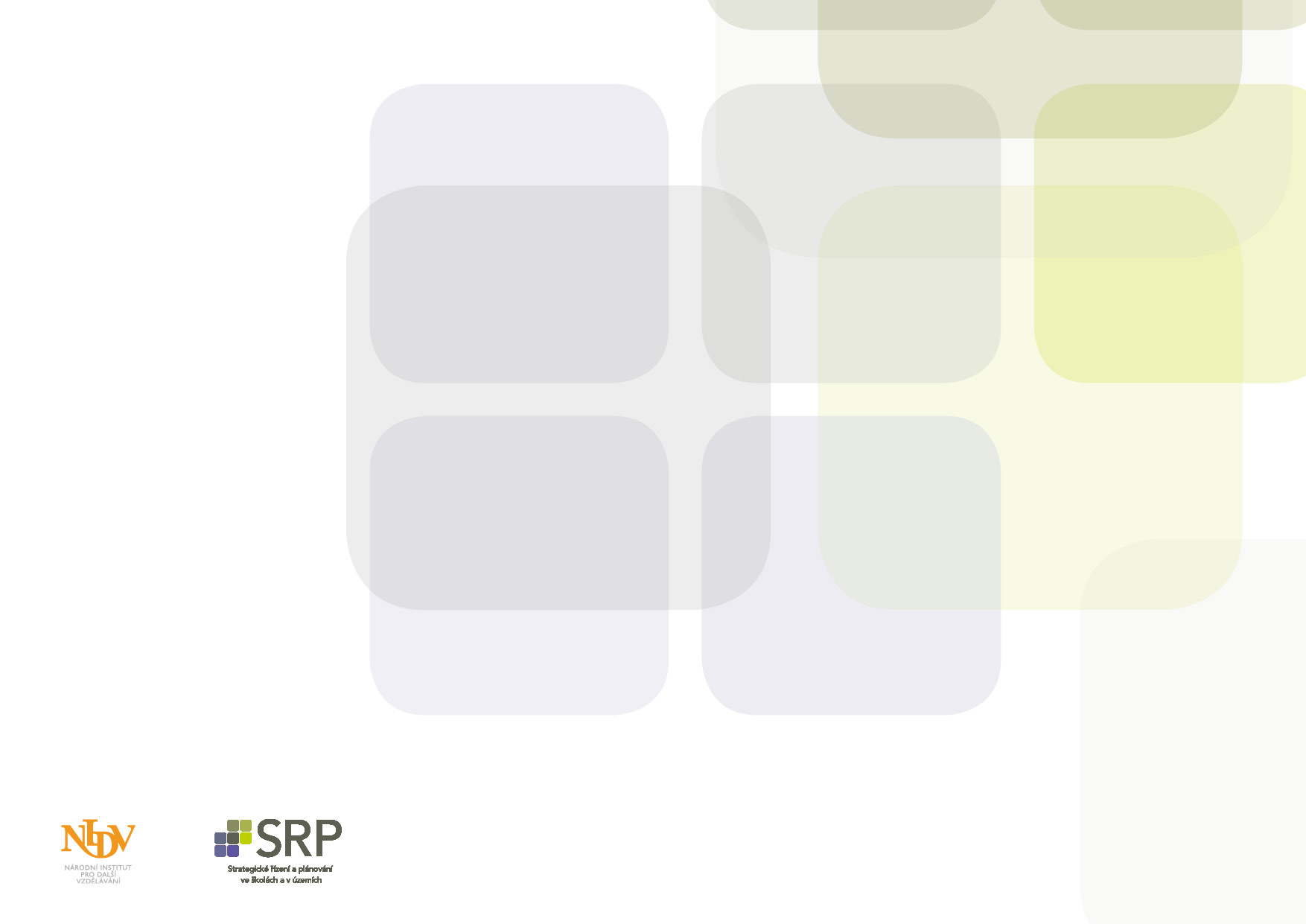 Komunikační plán
Podnikatelé, firmy
Projektové dny (v rámci polytechnického vzdělávání)
Exkurze žáků
Přednášky podnikatelů ve škole
Využití bývalých žáků školy
Vybavení učeben 
Akademie
Podnikatelská fóra 
KHK, OHK
CZ.02.3.68/0.0/0.0/15_001/0000283
Konzultační proces
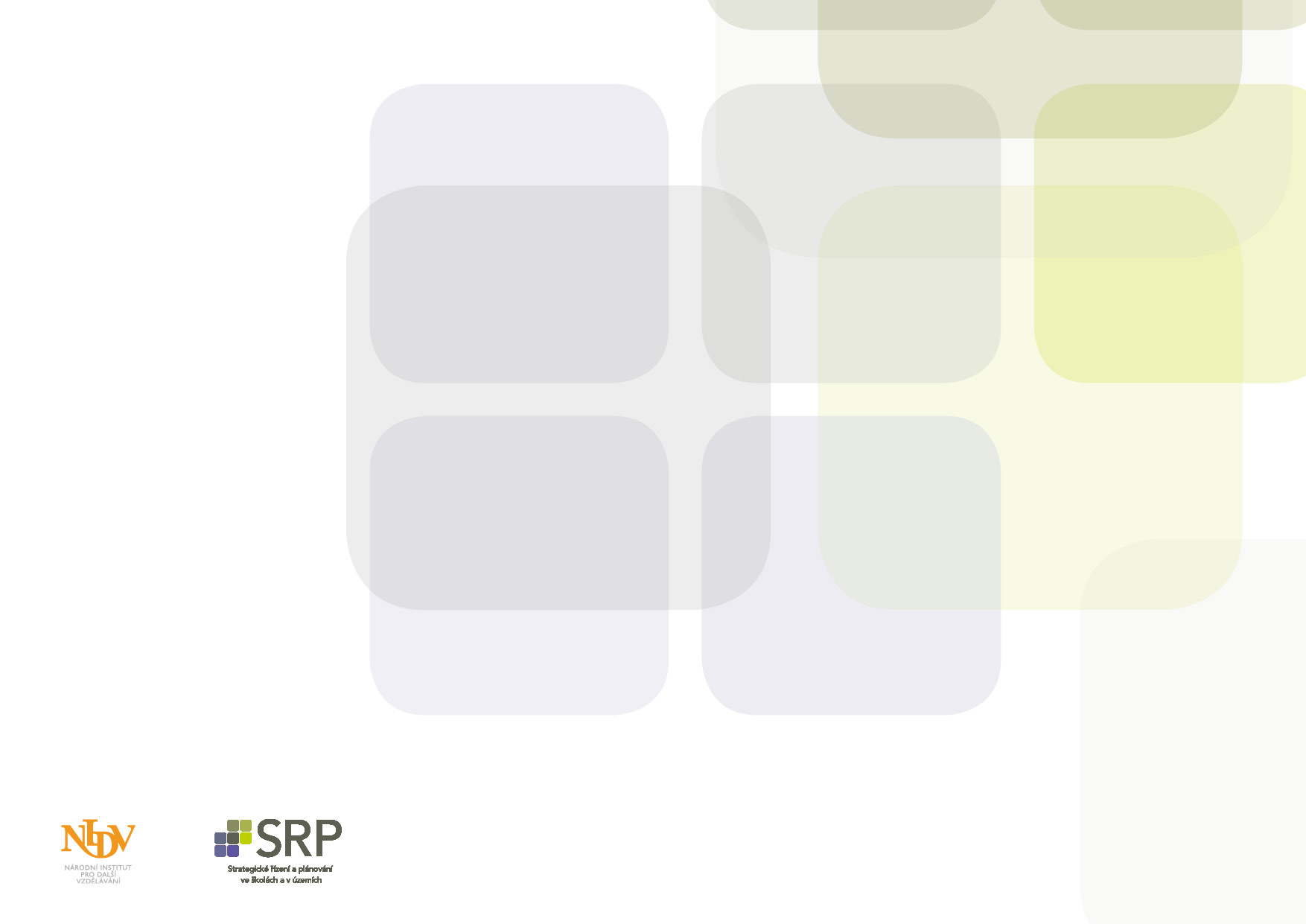 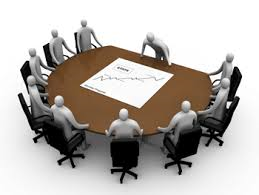 CZ.02.3.68/0.0/0.0/15_001/0000283
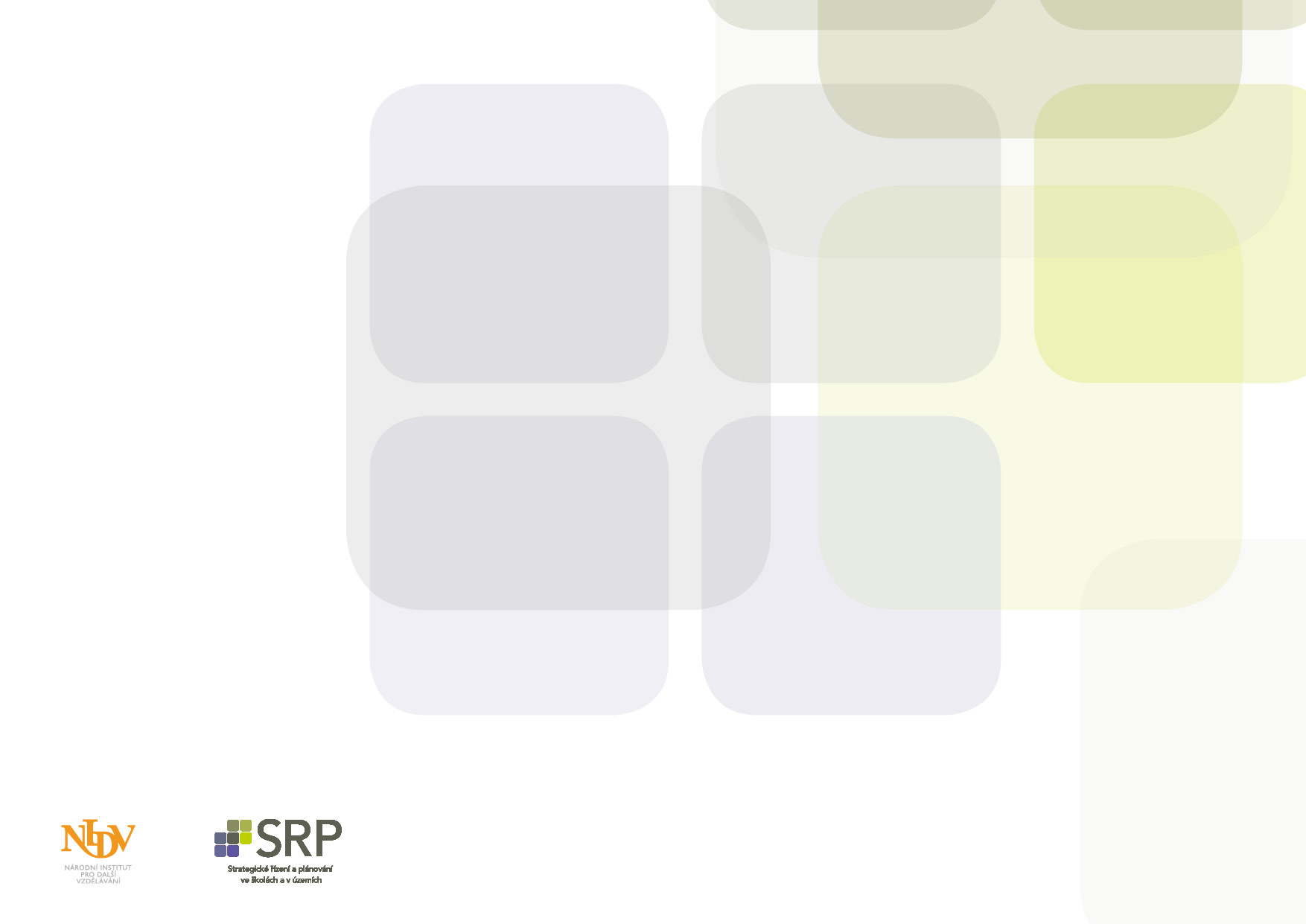 Konzultační proces
Co to je? 

Stanovuje metody, techniky získávání zpětné vazby k realizovaným aktivitám a zpracovávaného či zpracovaného plánu
(připomínkovací proces)
Stanovuje termíny, kdy se jednotlivé aktivity budou realizovat
Má určeny garanty za jednotlivé kroky KP
Jsou určeny finanční prostředky pro jeho realizaci
Je průběžně monitorován
Je průběžně aktualizován dle současných podmínek
Slouží k vyhodnocení a úpravě plánu či aktivit
CZ.02.3.68/0.0/0.0/15_001/0000283
CZ.02.3.68/0.0/0.0/15_001/0000283
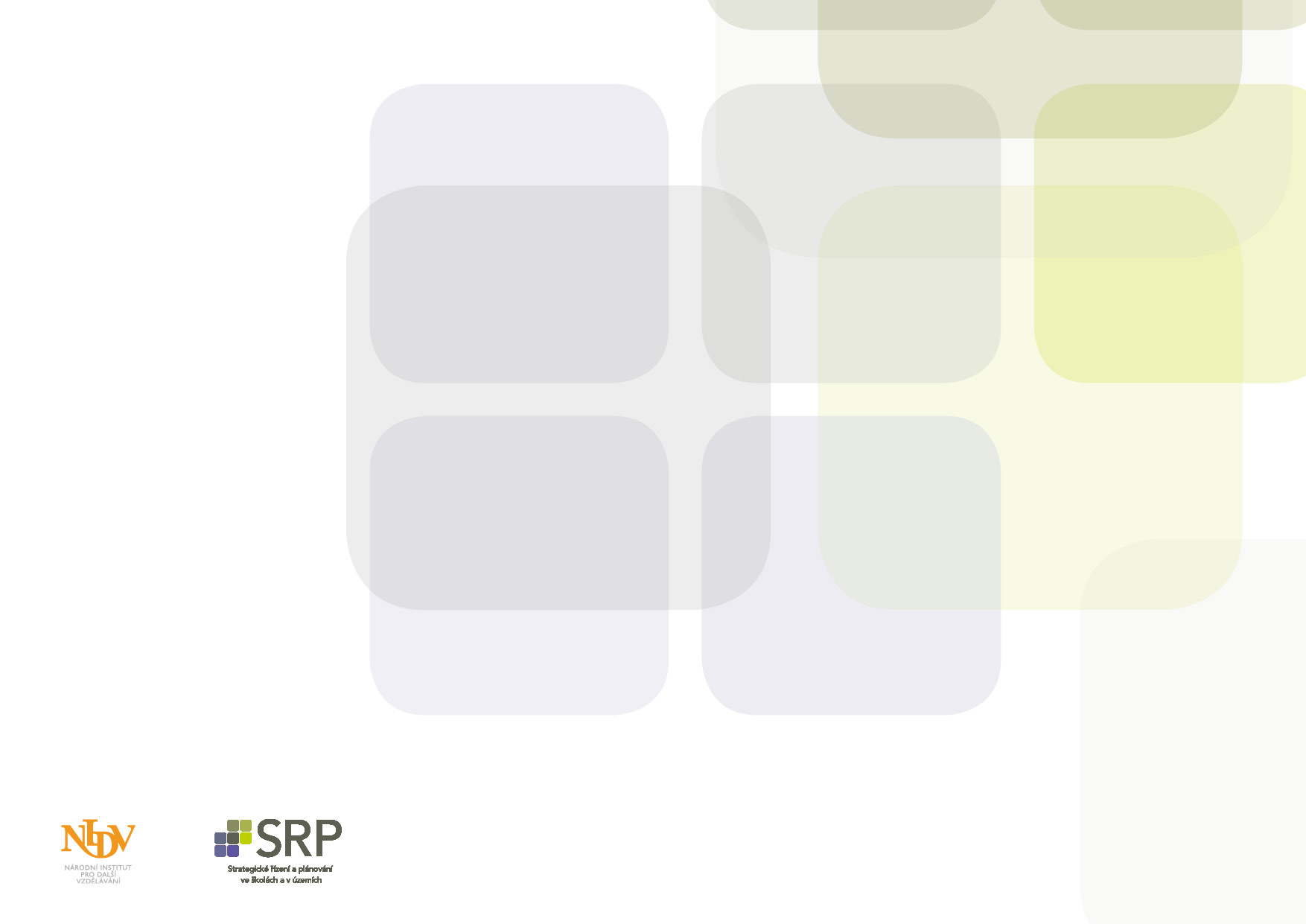 Konzultační proces
V rámci konzultačního procesu budete realizovat povinné aktivity a to:

každý MAP bude mít svůj Facebookový profil, popř. využije jiná sociální média.  
informace o MAP bude zveřejněna v místních nebo jiných médiích minimálně 4x ročně.
realizace min. 1 tiskové besedy nebo jiné formy setkání s novináři
realizace informativního setkání ke kvalitě vzdělávání s místními podniky, zastupiteli a dalšími aktéry
CZ.02.3.68/0.0/0.0/15_001/0000283
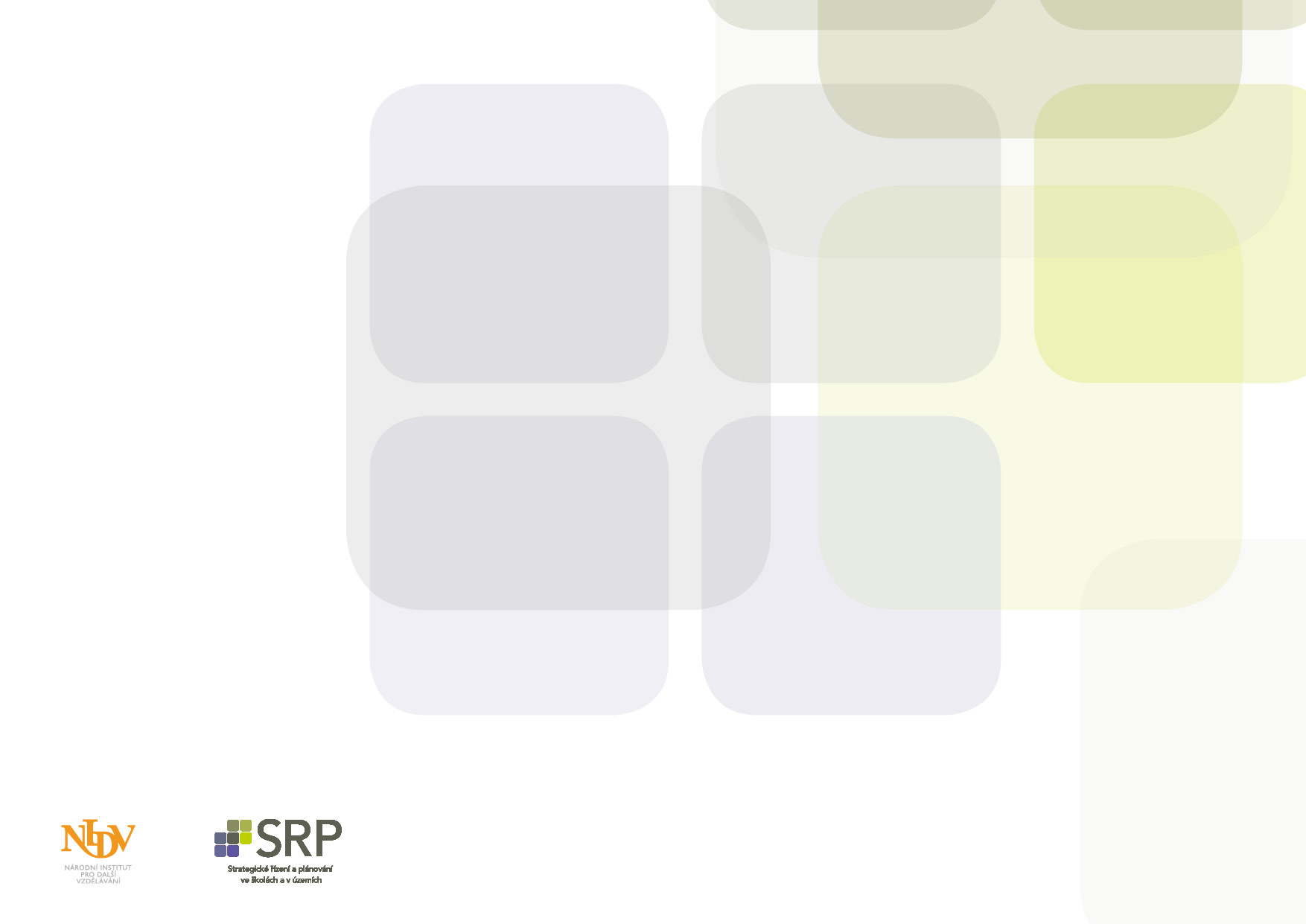 Konzultační proces
Facebookový profil

Mnoho realizátorů MAP už svůj facebookový profil má. Doporučujeme se inspirovat u kolegů. 

Např.:

https://www.facebook.com/groups/238392673273324/
https://www.facebook.com/vzdelavaniblanensko/?hc_ref=ARSGufCJT7PosyPgrz-nRr4DTY4BKv7HCoWDy2lR8KQO7dqgBWKRRY5ah-L6OvBQ5_M
https://www.facebook.com/MAP-ORP-Pardubice-226480764385303/
CZ.02.3.68/0.0/0.0/15_001/0000283
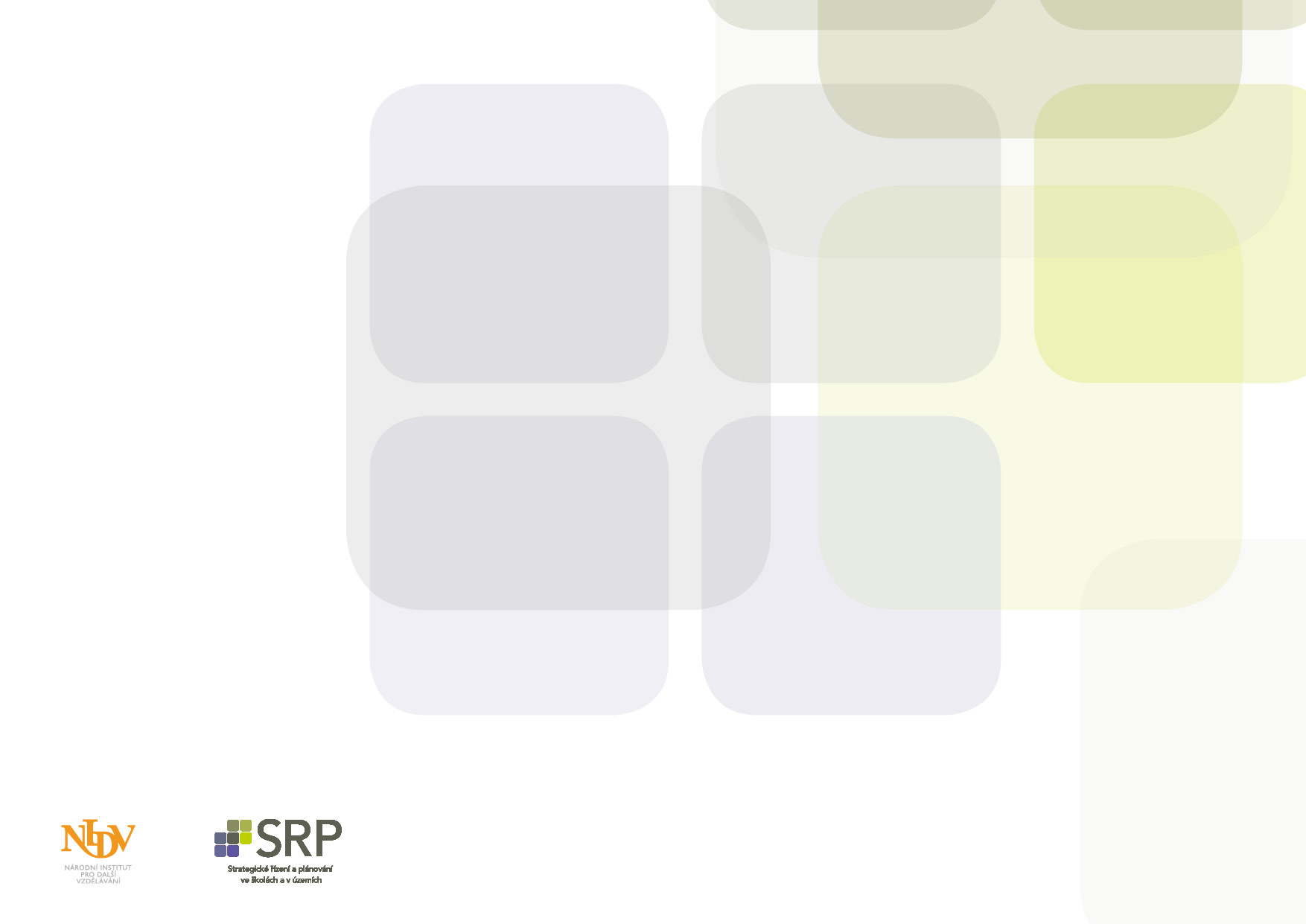 Konzultační proces
Informace o MAP bude zveřejněna v místních nebo jiných médiích minimálně 4x ročně

V rámci této aktivity není uvedeno, o jaká média se jedná. Může jít jak o místní zpravodaje, tak o regionální či celostátní média. Vzhledem k regionální působnosti MAP se bude primárně jednat o místní média. 
Nezapomeňte prosím na to, že je vždy lepší prezentovat příběh, aktivitu…
CZ.02.3.68/0.0/0.0/15_001/0000283
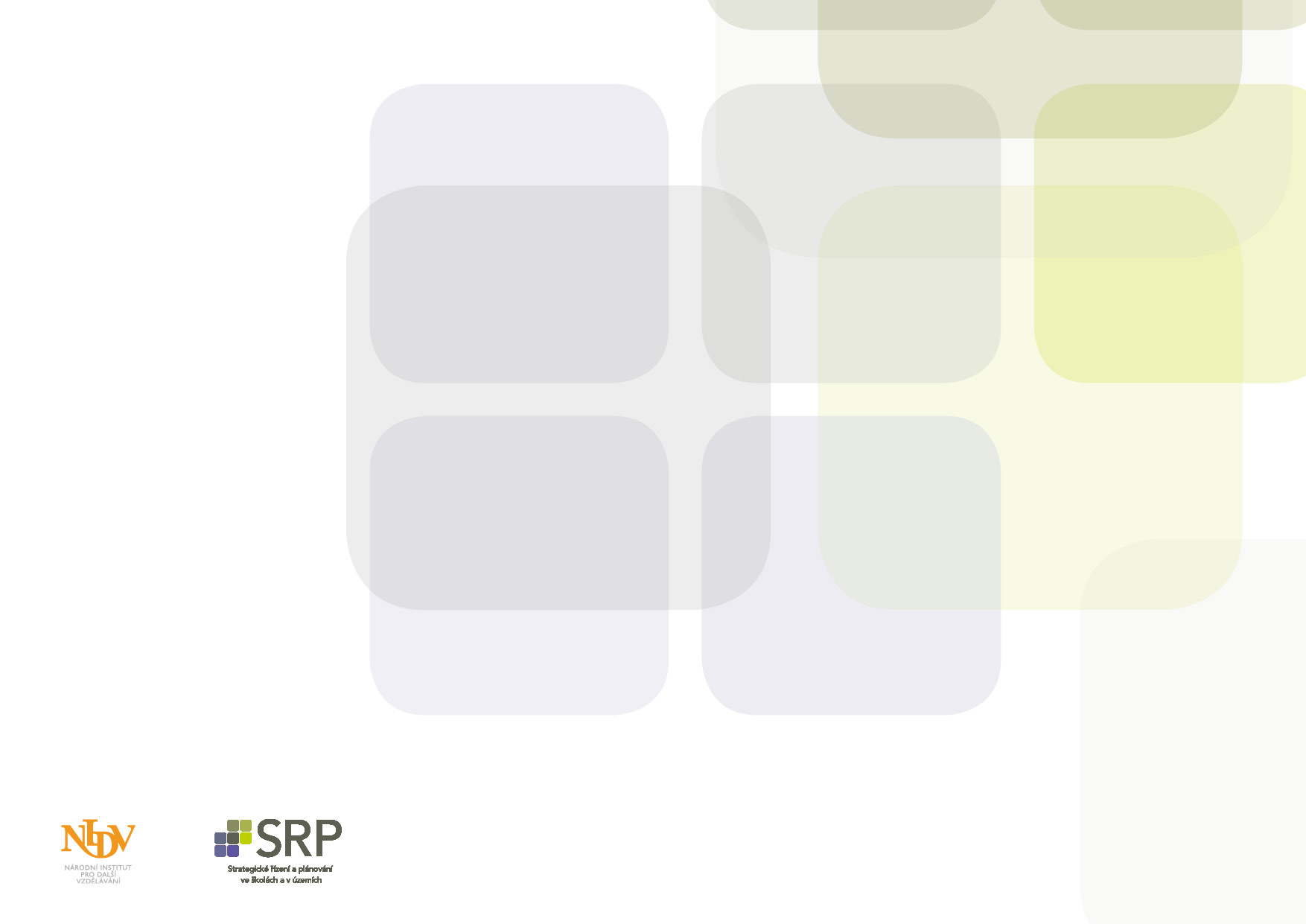 Konzultační proces
Realizace min. 1 tiskové besedy nebo jiné formy setkání s novináři

Popis tiskové besedy je součástí předchozího textu, stejně jako další možnost – snídaně s novináři. Samozřejmě můžete zvolit jakoukoli jinou formu setkání, např. pozvat novináře na nějakou akci, aktivitu, přednášku, setkání PS. 
Důležité však je, že v rámci konzultačního procesu už bychom měli mít konkrétní výstupy. 
Měli bychom připravit podklady tak, aby veřejnost věděla, kde získají informace a jakým způsobem mohou podávat náměty. 

realizace informativního setkání ke kvalitě vzdělávání s místními podniky, zastupiteli a dalšími aktéry
CZ.02.3.68/0.0/0.0/15_001/0000283
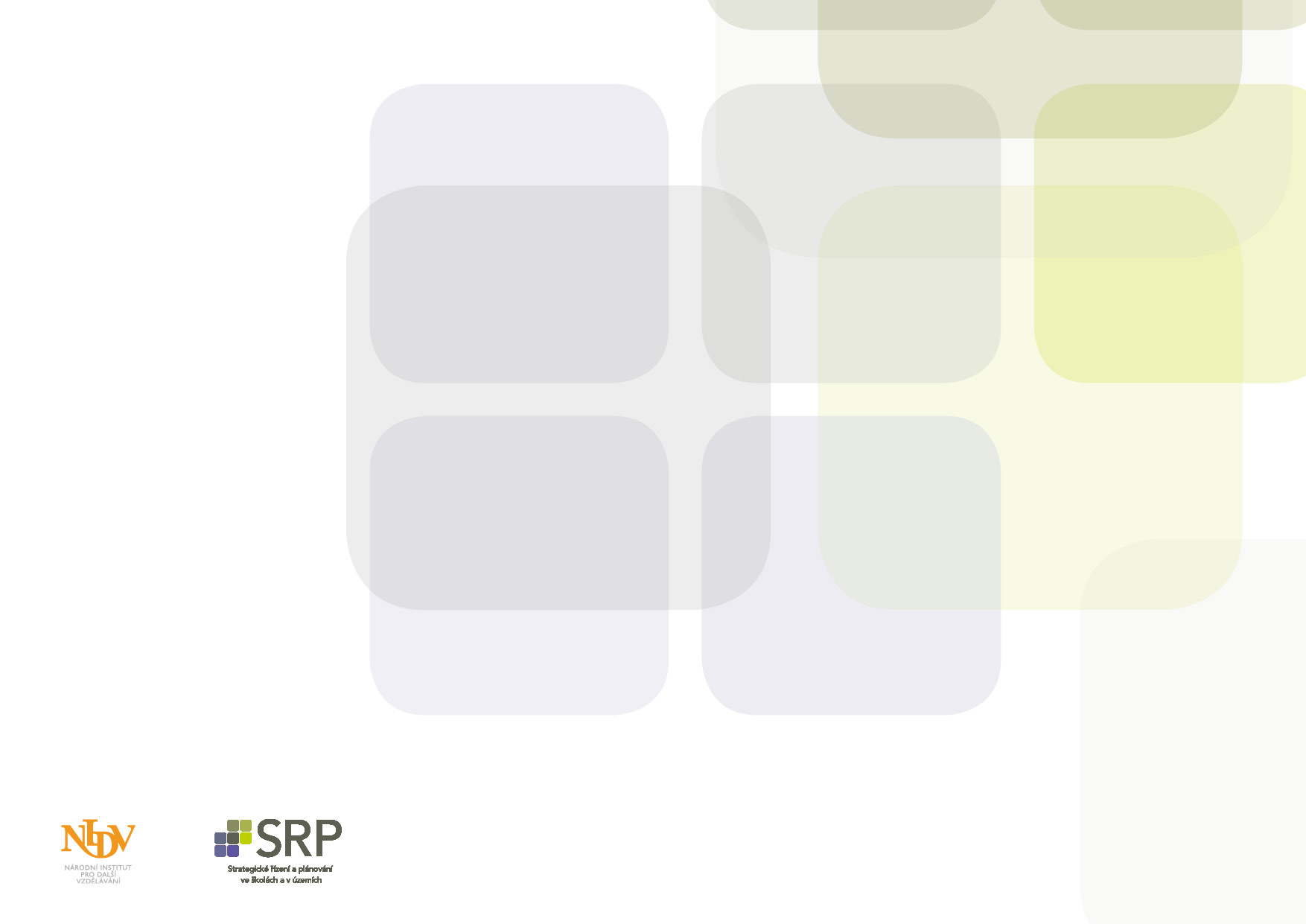 Konzultační proces
Realizace informativního setkání ke kvalitě vzdělávání s místními podniky, zastupiteli a dalšími aktéry

Informativním setkáním může (a doporučujeme) být např. konference, případně workshop.
Jaký rozdíl je mezi konferencí a workshopem uvedeme na jiném místě.
CZ.02.3.68/0.0/0.0/15_001/0000283
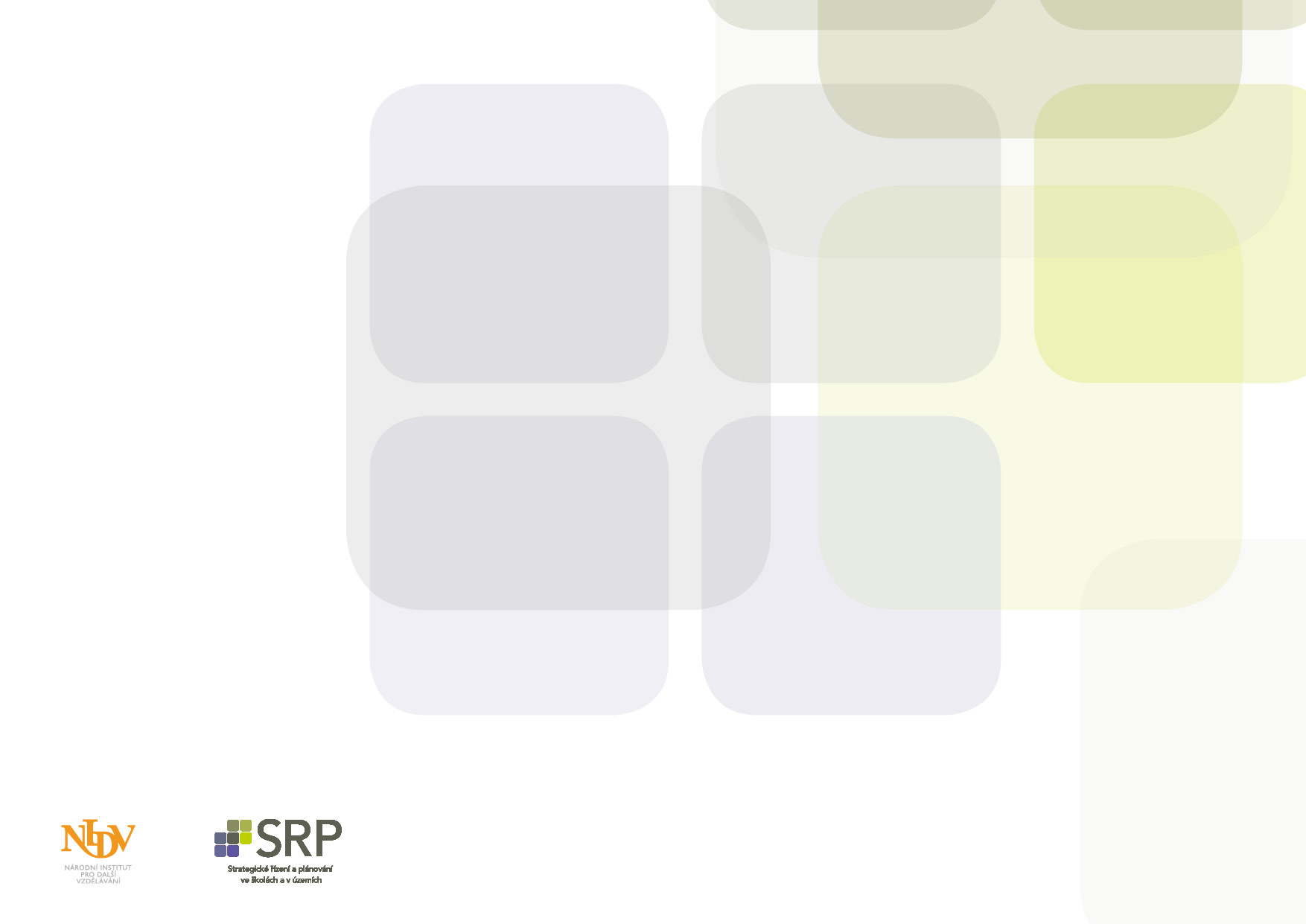 Konzultační proces
Principy společných setkávání, diskuzí, konzultací a spolupráce prolínají celým plánovacím procesem. 
Nabízejí nejen vzájemné obohacení, ale představují také významný prvek v efektivitě řešení a přístupu k problémům. 
Je-li také veřejnost zapojena do procesu plánování, je průběžně informována a má možnost se zapojit, získává tak ucelenější a hlubší pohled na oblast vzdělávání. 
Pak také případně změny jsou lépe přijímány a veřejnost má zájem se na nich podílet
CZ.02.3.68/0.0/0.0/15_001/0000283
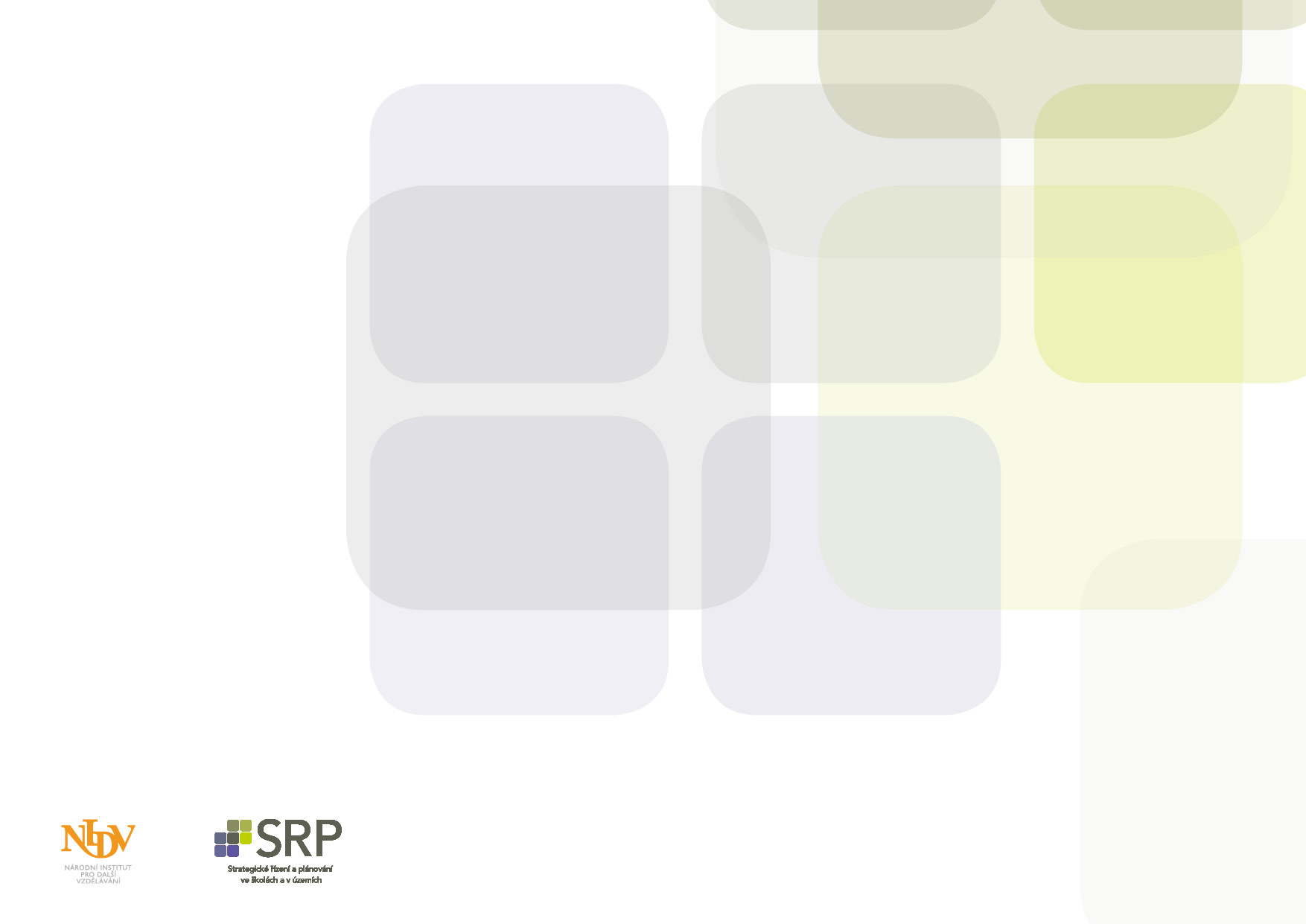 Konzultační proces
Zapojování místního společenství 
Zapojovat lidi, kteří v obci žijí (tj. místní společenství), znamená především s nimi komunikovat. 
Promyšlená a plánovaná komunikační kampaň může významně podpořit dosažení stanovených cílů. 
Předpokladem dobré komunikace s veřejností je dobrá komunikace uvnitř týmu realizátorů procesu komunitního plánování.
CZ.02.3.68/0.0/0.0/15_001/0000283
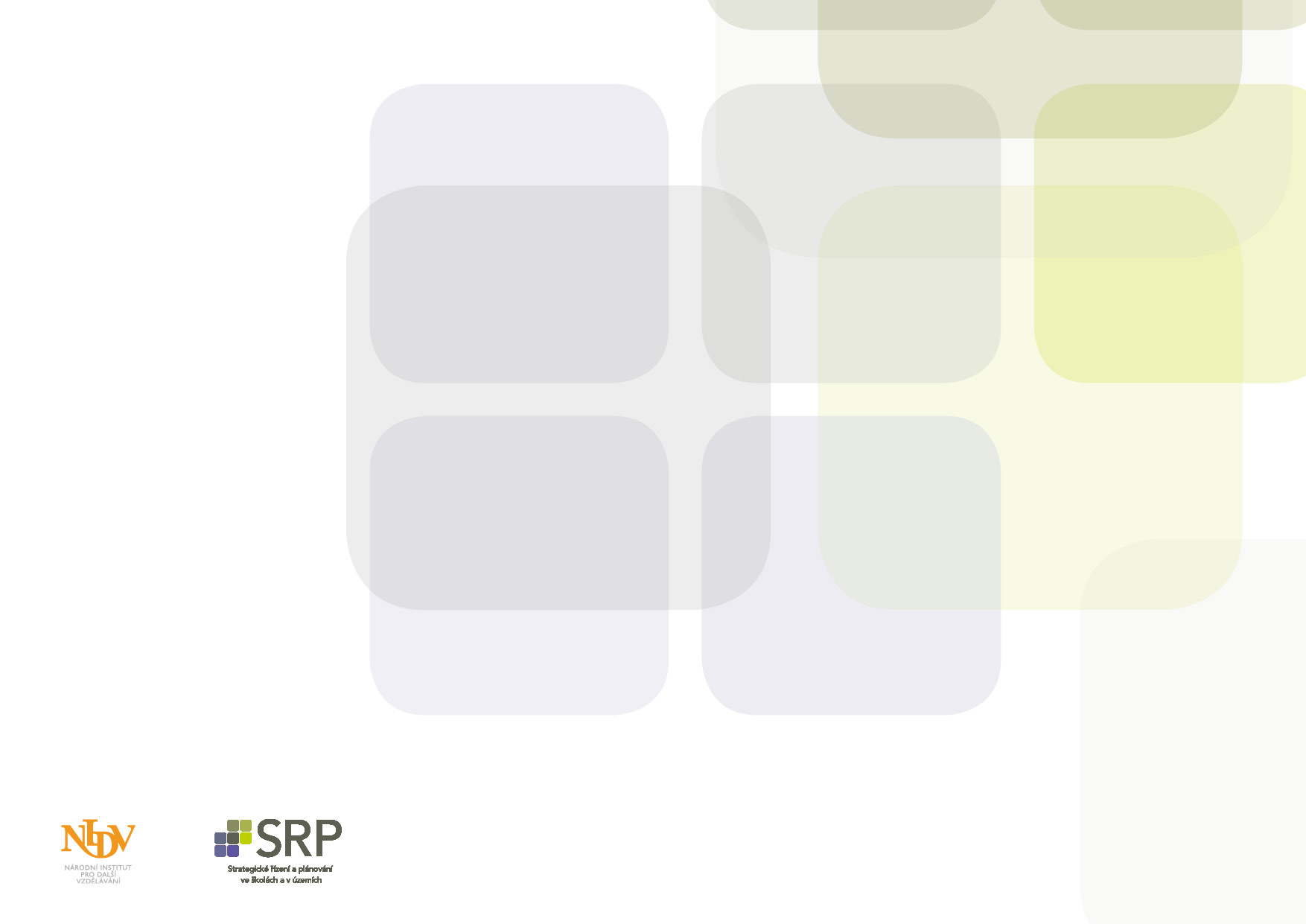 Konzultační proces
Cílem komunikace s veřejností je zajistit průhlednost a zřetelnost aktivit a získání její dostatečné důvěry, aby byla ochotna sdělit svůj názor - poskytovat zpětnou vazbu - podněty. 
Informujte o tom, čeho chcete dosáhnout (o viditelných cílech), informujte také o způsobu, jakým má být cílů dosaženo, kdo se bude podílet a jak.
CZ.02.3.68/0.0/0.0/15_001/0000283
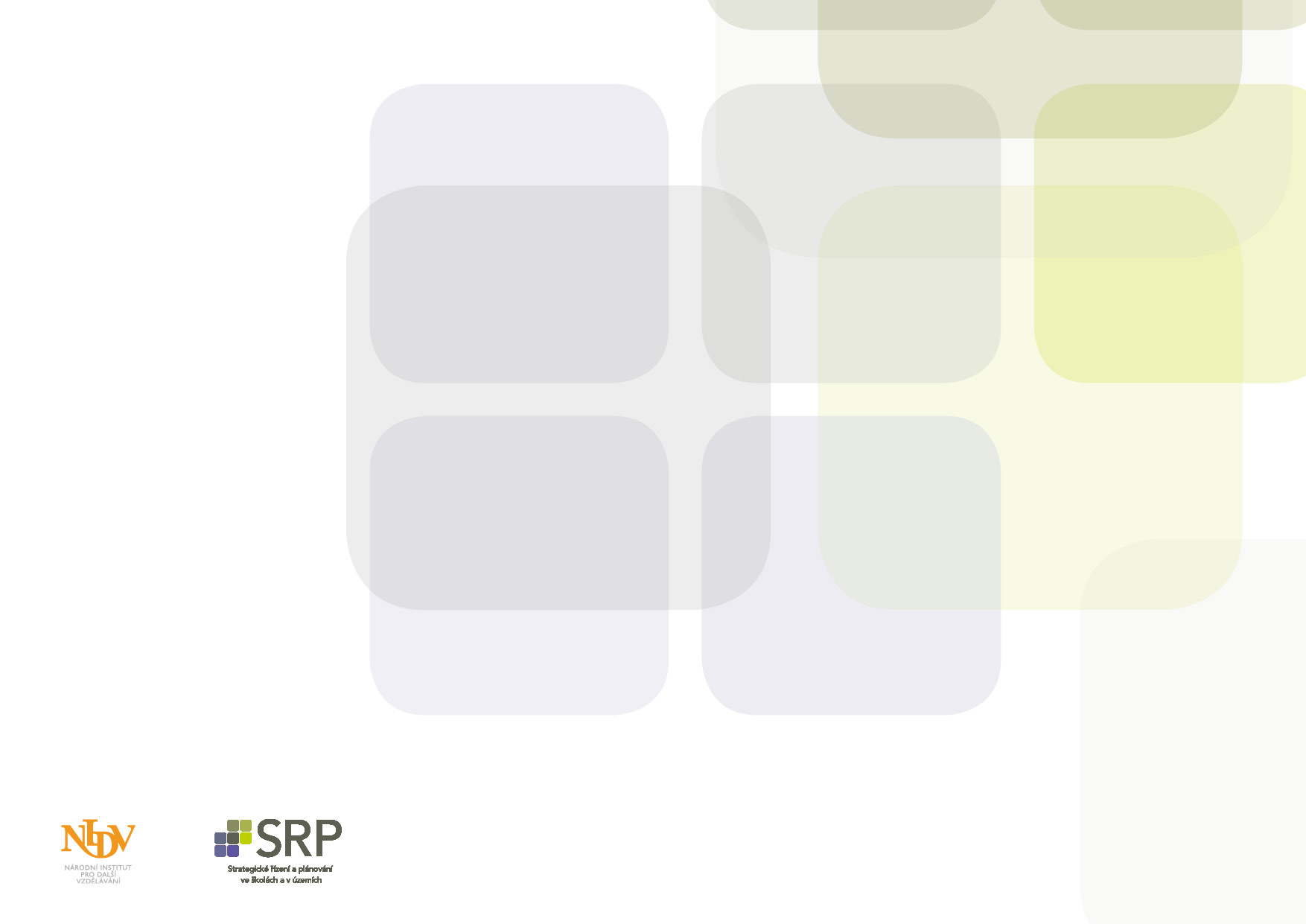 Konzultační proces
Je vhodné, aby rozšiřování informací uvnitř realizačního týmu bylo formulováno jako jeden z průběžných úkolů, za který je jasně stanovená odpovědnost. 
Komunikaci uvnitř týmu však nelze zužovat jen na zajištění toku informací.
CZ.02.3.68/0.0/0.0/15_001/0000283
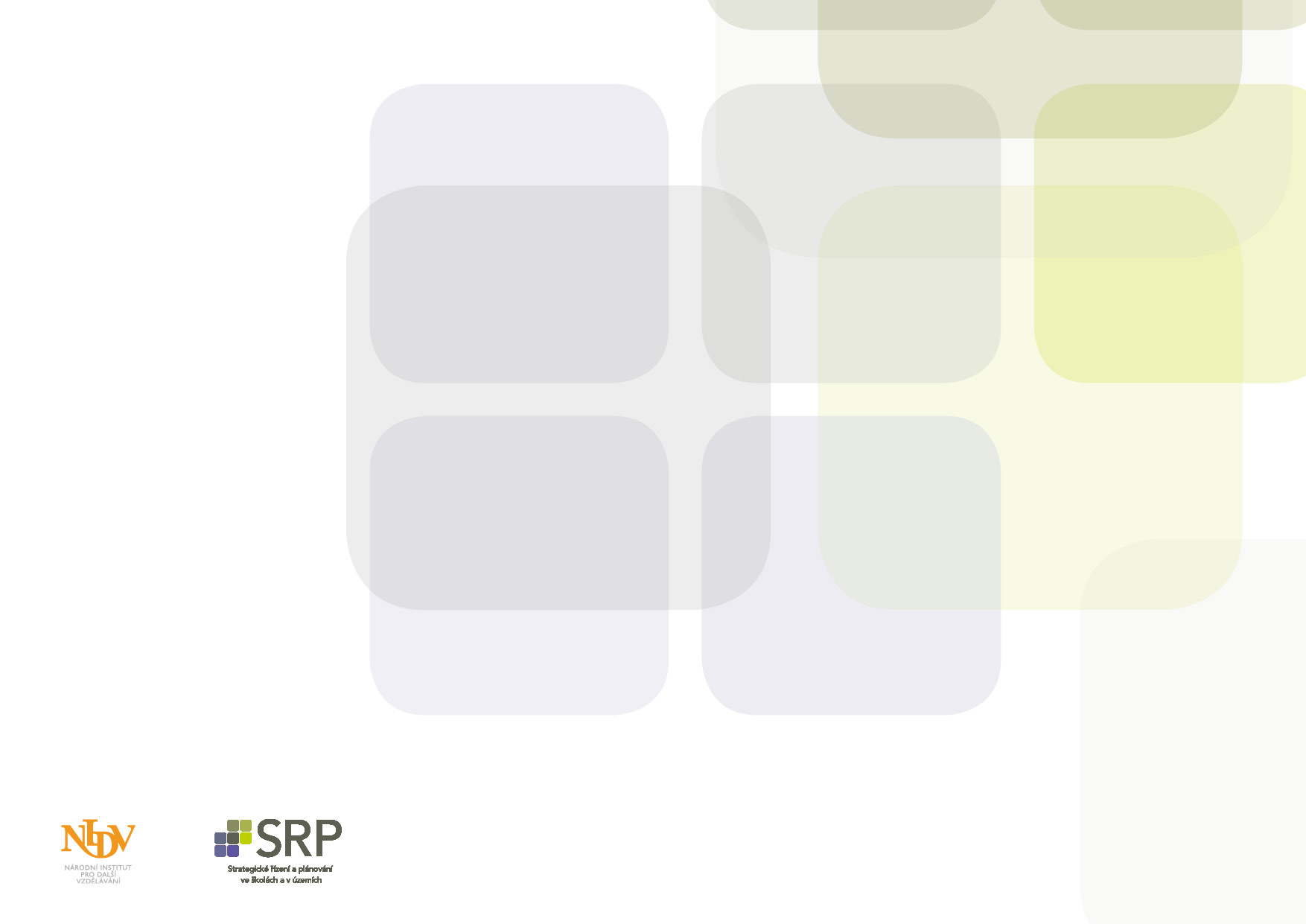 Konzultační proces
Kromě dále uvedených aktivit konzultačního procesu můžeme využít

Internet – připomínkovací formulář
CZ.02.3.68/0.0/0.0/15_001/0000283
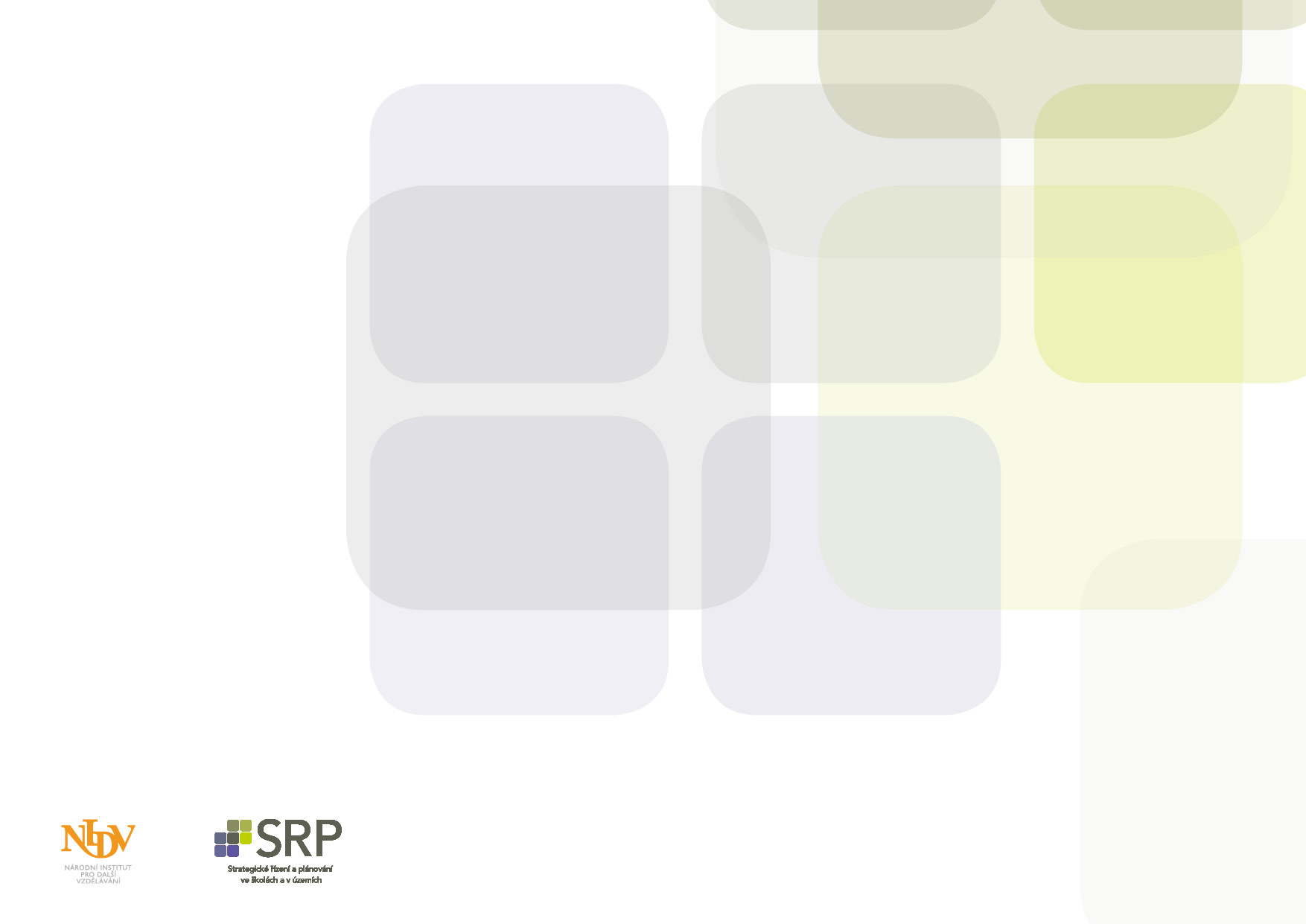 Konzultační proces
Možné formy vedení konzultačního procesu

Veřejné slyšení
Veřejné projednání
Veřejné projednání s programem
Veřejné fórum
Kulaté stoly
Workshopy
Plánovací víkend (plánování pod širým nebem)
Open space
Tematická kavárna
CZ.02.3.68/0.0/0.0/15_001/0000283
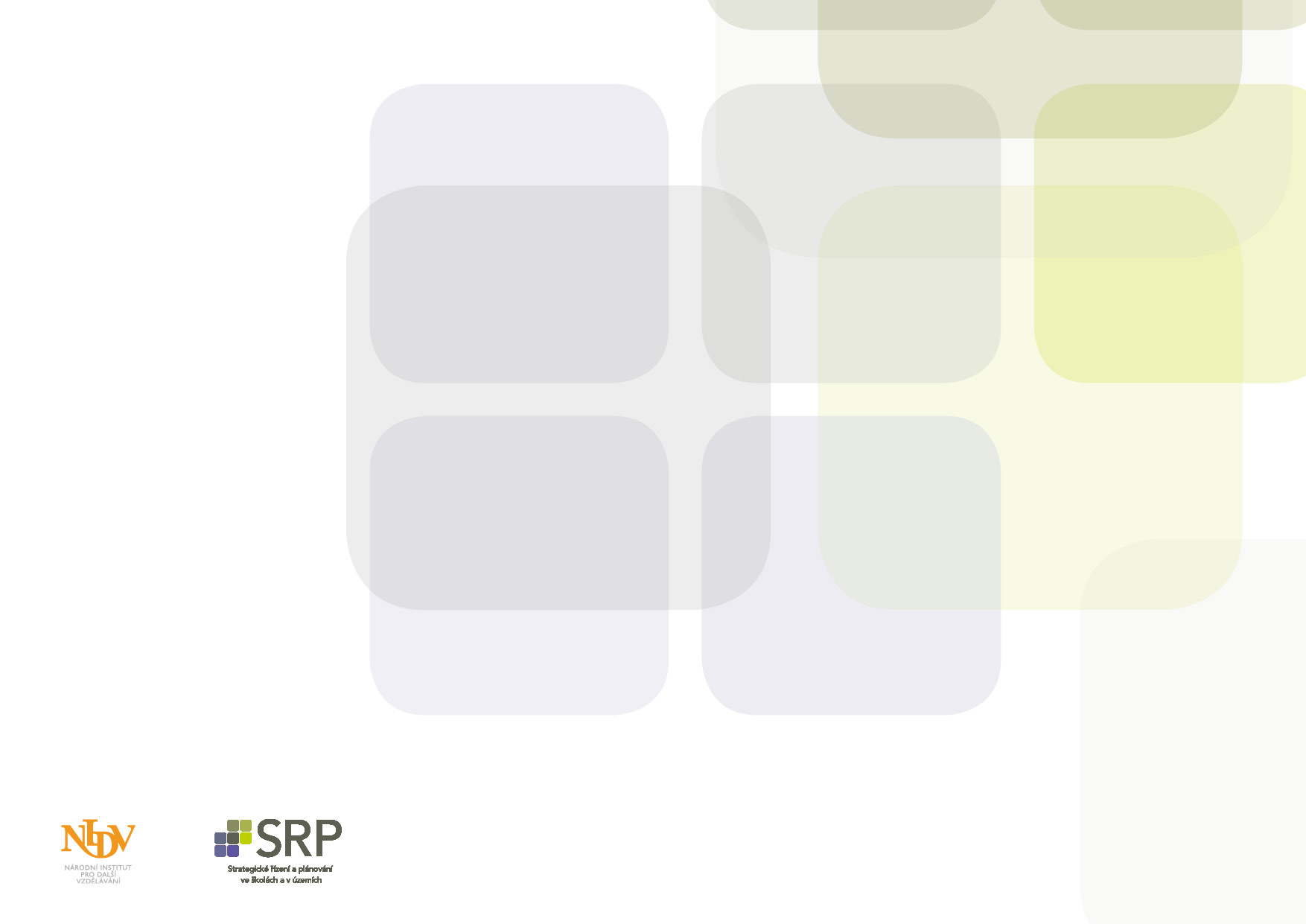 Veřejné projednání
Veřejné projednání
 
Na „panelu“ jsou představitelé MAP (zástupci zřizovatelů, škol, neformální vzdělavatelé) kteří představí dosavadní výstupy. 

Tato forma neočekává příliš zpětnou vazbu od účastníků. Nicméně po veřejném projednání mohou následovat další kroky, např. umožnění připomínek prostřednictvím internetu. 

Materiály jsou zpracovány do PDF, umístěny na internet a prostřednictvím jednoduchého formuláře mohou lidé zasílat připomínky.
CZ.02.3.68/0.0/0.0/15_001/0000283
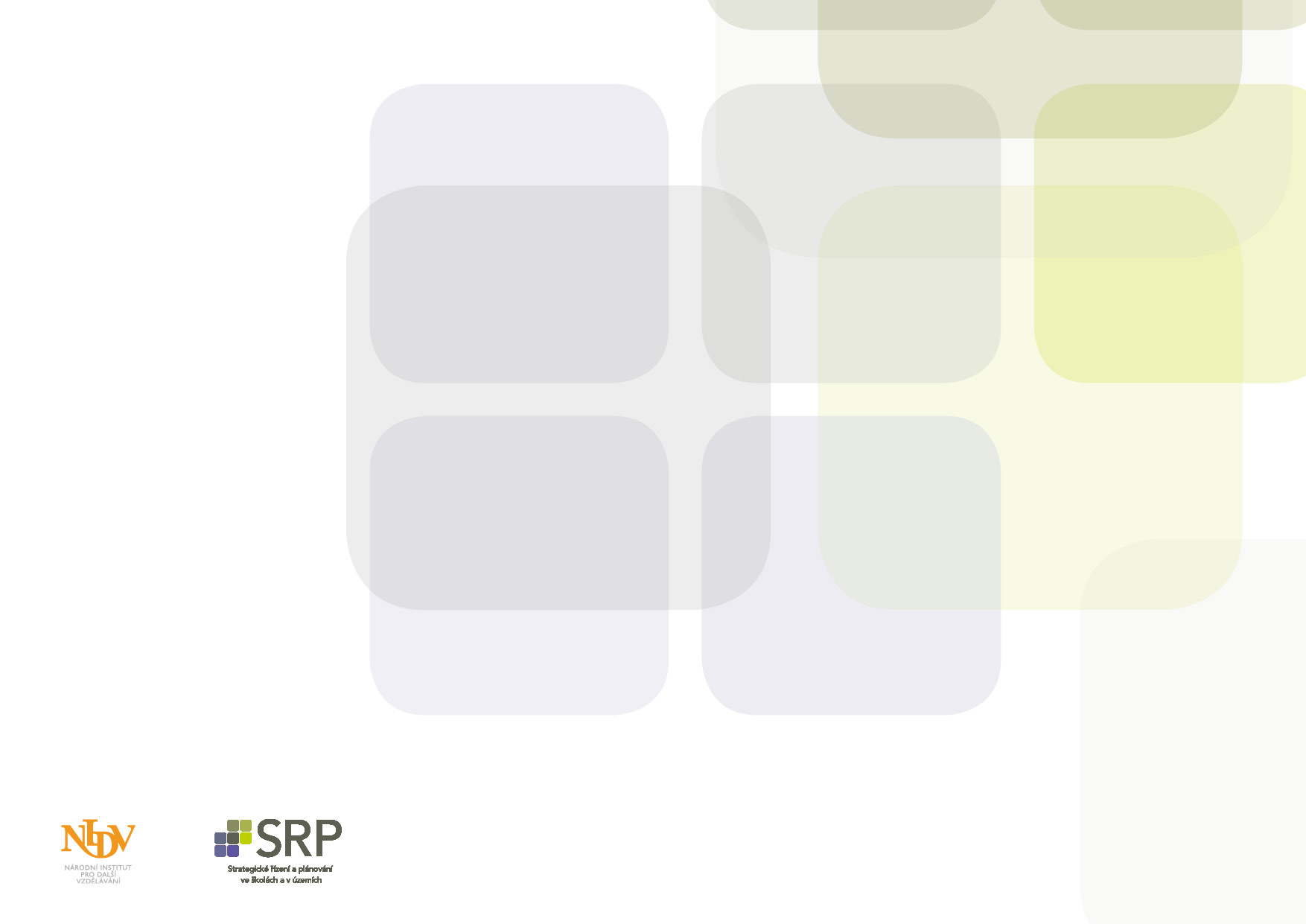 Veřejné projednání s programem
Veřejné projednání s programem
Informujeme veřejnost o tom, co se v obci děje
Venkovní akce
Program pro všechny cílové skupiny
Využití i pro připomínkování procesů
Vaše role – organizační
Moderátor – najatý 
Účast všech zodpovědných
CZ.02.3.68/0.0/0.0/15_001/0000283
CZ.02.3.68/0.0/0.0/15_001/0000283
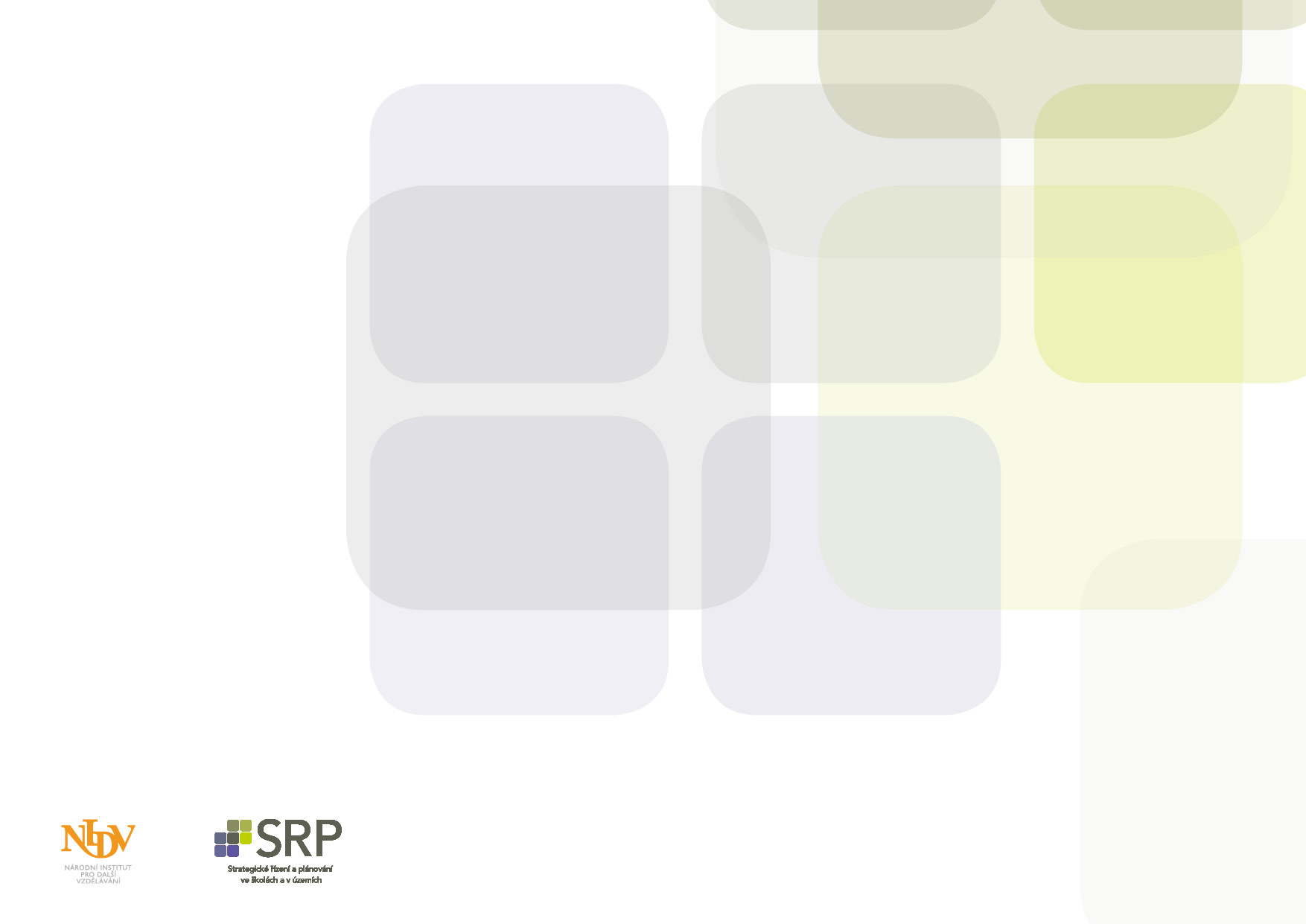 Jak komunikovat
Veřejné projednání s programem
Informujeme veřejnost o tom, co se v obci děje
Venkovní akce
Program pro všechny cílové skupiny
Využití i pro připomínkování procesů
Vaše role – organizační
Moderátor – najatý 
Účast všech zodpovědných
CZ.02.3.68/0.0/0.0/15_001/0000283
CZ.02.3.68/0.0/0.0/15_001/0000283
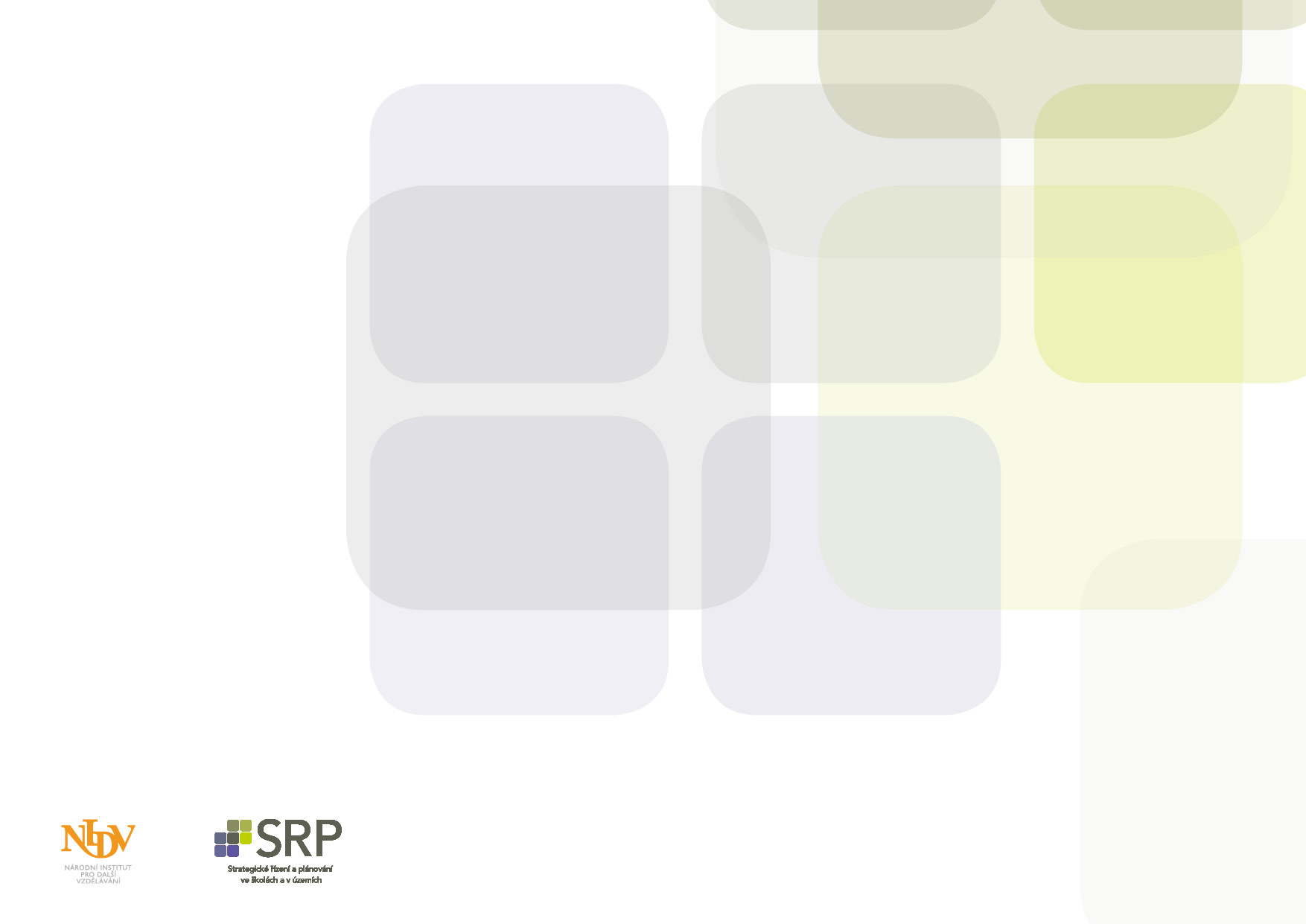 Veřejné projednání s programem
Veřejné projednání s programem je velmi účinnou formou veřejného projednání. Jedná se v podstatě o happening. Součástí je doprovodný program, který je určen pro všechny věkové kategorie. 
Vystoupení žáků ZUŠ, Domu dětí a mládeže, mladých hudebních skupin, ukázka práce PČR apod. 
Na panelech jsou vystaveny jednotlivé náměty dle pracovních skupin. 
U každého panelu je zodpovědný garant za danou oblast, který může odpovídat na otázky veřejnosti. Jsou rovněž zaznamenávány náměty. K dispozici je krátké shrnutí plánu.
CZ.02.3.68/0.0/0.0/15_001/0000283
CZ.02.3.68/0.0/0.0/15_001/0000283
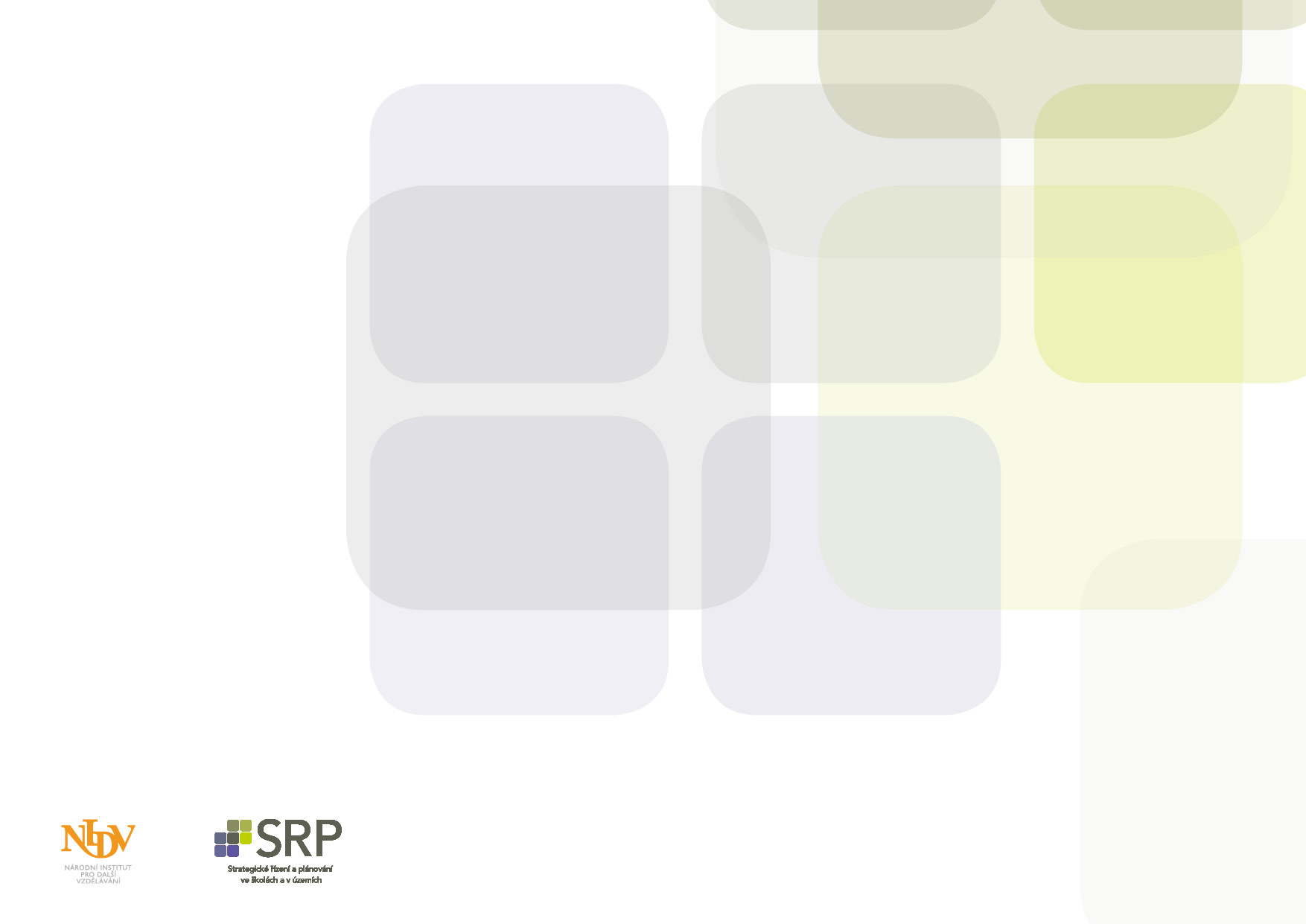 Jak komunikovat
Výhody:
Velmi účinná forma pro informování veřejnosti o tom, že se „něco děje“. Získání názorů na jednom místě v krátkém čase.
Nevýhody:
I lidé budou brát tuto akci spíše jako hru. Připravte se na to. Nezbytné je mít připravenu i mokrou variantu s ohledem na počasí. 
Doporučení
Nezapomeňte na dostatečnou prezentaci akce.
CZ.02.3.68/0.0/0.0/15_001/0000283
CZ.02.3.68/0.0/0.0/15_001/0000283
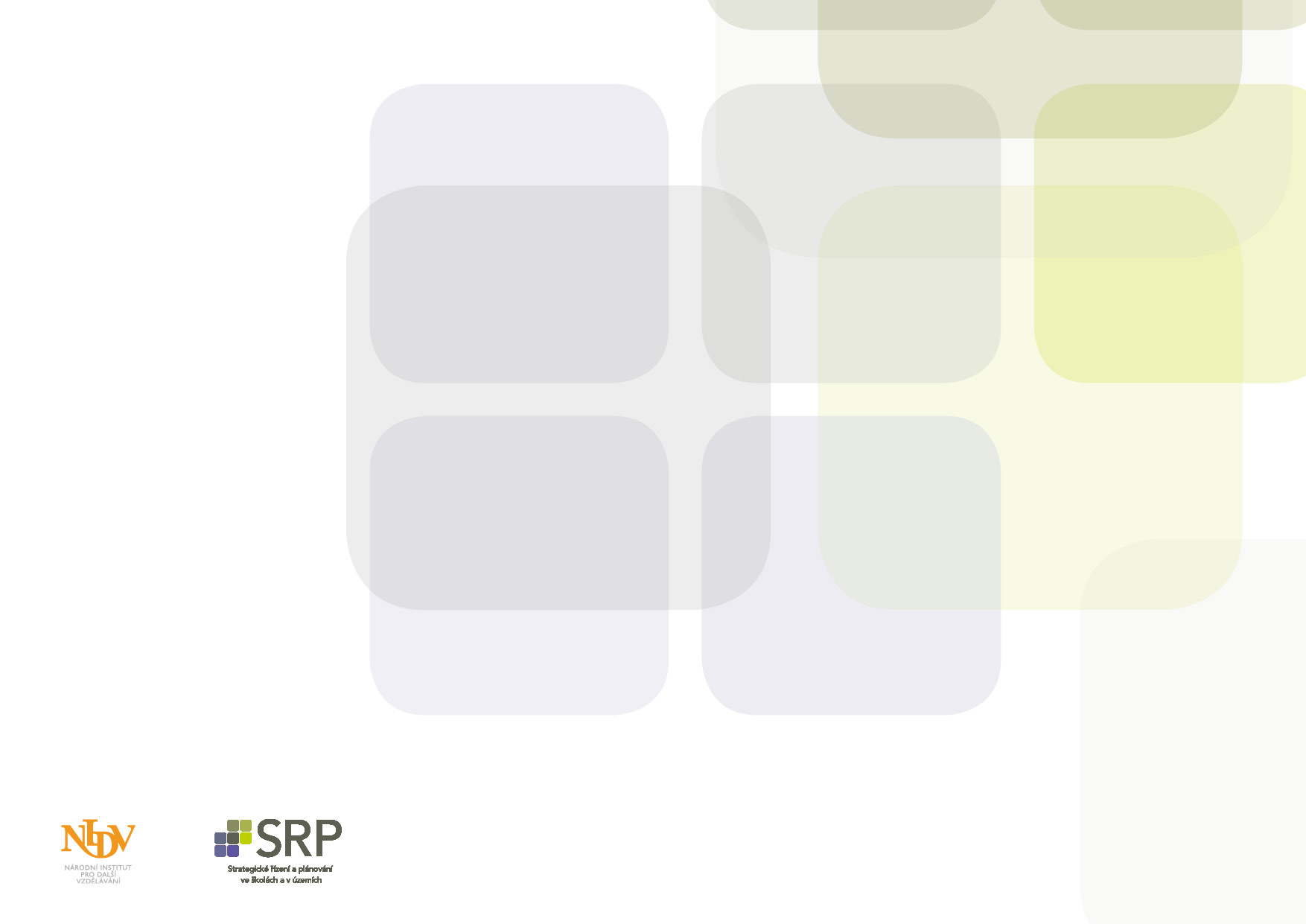 Kulatý stůl
Velmi záleží na tom, kdo kulatý stůl svolává, jaké autority jsou pozvány.
Velmi interaktivní forma zapojení veřejnosti a řadíme ji do třetího až čtvrtého stupně participačního procesu, neboť očekává aktivní diskuzi a výstupy všech jeho účastníků. 
Kulatý stůl by měl nastavit parametry pro řešení problémů a ve většině případů není ojedinělý – velmi často se realizuje série kulatých stolů, v některých případech i s různými cílovými skupinami.
U kulatých stolů se uzavírají vzájemné dohody.
CZ.02.3.68/0.0/0.0/15_001/0000283
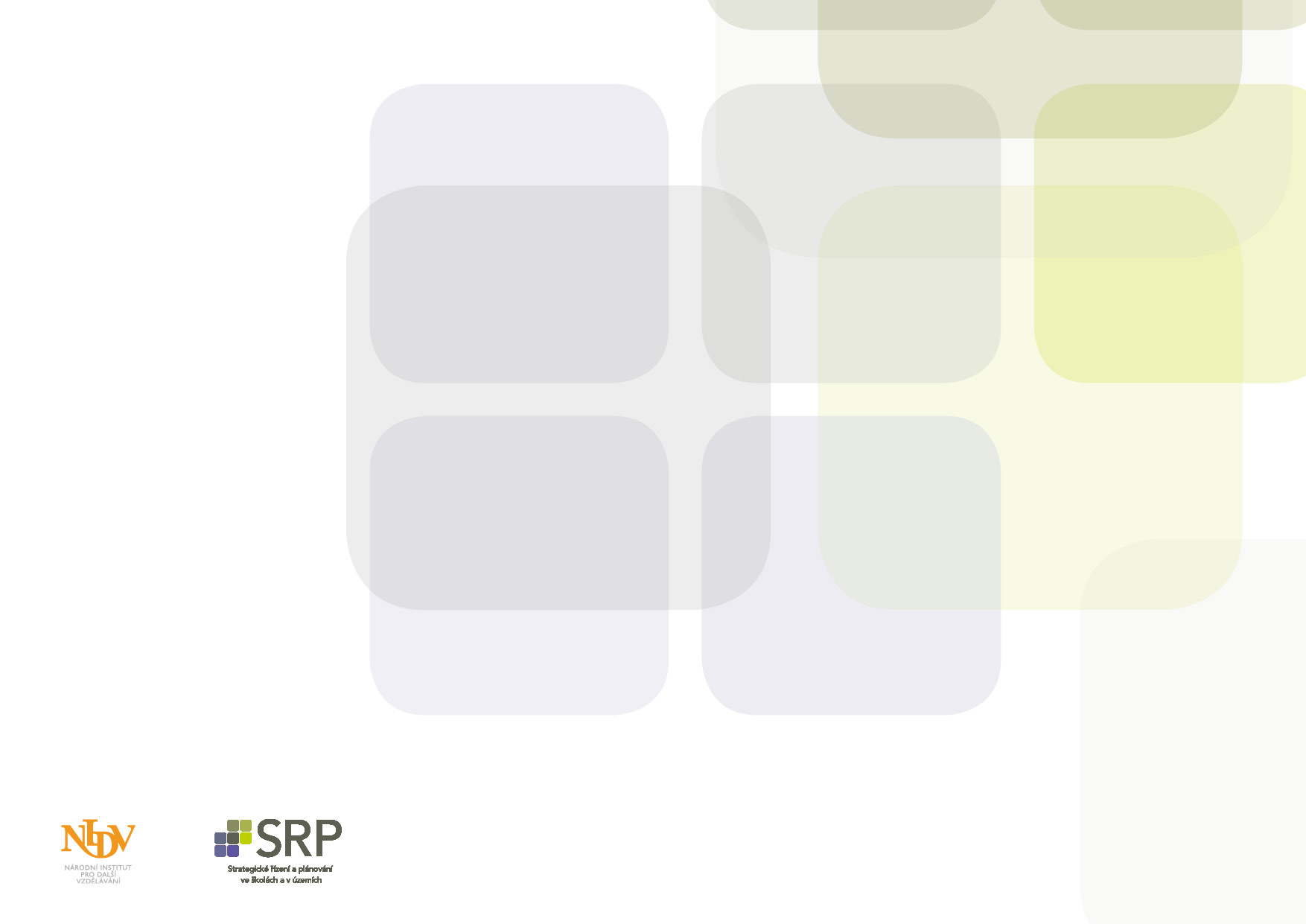 Kulatý stůl
Počet osob na uzavřeném kulatém stole je max. 15 – při vyšším počtu se vytrácí interaktivita.
Kulatý stůl už musí vést zkušený moderátor či facilitátor.
Výhody: velká interaktivita, finančně nenáročné, ve většině případů dojde k nějaké dohodě /i to, že nedojde k dohodě, je dohoda/.
Nevýhody: náročné na organizaci /málokdy mají všichni, které byste na kulatém stole chtěli, čas právě v den, kdy se vám to hodí…/.
Délka trvání: max. 1,30 min.
Doporučení
Kulatý stůl použijte jako další stupeň zapojení veřejnosti, jako konkretizaci návrhů za přítomnosti odborníků. Kulatý stůl není pro první informování všech zúčastněných. Všichni by měli mít stejnou informační základnu.
CZ.02.3.68/0.0/0.0/15_001/0000283
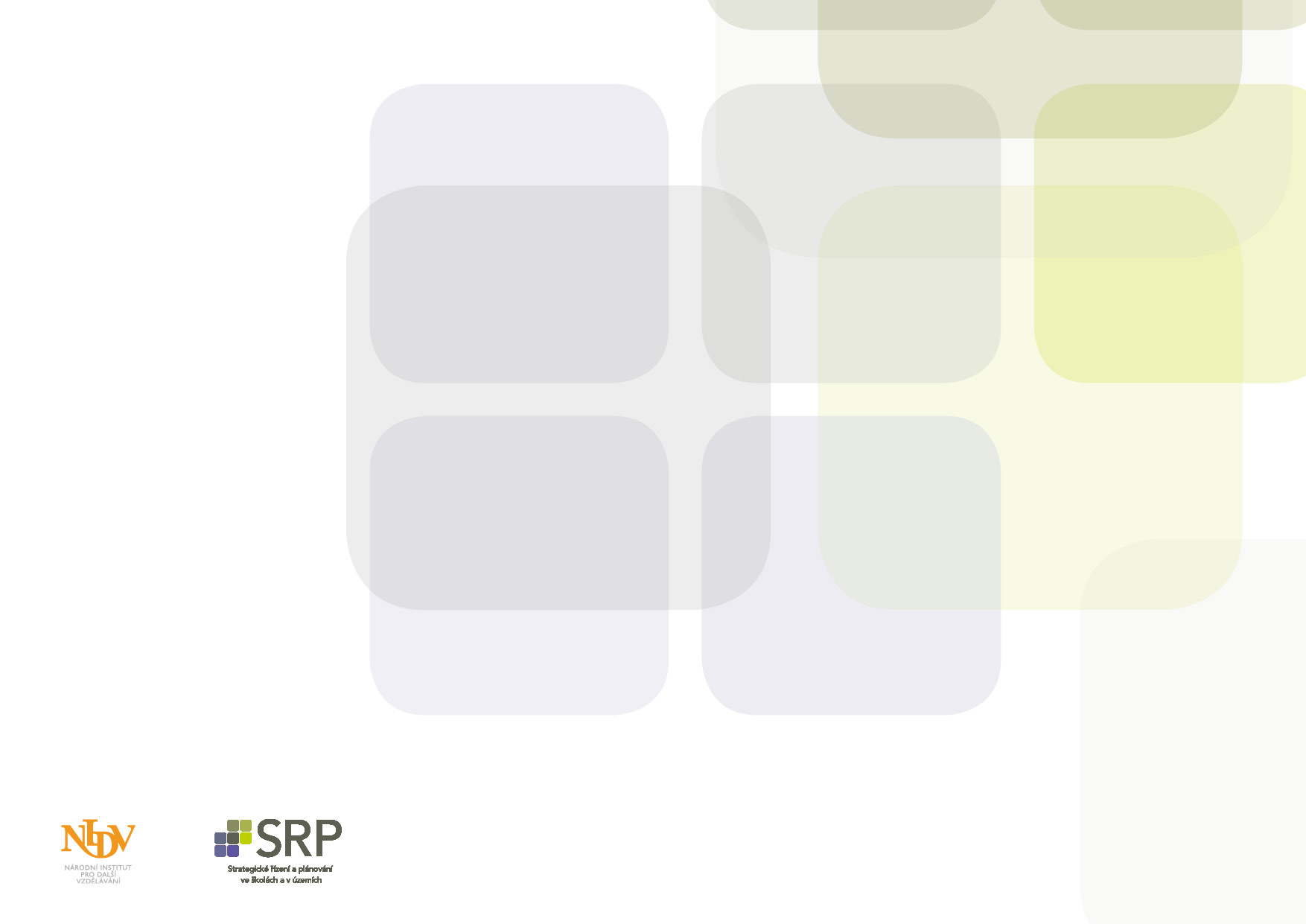 Kulatý stůl
Doporučení
Kulatý stůl použijte jako další stupeň zapojení veřejnosti, jako konkretizaci návrhů za přítomnosti odborníků. 
Kulatý stůl není pro první informování všech zúčastněných. 
Všichni by měli mít stejnou informační základnu.
CZ.02.3.68/0.0/0.0/15_001/0000283
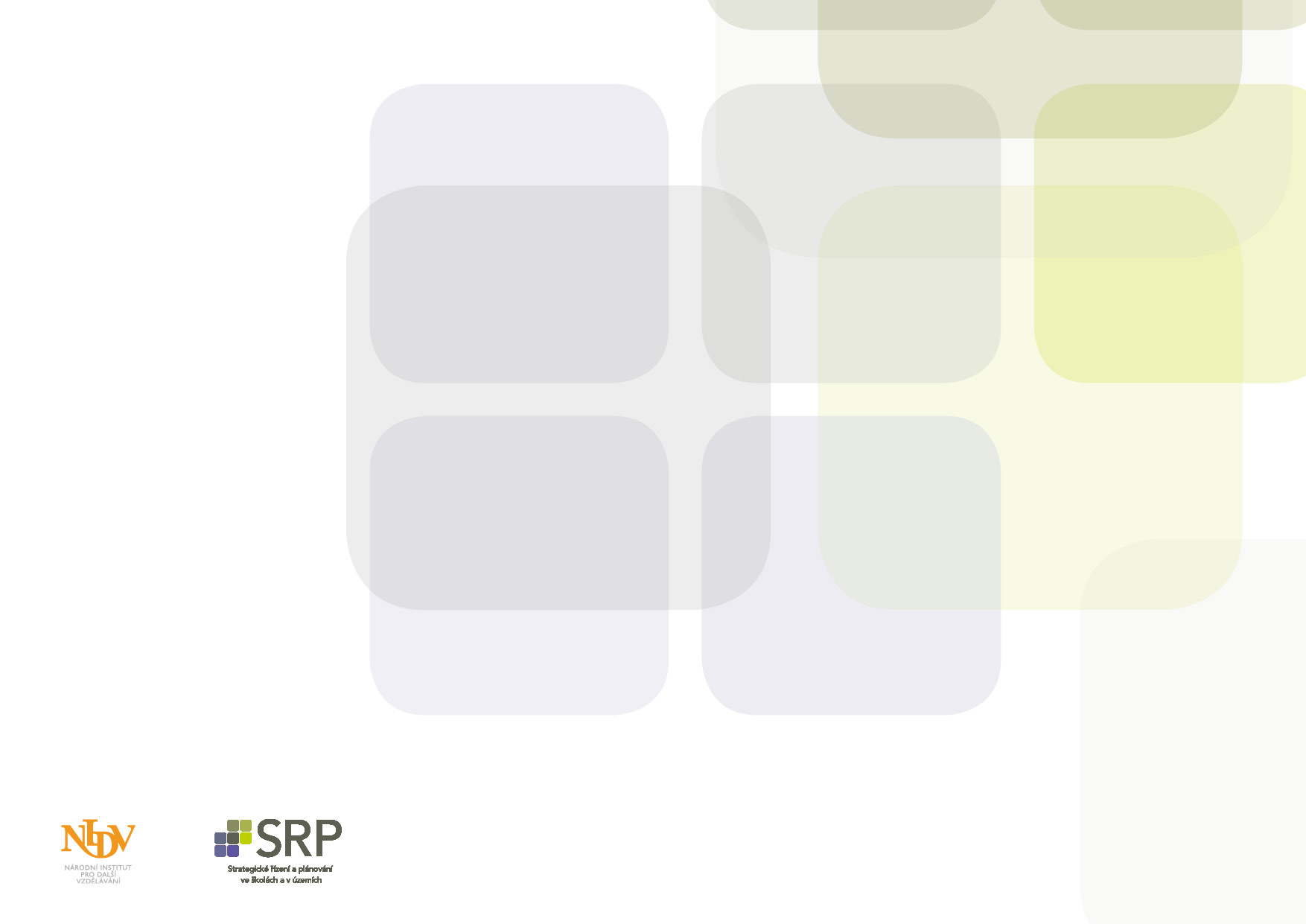 Kulatý stůl
Příklad postupu 

30 dní před konáním je již vybráno téma
Společná shoda na struktuře a počtu účastníků
Výběr a oslovení účastníků
Zajištění prostor pro konání
Zajištění pozvánek
Oslovení moderátora
Příprava tiskových výstupů
CZ.02.3.68/0.0/0.0/15_001/0000283
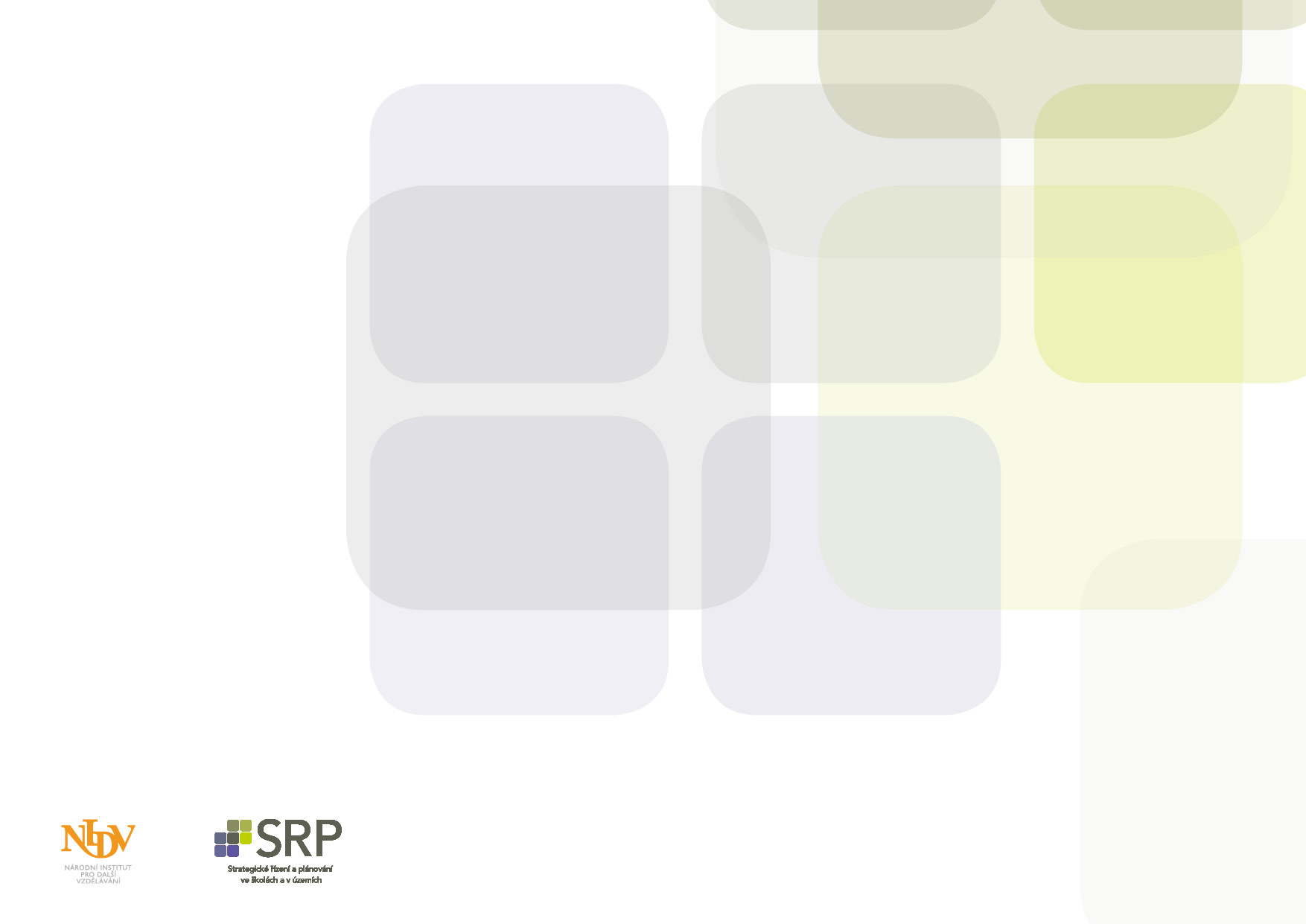 Kulatý stůl
21 dní před konáním
Příprava a rozesílka pozvánek, pozvánky dvoukolově – informace, že se kulatý stůl bude konat, stačí e-mailem v prvním kole
Potvrzení místa konání, zajištění technicko – organizačních záležitostí /technika a ostatní vybavení/
CZ.02.3.68/0.0/0.0/15_001/0000283
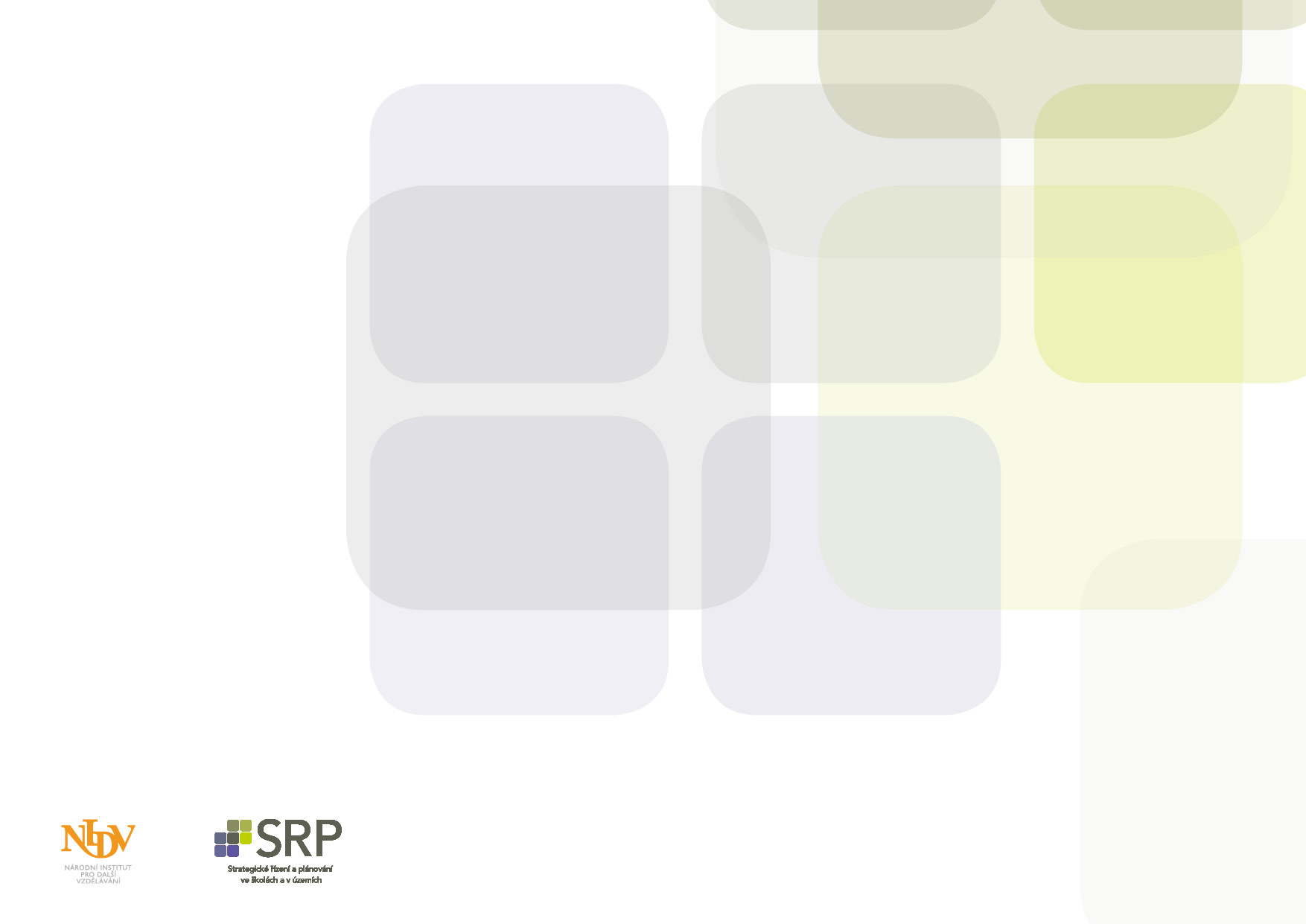 Kulatý stůl
14 dní před konáním

II. kolo rozesílky pozvánek, tentokrát písemně 
Příprava tiskových materiálů s konkrétním tématem, hosty a dalšími účastníky kulatého stolu
Zajištění personálního zajištění ze strany realizátora – zapisovatel, fotograf, zvukař…
CZ.02.3.68/0.0/0.0/15_001/0000283
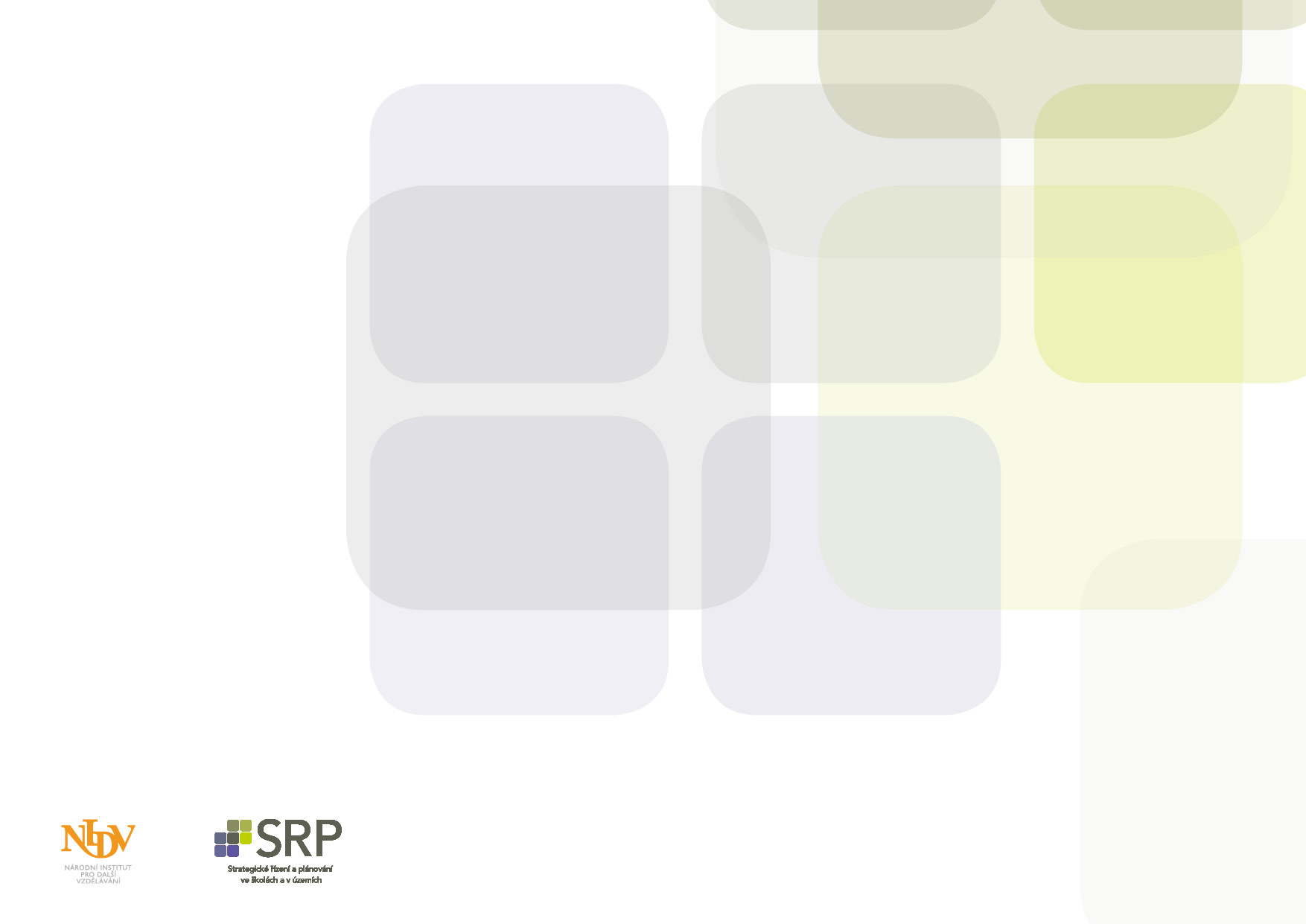 Kulatý stůl
Jeden týden před konáním

Ověření účastníků kulatého stolu, zda všichni mohou a počítají s účastí, případně náhradníků
Příprava tiskové besedy 
Konkretizace průběhu s moderátorem a jednotlivými účastníky
CZ.02.3.68/0.0/0.0/15_001/0000283
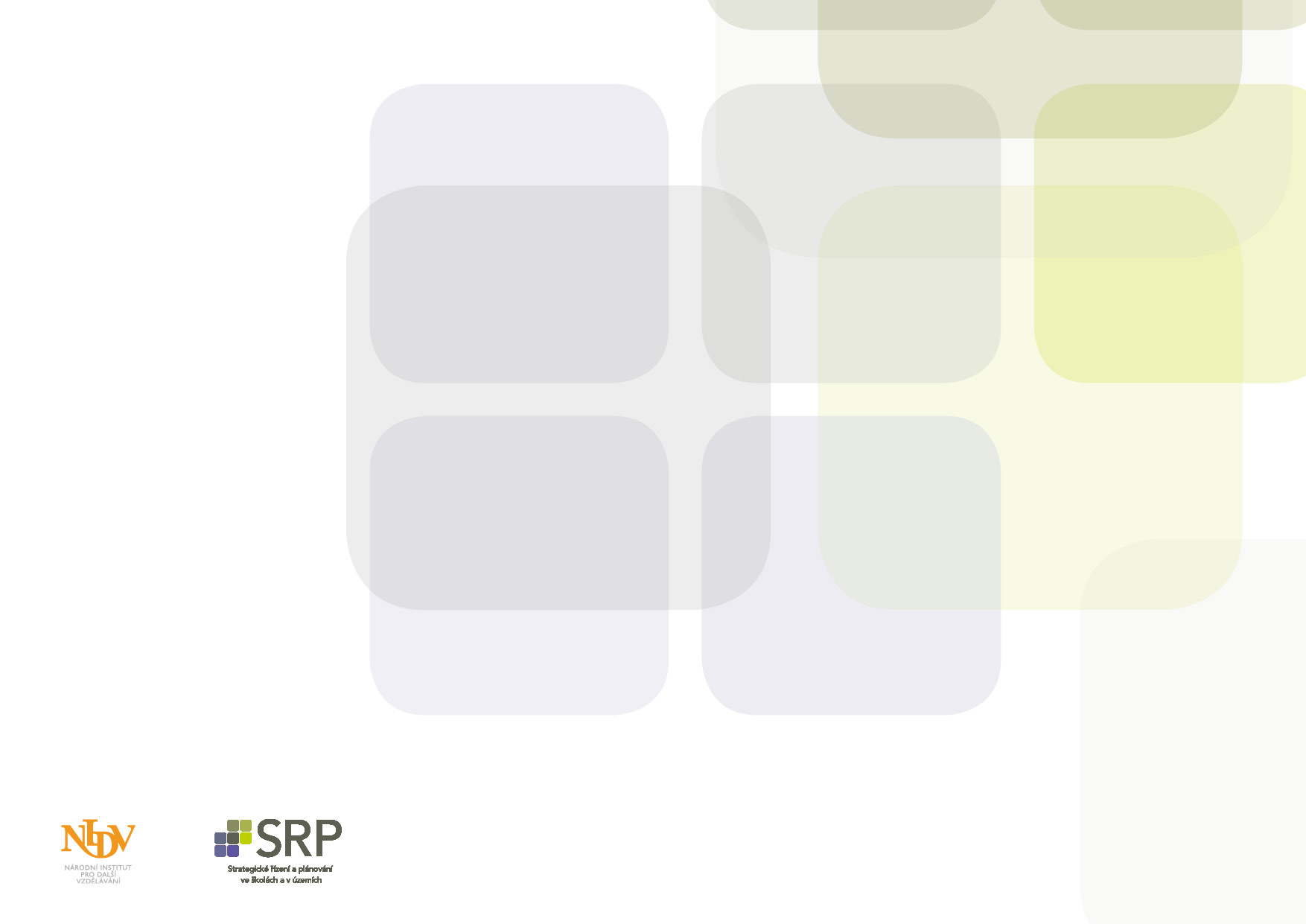 Kulatý stůl
Den konání
Prostory zcela připraveny minimálně půl hodiny před zahájením včetně techniky /vyzkoušeno, zda funguje/, občerstvení, podkladů pro účastníky /složky, dárky/ POZOR: ošetřete rizika
Připravené prezenční listiny 
Připraveny cedulky se jmény účastníků
Připraven moderátor
Prostory označeny dostatečně při příchozí z venčí
Organizátoři a moderátor na místě a vítají příchozí
Začínáme přesně – nepěstujme 15 min. skluz, respektujme čas těch, kteří přišli přesně
CZ.02.3.68/0.0/0.0/15_001/0000283
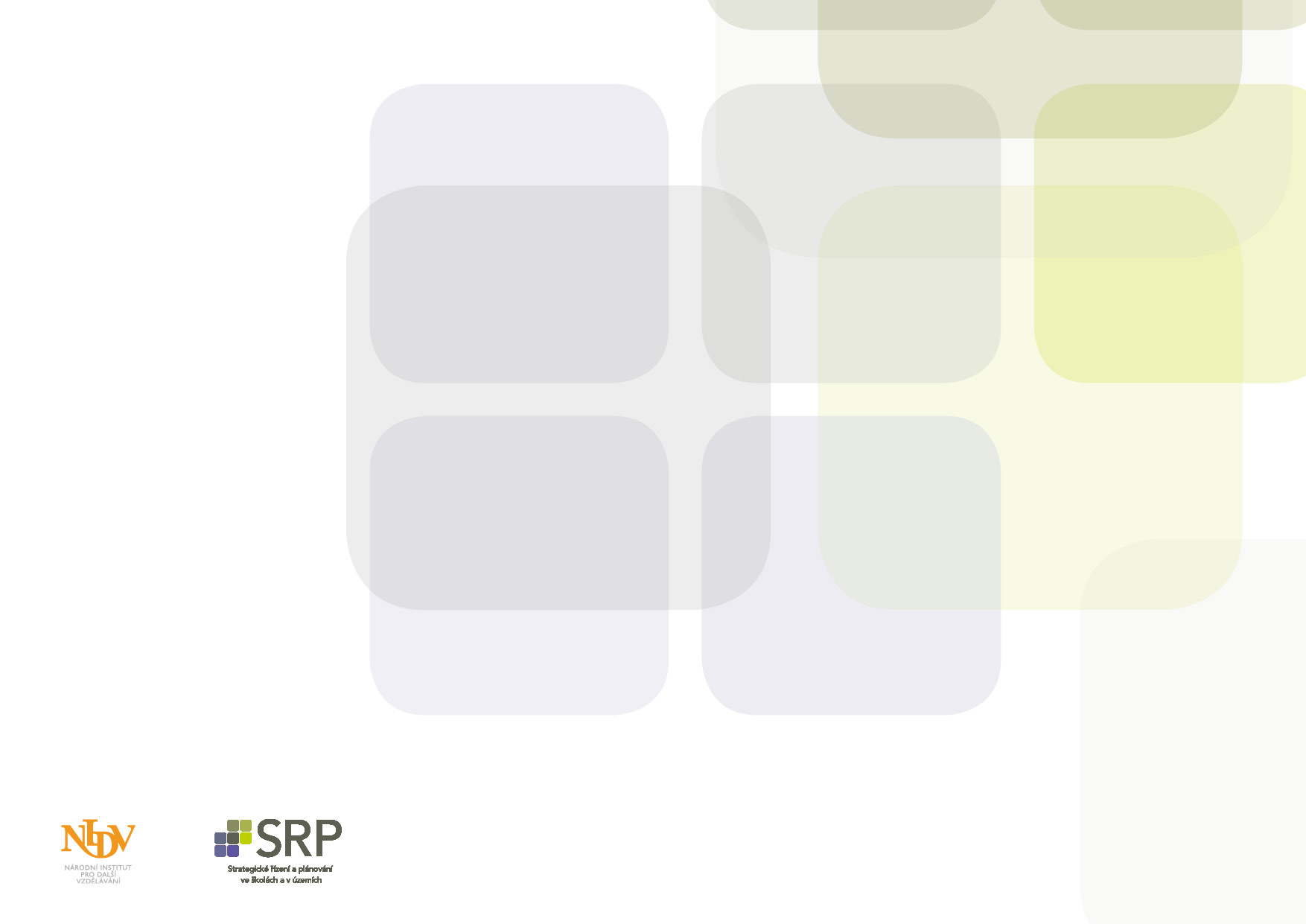 Kulatý stůl
Ošetření rizik:

Technika – ověřte si, zda funguje, mějte v zásobě náhradní, Murphyho zákony fungují vždy
Prostory – hodně malá místnost může připadat útulná, ve chvíli, kdy je tam 15 lidí bývá „vydýcháno“, velká místnost je studená a chladná i když je v ní teplo
Na poslední chvíli se může omluvit klíčová osoba – nezahazujte jednání, některé věci můžete vyřešit i bez ní
CZ.02.3.68/0.0/0.0/15_001/0000283
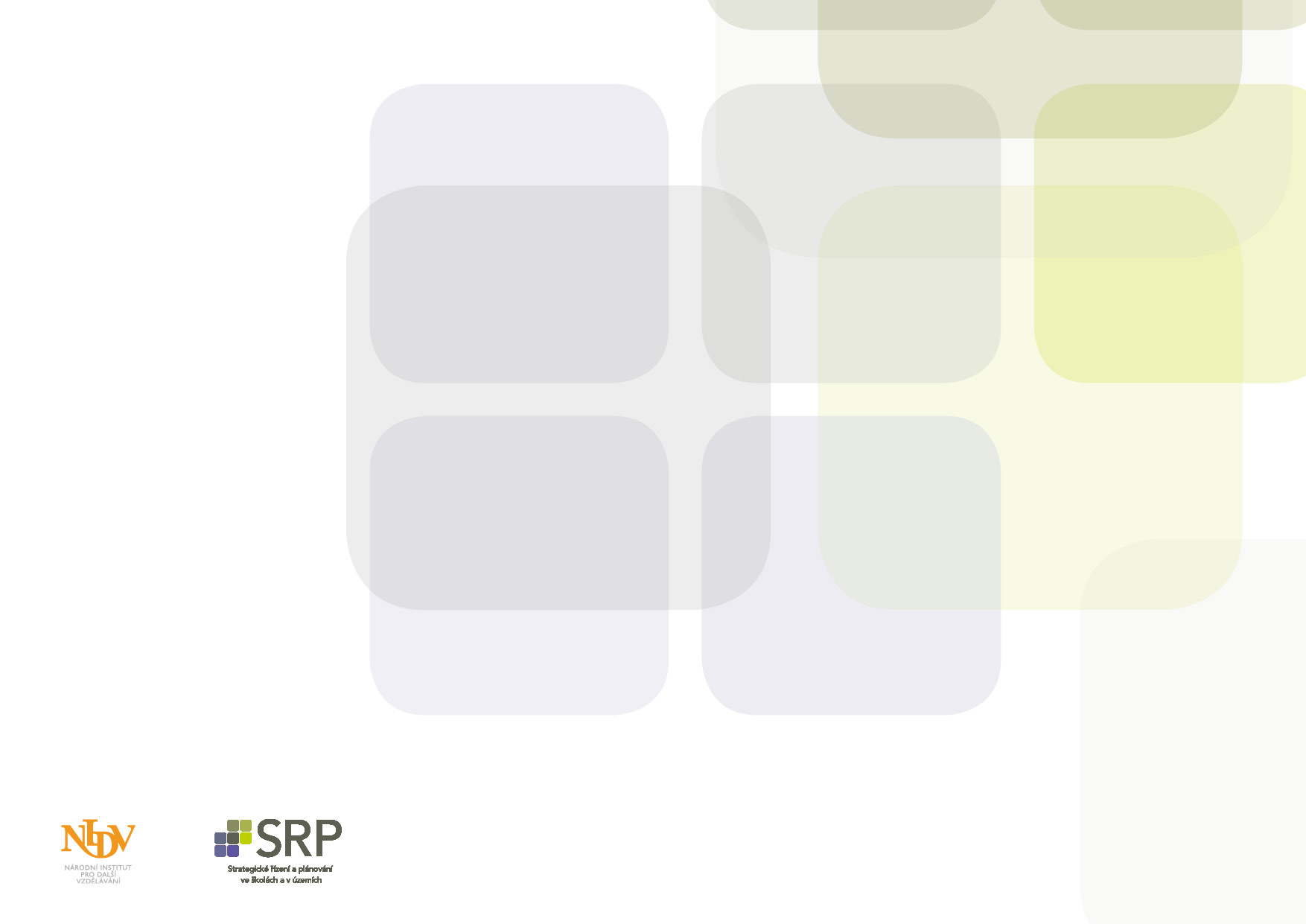 Kulatý stůl
Účastníci, kteří se nemají navzájem rádi
cedulky se jmény na stole, 
neposazujte je proti sobě navzájem, 
největšího prudiče naproti moderátorovi, sedí-li 

Moderátor z řad úřadu
v případě, že byste byli přímo vtaženi do projednávané problematiky ze své funkce, neměli byste moderovat. 
Využití tzv. rotace, dohodnout se s kolegou z jiného odboru či problematiky.
CZ.02.3.68/0.0/0.0/15_001/0000283
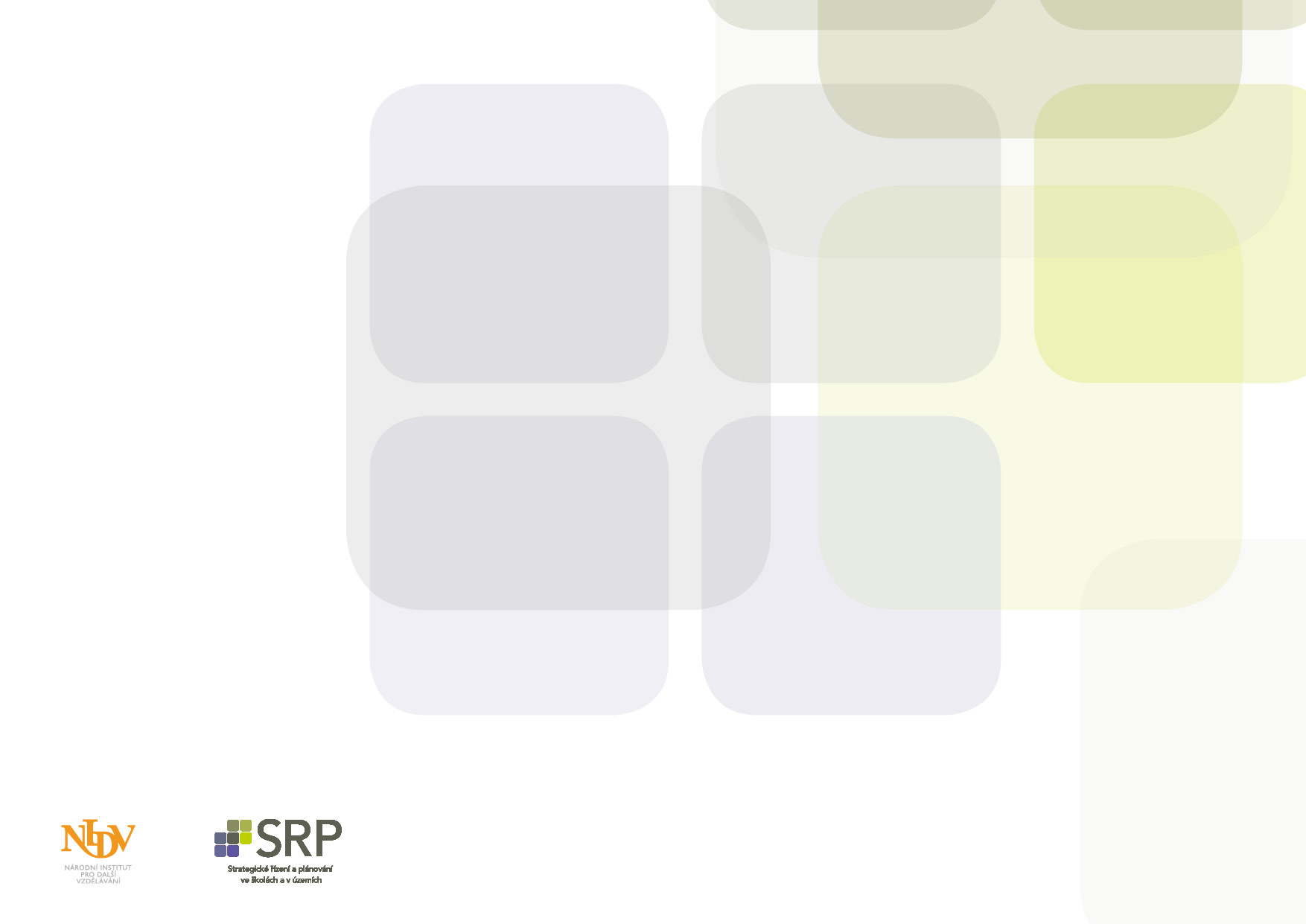 Workshop
Pracovní setkání neboli workshop je metodou, která je zaměřena na zpracovávání připomínek, konkrétních námětů  a vždy se v tomto případě musí dojít k rozhodnutí či návrhu dalšího postupu. 
V rámci workshopu se pak využívají další metody hledání vzájemného porozumění a přípravy na konsenzus jako např. brainstorming, brainwosching.
CZ.02.3.68/0.0/0.0/15_001/0000283
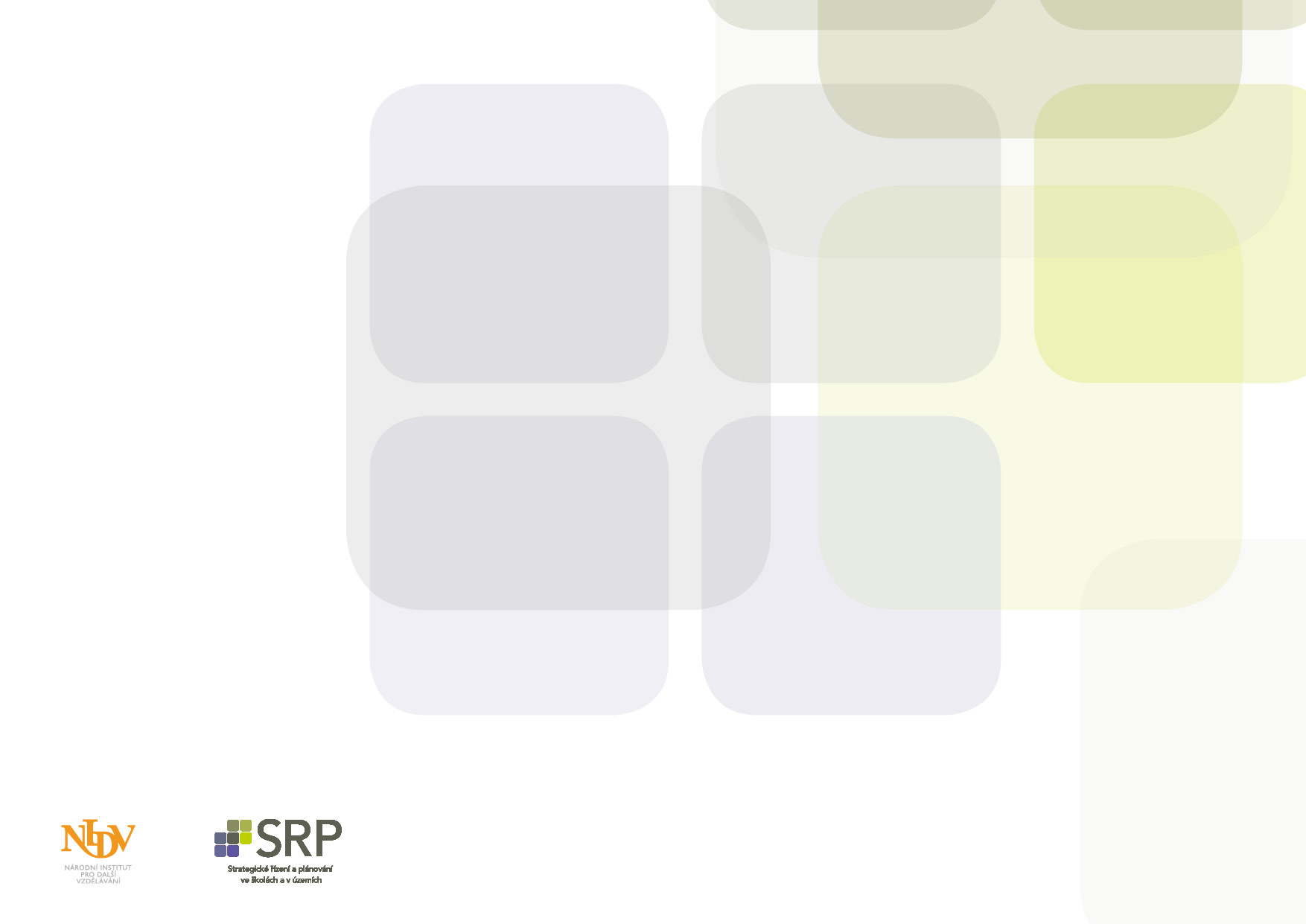 Plánovací víkend, den
Plánovací víkend nebo den se používá v případech, kdy veřejná správa chce aktivní účast občanů na přípravě realizace. 

Většinou se jedná o plánování úprav veřejných prostor a předchází mu takřka všechny shora uvedené aktivity, doplněné dalšími – výtvarnou soutěží pro děti, stavění modelů apod. 

Plánovací den má svá jasně stanovená pravidla a jejich metodika je podrobně popsána v publikaci Akční plánování.
CZ.02.3.68/0.0/0.0/15_001/0000283
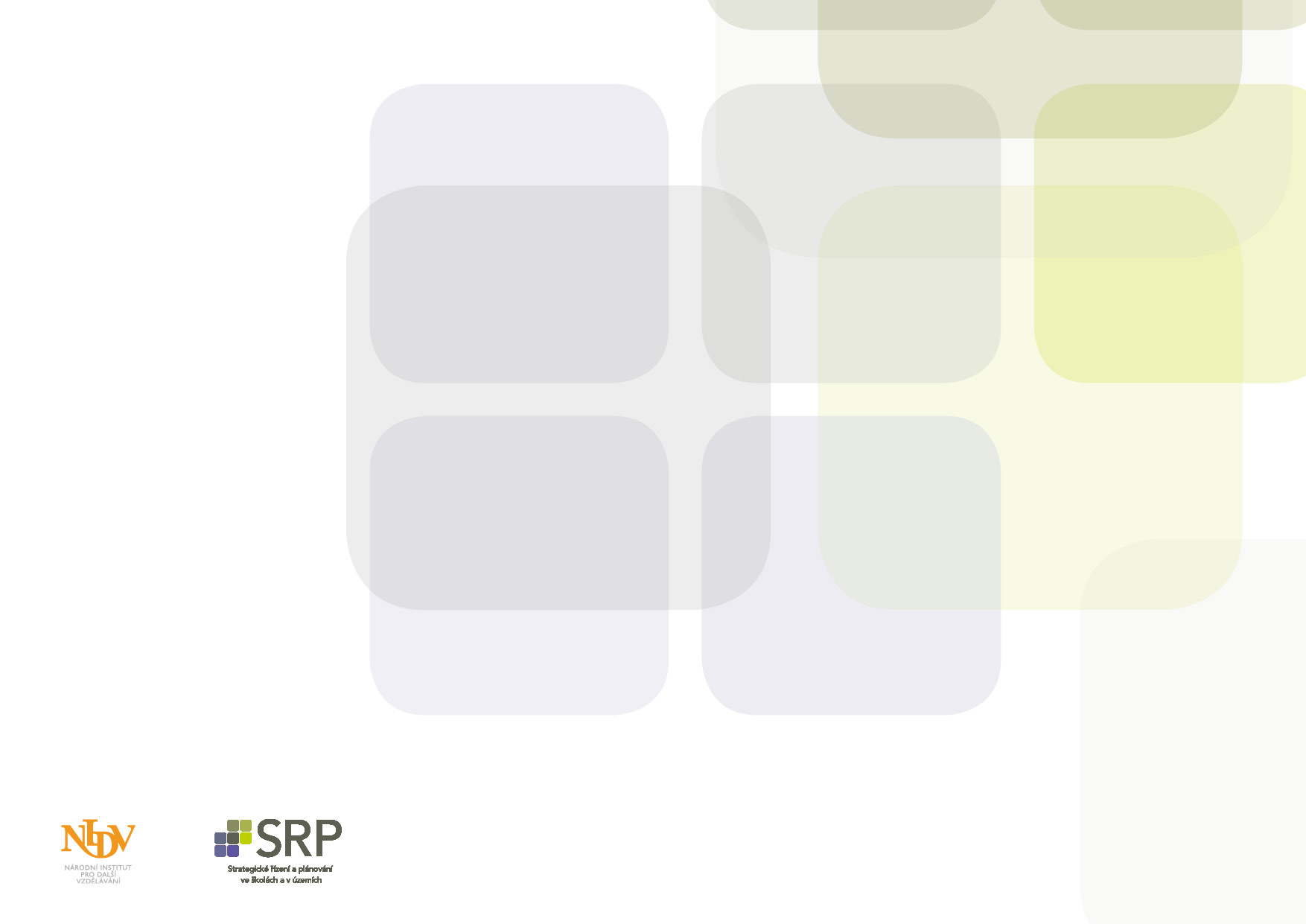 Plánovací víkend, den
Výhody: velmi aktivní účast občanů, přijetí „obecného“ konsenzu, přijetí plánu za své.
Nevýhody: časově náročná příprava, poměrně vysoké náklady.
Plánovací den musí vést zkušení facilitátoři, záleží na počtu lidí, ale minimálně 1 hlavní facilitátor, 2 – 3 pomocní.
Délka trvání: 1 – 3 dny.
Doporučení
Celá akce musí být velmi dobře zorganizována. Nemáte-li dostatečně zkušený tým, nepouštějte se do akčního plánování a raději zvolte jinou metodu..
CZ.02.3.68/0.0/0.0/15_001/0000283
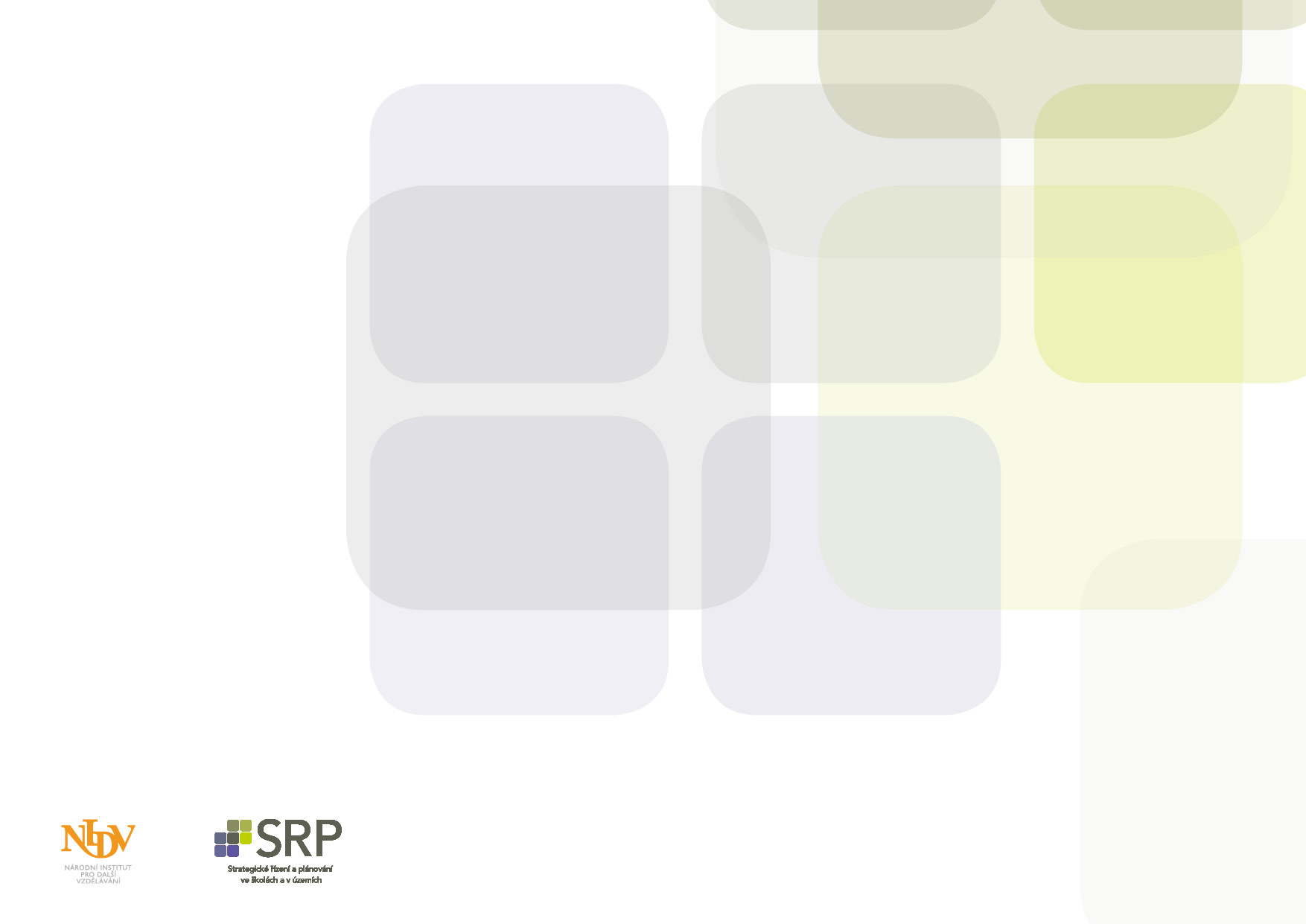 Open space
účastníci nadnesou (otevřou v diskusi) všechna pro ně důležitá témata a problémy 
ke každému z nadnesených témat promluví ti účastníci, kteří jsou pro danou oblast nejvíce kvalifikovaní a kompetentní 
v určitém časovém období (1–2 dny) jsou všechny nejdůležitější myšlenky, nápady, doporučení, závěry, plány na další činnost, otázky pro další práci s nimi písemně zpracovány a předány účastníkům 
výsledný obsah zprávy se může stát předmětem diskuze mnoha dalších diskuzních skupin, které doplňují či korigují daný text 
po ukončení určité etapy projednávání v různých skupinách jsou výsledky k dispozici nejen všem zúčastněným, ale i dalším zájemcům o problematiku, kteří s nimi mohou začít hned pracovat
CZ.02.3.68/0.0/0.0/15_001/0000283
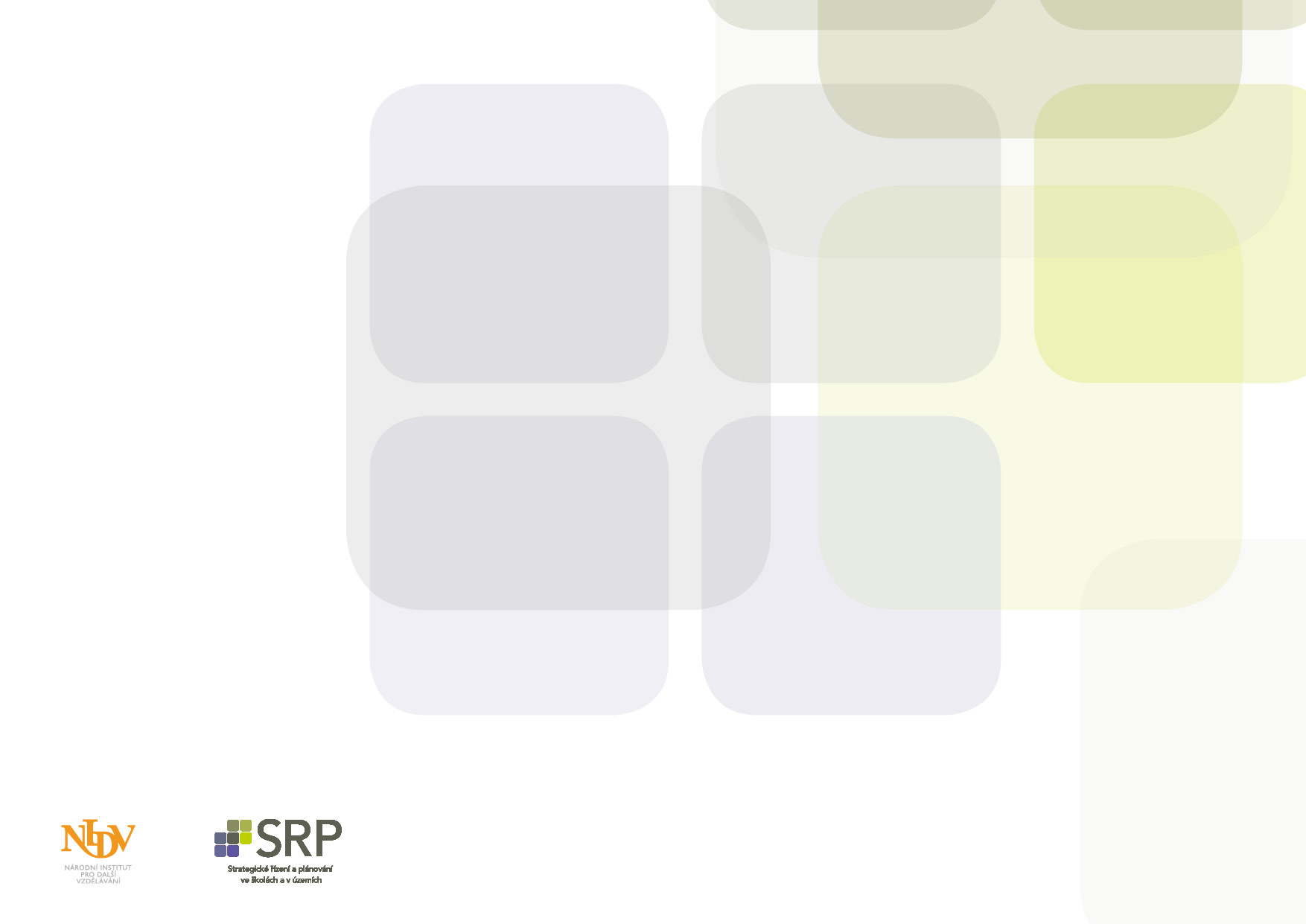 Tematická kavárna
Tzv. hostitel kavárny (super facilitátor) přichystá několik stolů s pohoštěním a následně přivítá své “hosty” (spolupracovníky). 
Vysvětlí jim účel setkání a vyvěsí na viditelné místo (např. flipchart) otázky, které je třeba vyřešit. 
Každé otázce by měl být věnován jeden stůl, který by měl dostat stálého hostitele. 
Ostatní účastníci postupně rotují po kavárně a diskutují nad zmíněnými otázkami.
CZ.02.3.68/0.0/0.0/15_001/0000283
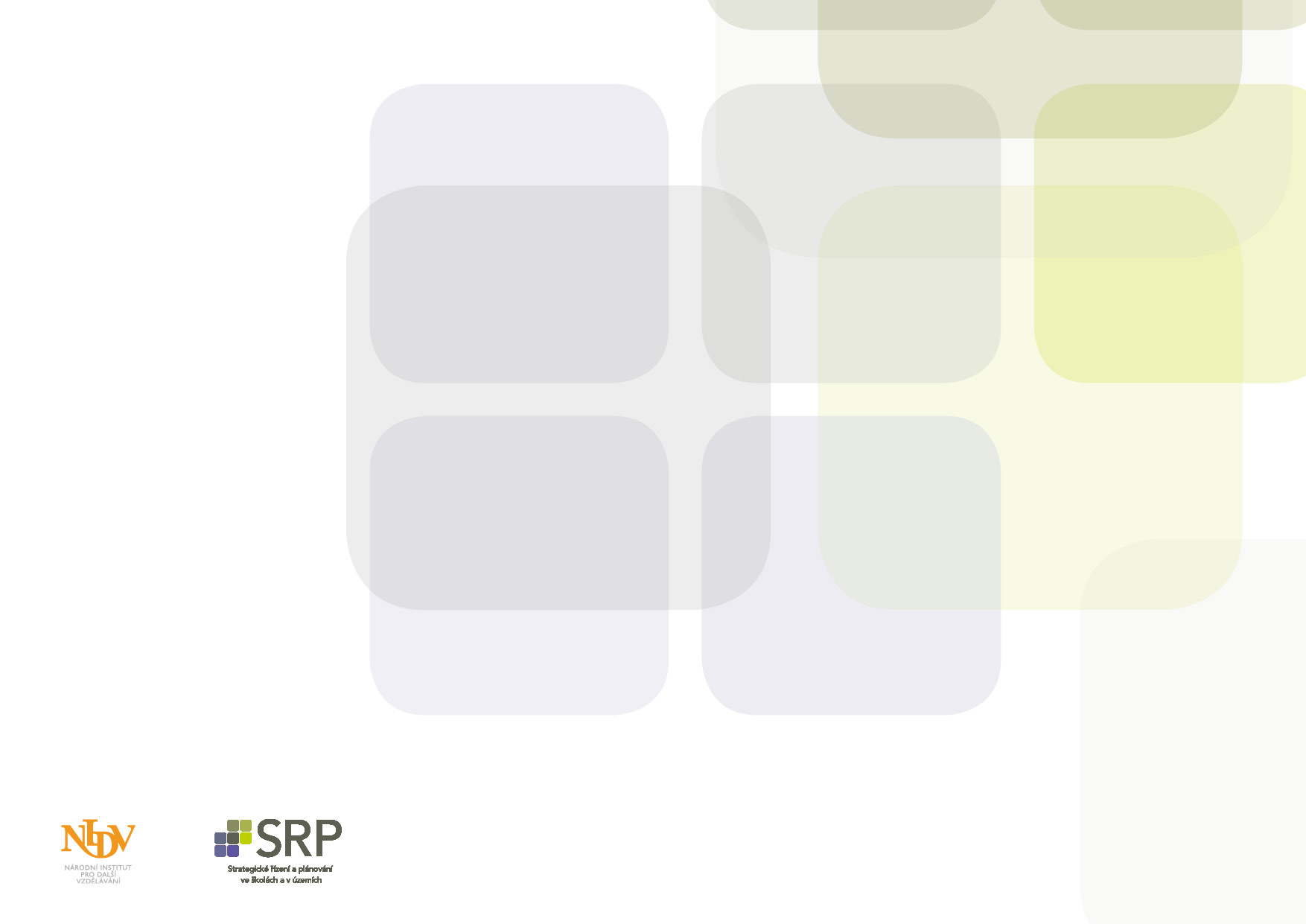 Konference
Jedno nebo vícedenní setkání, které slouží jak představení zpracovaného plánu či plánovaných aktivit, ale také např. představení příkladů dobré praxe, tedy zkušeností jiných realizátorů. 
Konference jsou poměrně oblíbené, nicméně nejsou zaměřeny na sběr názorů a námětů, ale na jejich prezentaci. 
Výhody
Mnoho potřebných informací v krátkém čase na jednom místě. 
Nevýhody
Velká časová náročnost na přípravu, poměrně vysoké náklady, velký důraz klást na jednotlivé přednášející. Konferenci musí vést zkušený moderátor.
CZ.02.3.68/0.0/0.0/15_001/0000283
CZ.02.3.68/0.0/0.0/15_001/0000283
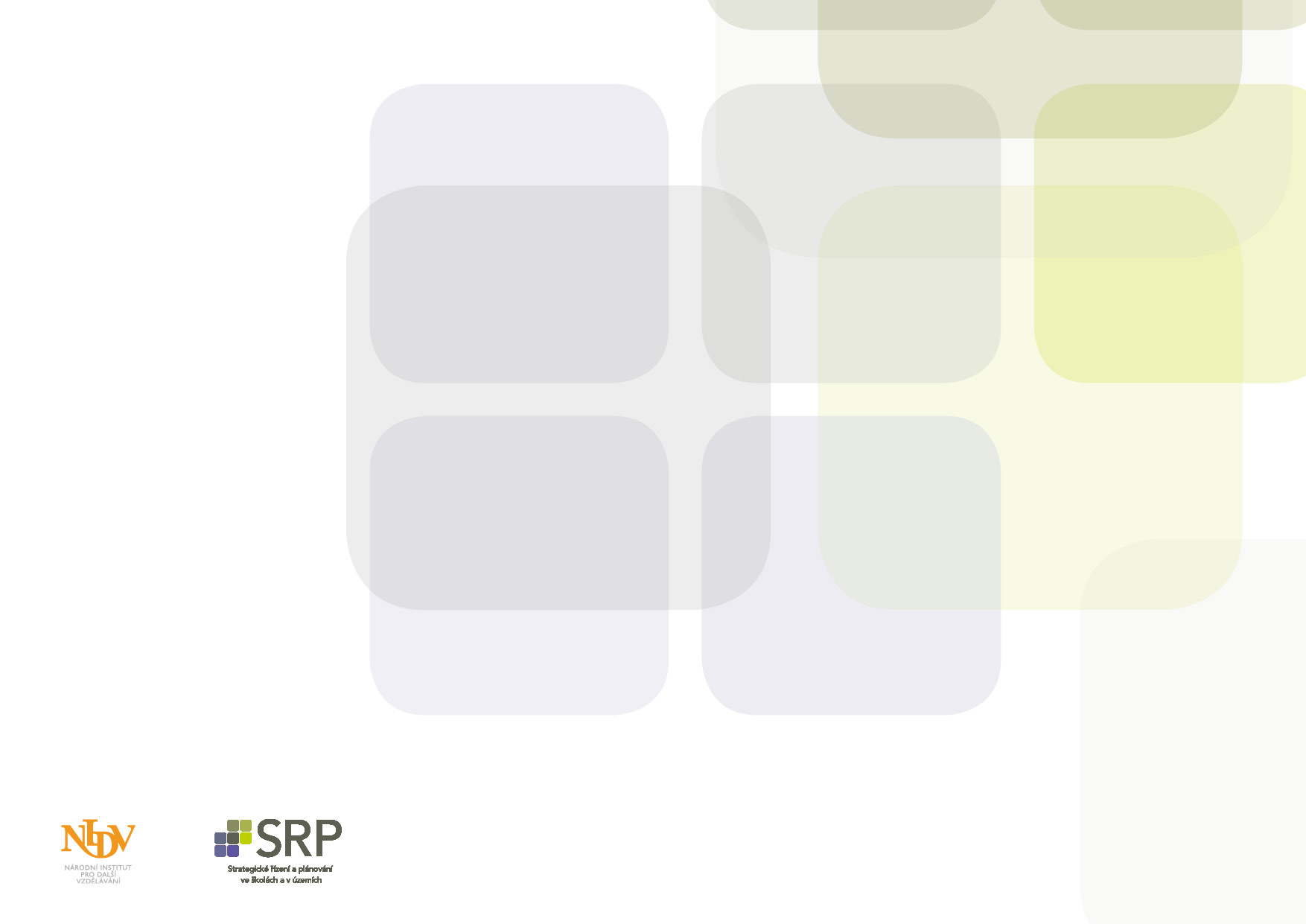 Konzultační proces
CZ.02.3.68/0.0/0.0/15_001/0000283
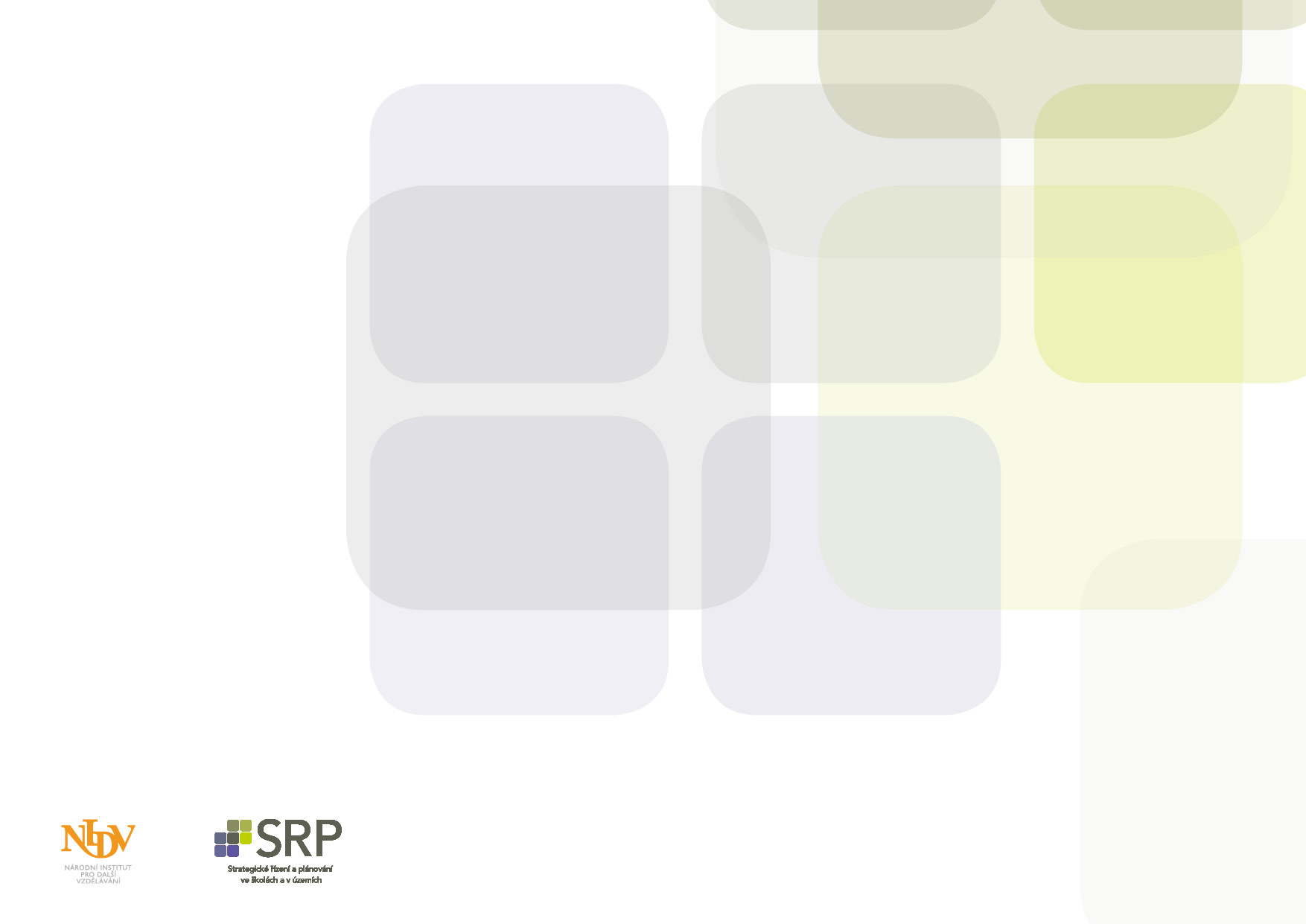 Postup konzultačního procesu
CZ.02.3.68/0.0/0.0/15_001/0000283
CZ.02.3.68/0.0/0.0/15_001/0000283
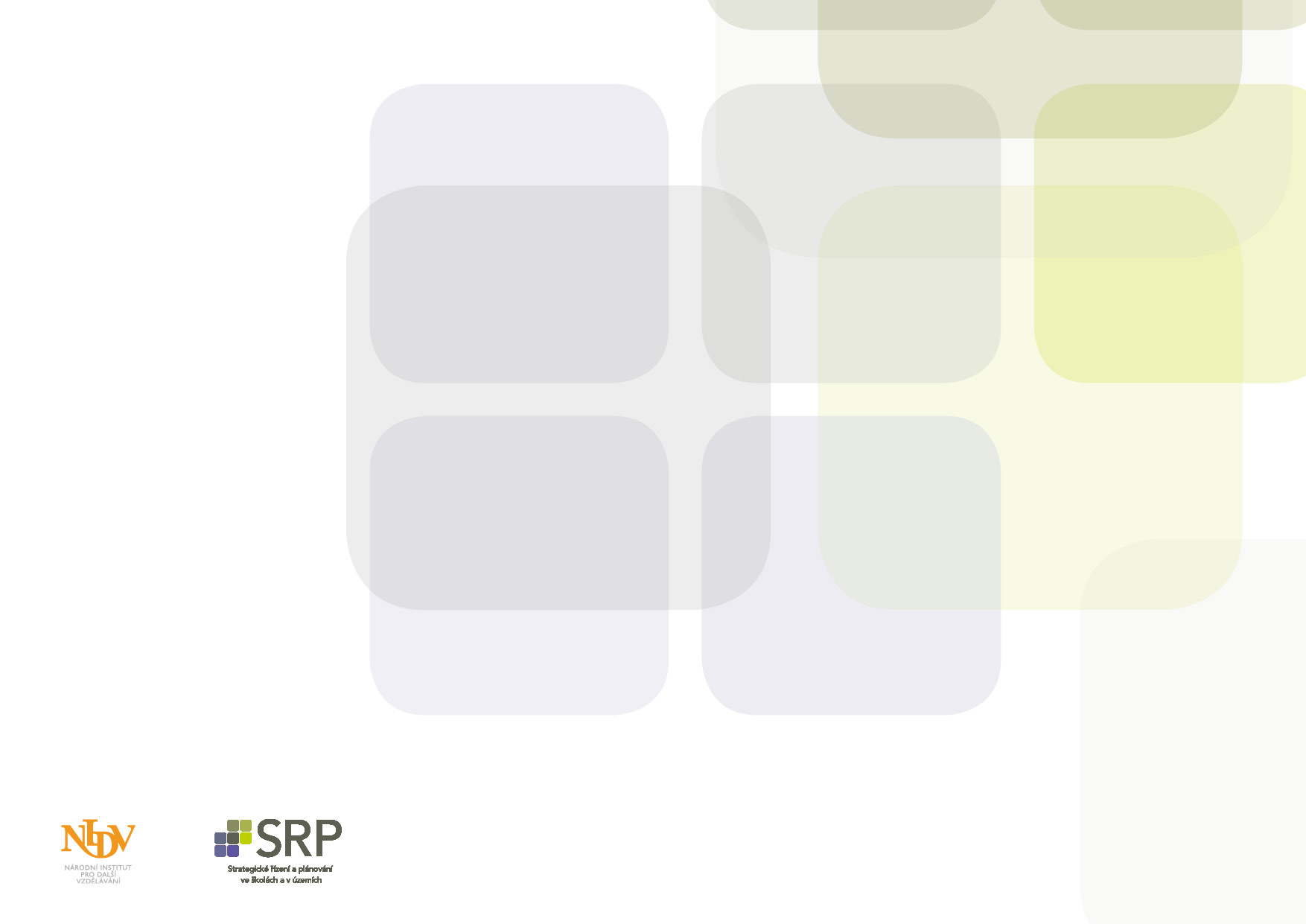 Postup konzultačního procesu
CZ.02.3.68/0.0/0.0/15_001/0000283
CZ.02.3.68/0.0/0.0/15_001/0000283
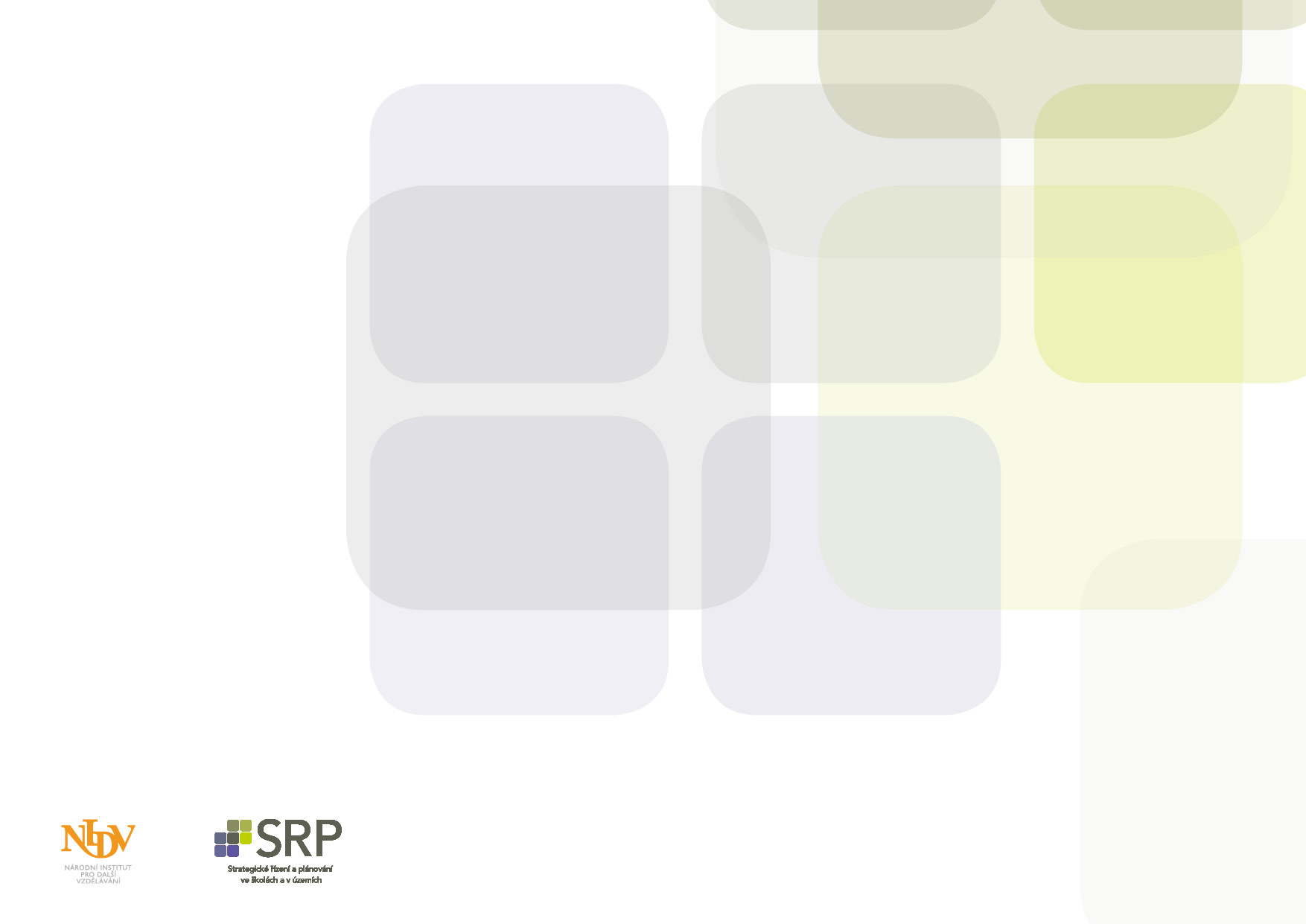 Postup konzultačního procesu
CZ.02.3.68/0.0/0.0/15_001/0000283
CZ.02.3.68/0.0/0.0/15_001/0000283
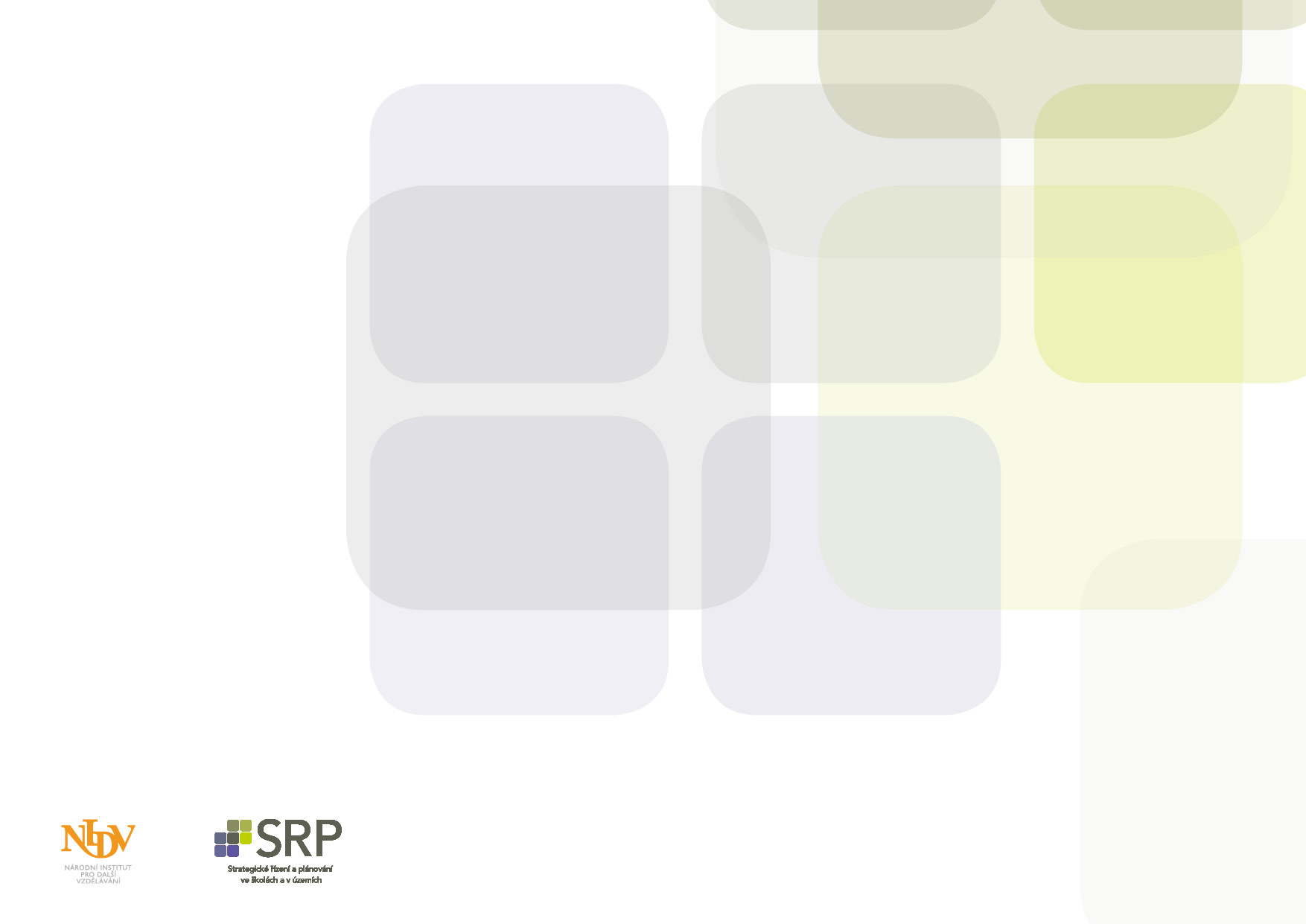 Postup konzultačního procesu
CZ.02.3.68/0.0/0.0/15_001/0000283
CZ.02.3.68/0.0/0.0/15_001/0000283
Za prvé: Nezmeškat loď.Za druhé: Pamatovat, že jsme všichni na jedné lodi.Za třetí: Plánovat dopředu. Když Noe stavěl archu, nepršelo.Za čtvrté: Udržet se fit. Když vám bude 600 let, někdo vás může požádat, abyste udělali něco opravdu velkého. Za páté: Neposlouchejte kritiky; prostě pokračujte v práci, která se musí udělat. Za šesté: Postavte svou budoucnost na vysokém základu. Za sedmé: Z bezpečnostních důvodů cestujte v párech.Za osmé: Rychlost není vždy výhodou. Šneci byli na palubě s gepardy. Za deváté: Když jste ve stresu, chvilku si plavte.Za desáté: Pamatujte, archu stavěli amatéři, Titanic profesionálové. Za jedenácté: Bouřka nevadí, pročistí vzduch.
http://www.komik.cz/obrazkove-emaily/181-noemova-archa/
CZ.02.3.68/0.0/0.0/15_001/0000283